Oficina dos Núcleos de Avaliação de Tecnologia em Saúde (NATS) e Núcleos de Apoio Técnico dos Tribunais de Justiça (NAT-JUS)
Elaboração de Notas Técnicas de Tecnologias
Álvaro Nagib  Atallah
Daniela Vianna Pachito  
Rachel Riera
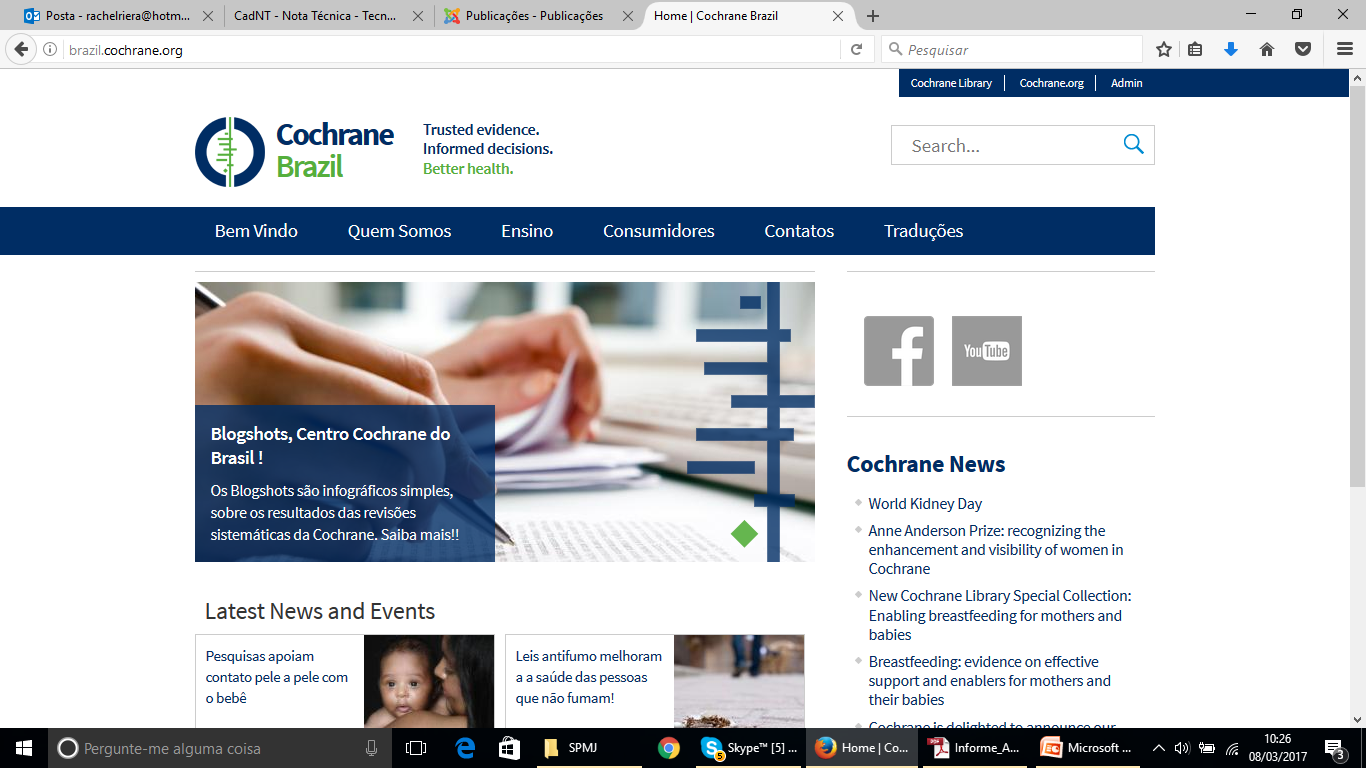 Objetivos da  Oficina
Definição de nota técnica de tecnologia
Conteúdo de uma nota técnica de tecnologia
Passo-a-passo de uma nota técnica com ênfase na busca de evidências.
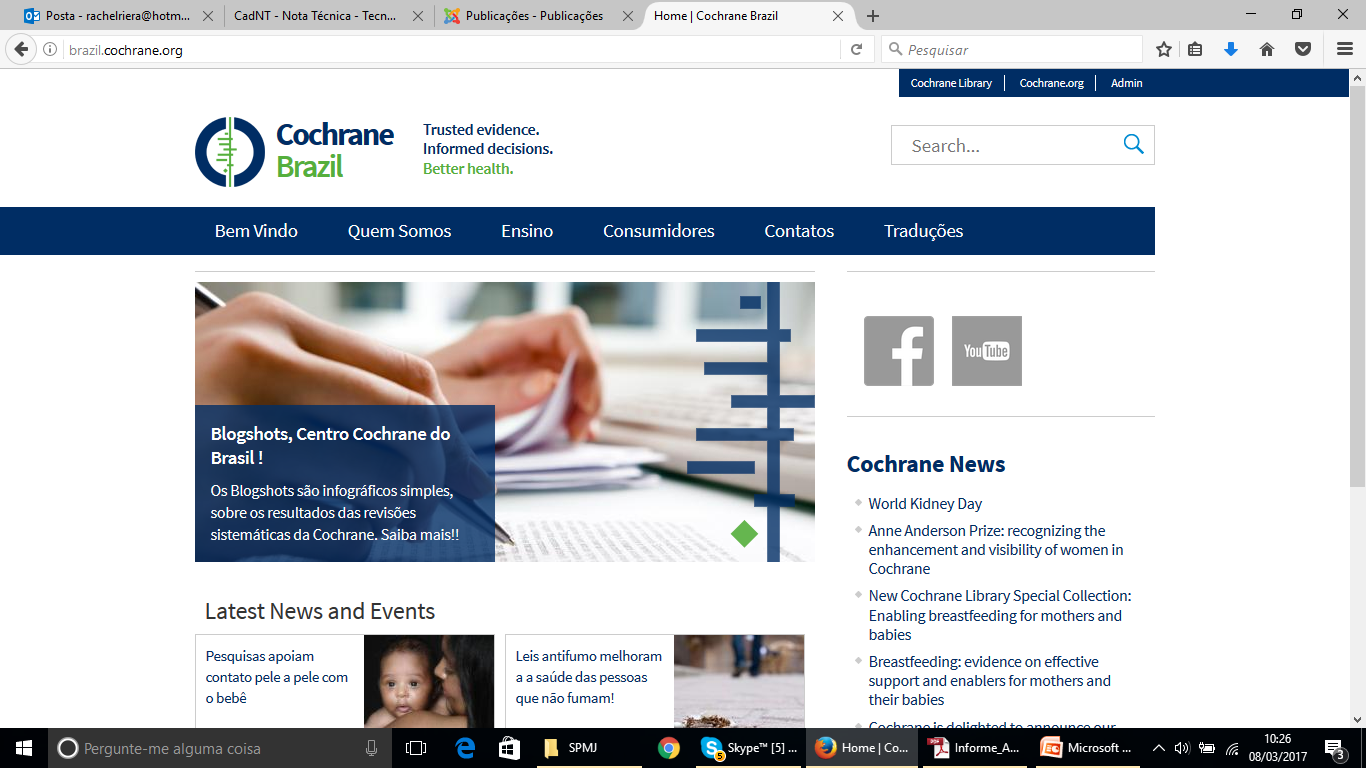 O que é uma nota técnica?
Ferramenta de resposta rápida que dá suporte à gestão e à tomada de decisão jurídica em  saúde;
 Baseada em evidências científicas.
 Execução simplificada e conteúdo com linguagem acessível.
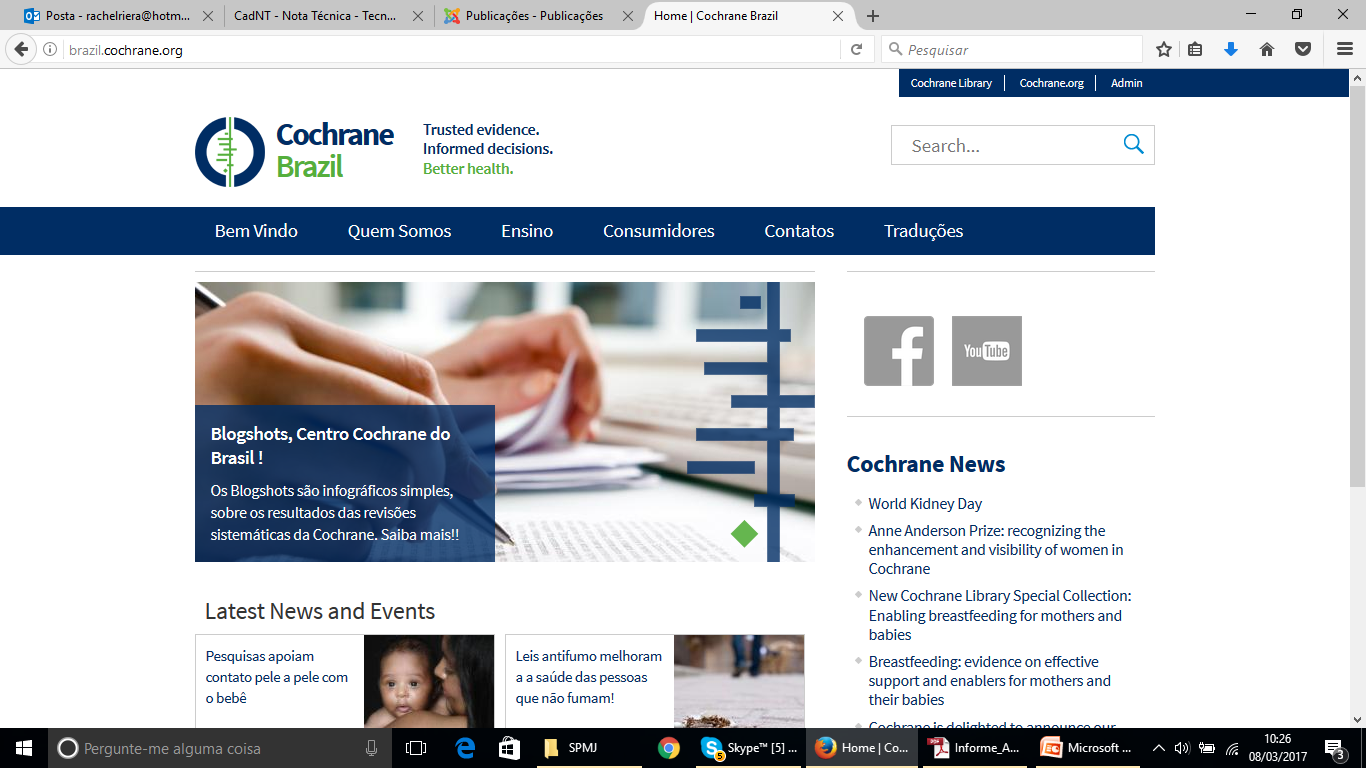 O que é uma nota técnica
Ver modelo utilizado no website
Itens pré-definidos
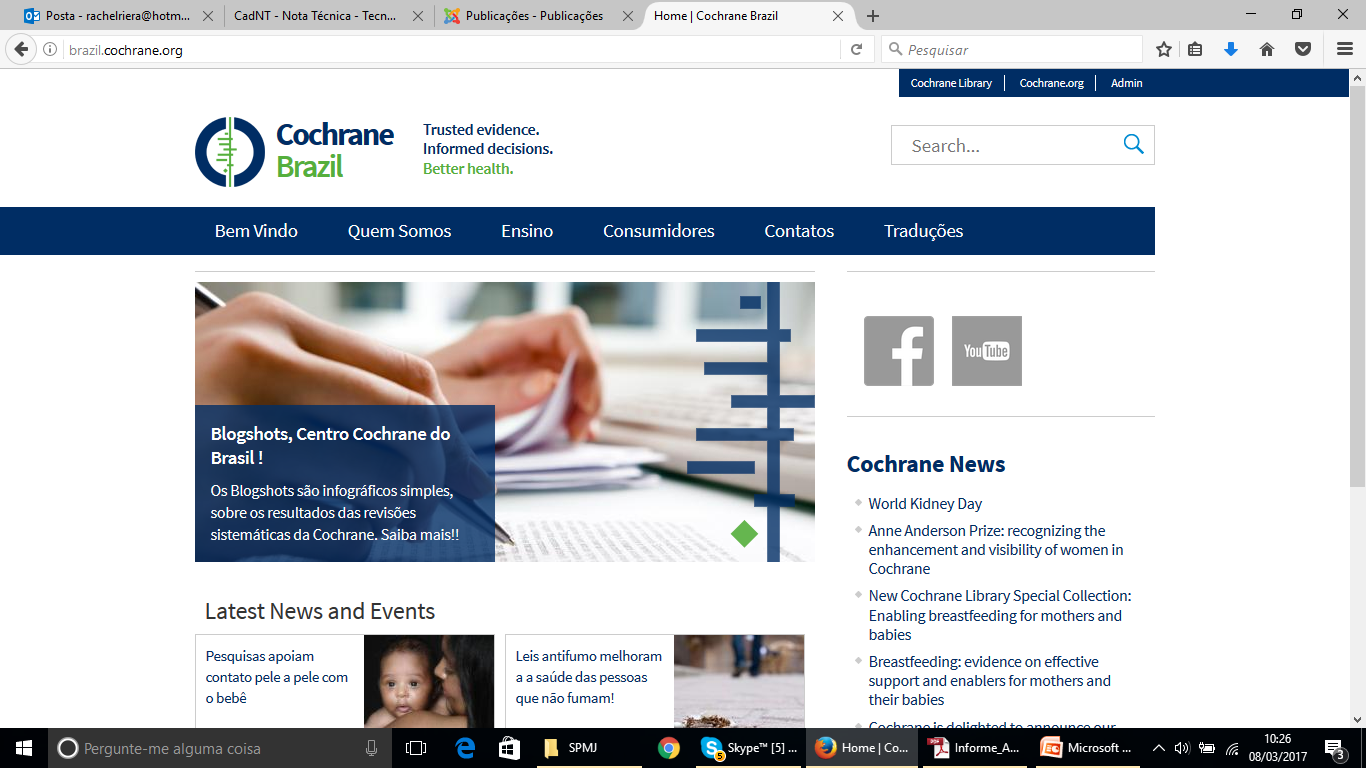 Conteúdo
Paciente 
Processo
Prescrição da tecnologia
Atendimento
Dados da tecnologia
Dados do medicamento, procedimento ou produto
Evidências
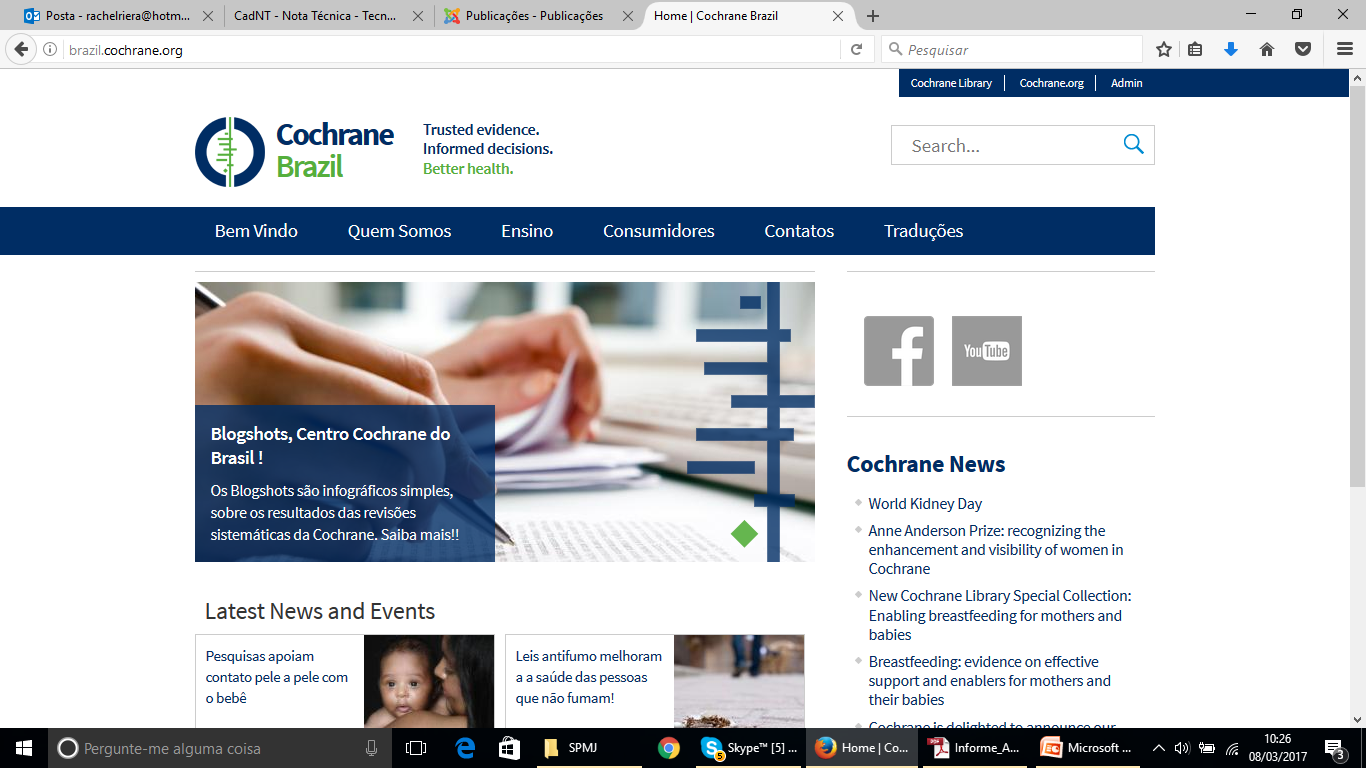 Paciente


Nome: Patrícia Castro e Silva
Data de nascimento: 07/02/1975
CPF: 031.944.725-15          Cartão saúde: 15791882529
Gênero: F         Altura: 168cm       Peso: 60kg
E-mail: rr.rr@gmail.com
Telefone: (11) 98888-9999
Nome da mãe ou responsável: Maria Lucia Silva 
CPF da mãe ou responsável: 022.422.999-99
Cidade: São Paulo - SP
Endereço: Rua Adma Jafet, 28 CEP: 83430-000
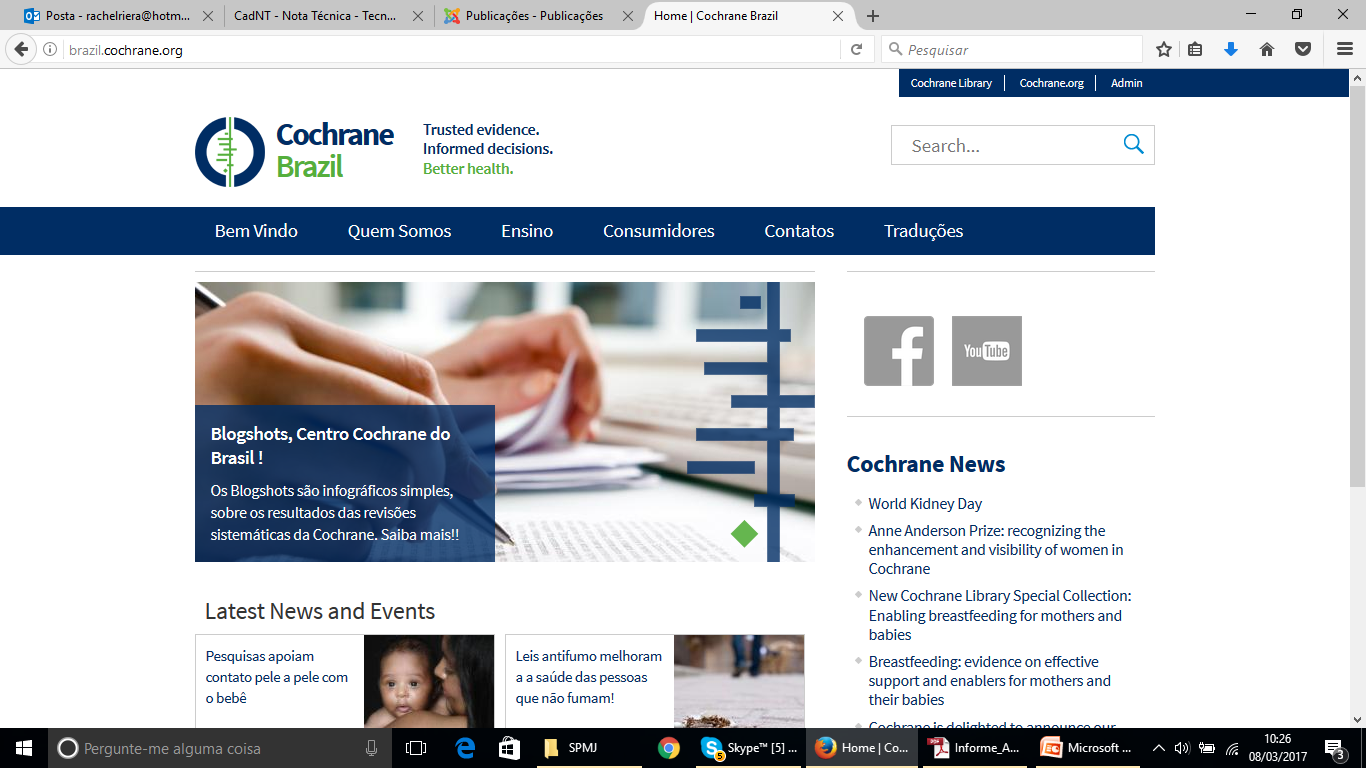 Processo


 Vara:
 Processo:
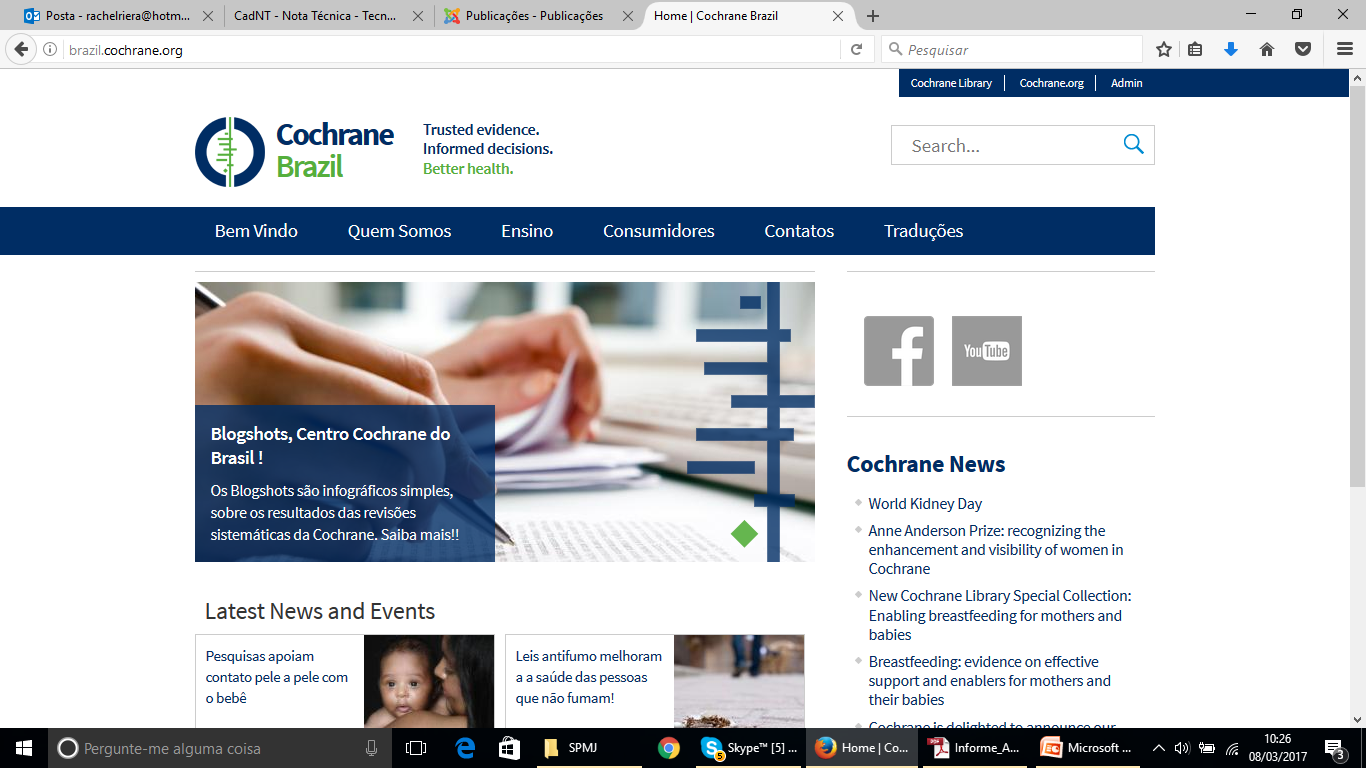 3. Prescrição da tecnologia


 Tipo: medicamento, procedimento, produto
 Diagnóstico / CID
 Detalhamento
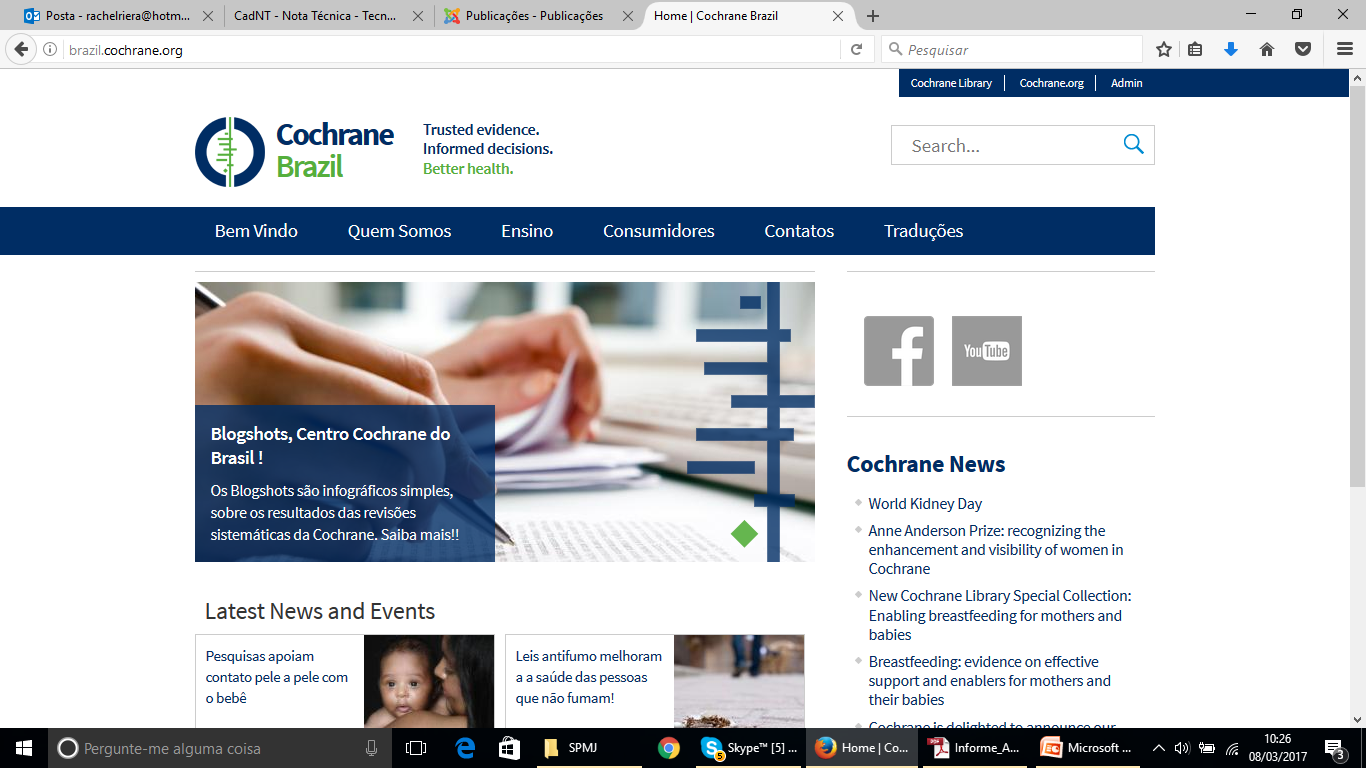 Tipo da Tecnologia
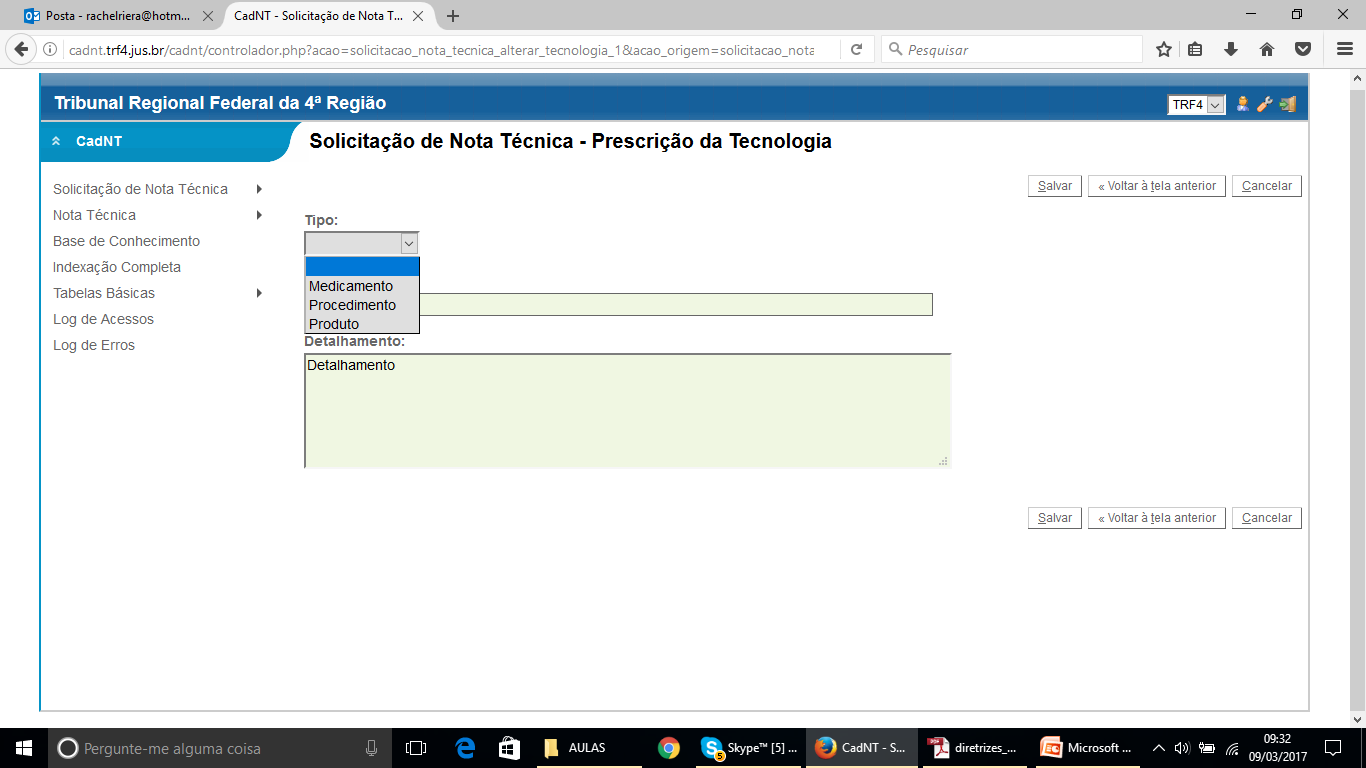 PROCEDIMENTO: cirurgia robótica, PET Scan

PRODUTO: stent, coil, prótese
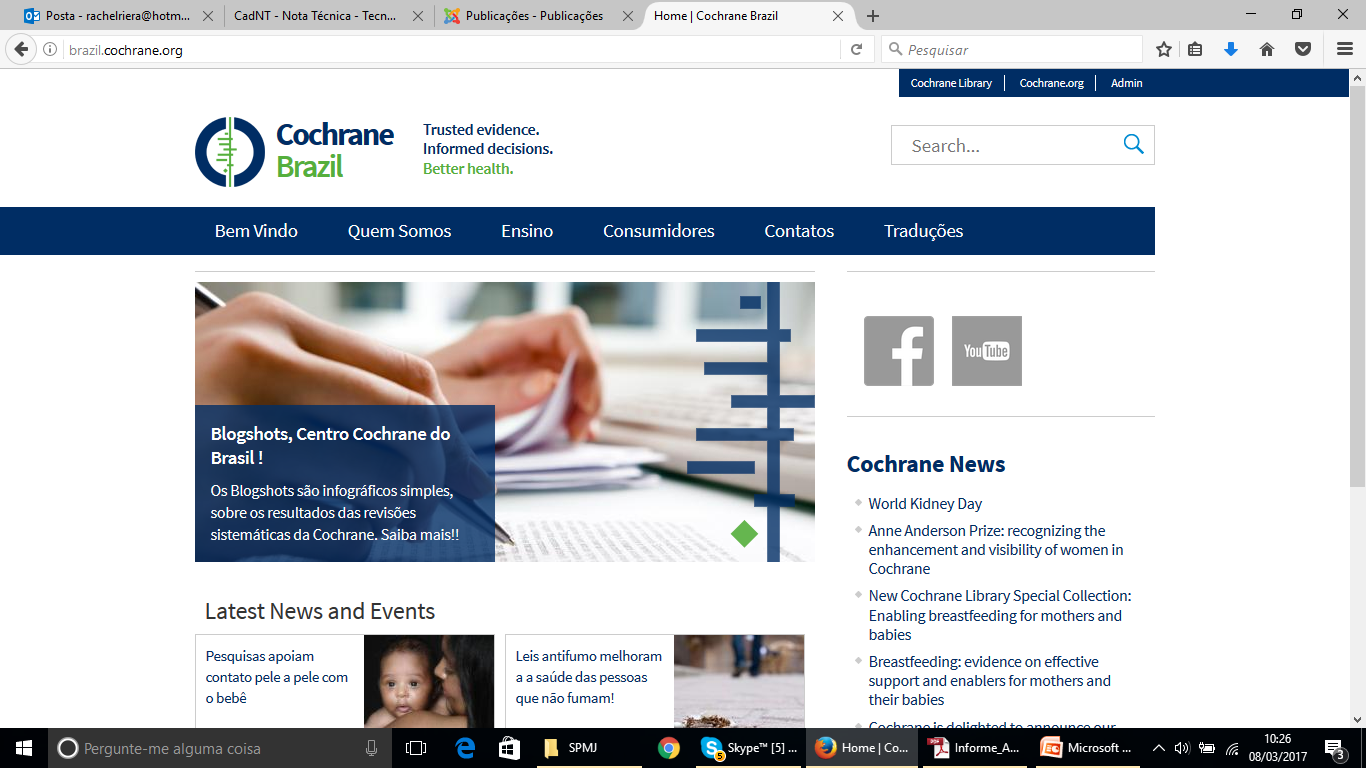 Descrição da tecnologia
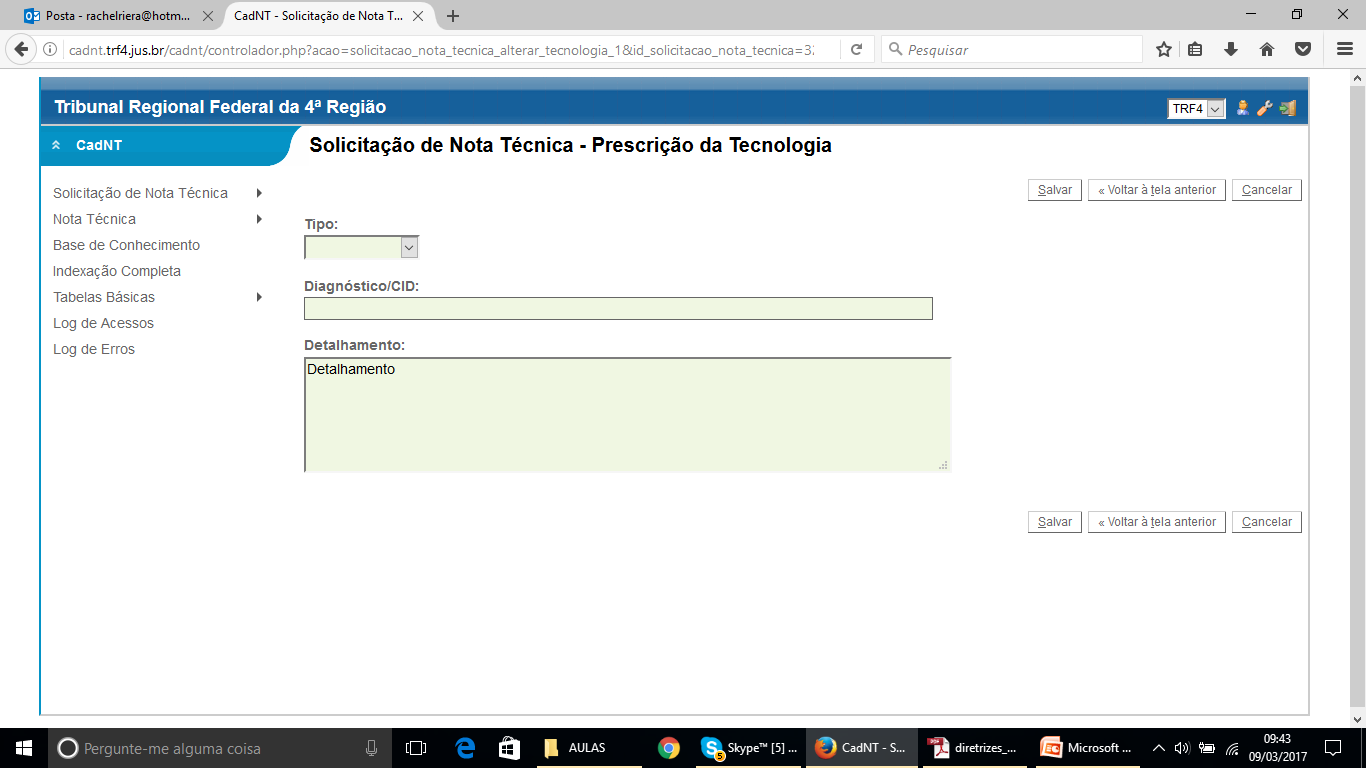 Dose por frasco, dose recomendada para o tratamento
Forma de apresentação e administração (frascos, spray nasal, subcutâneo)
Duração do tratamento
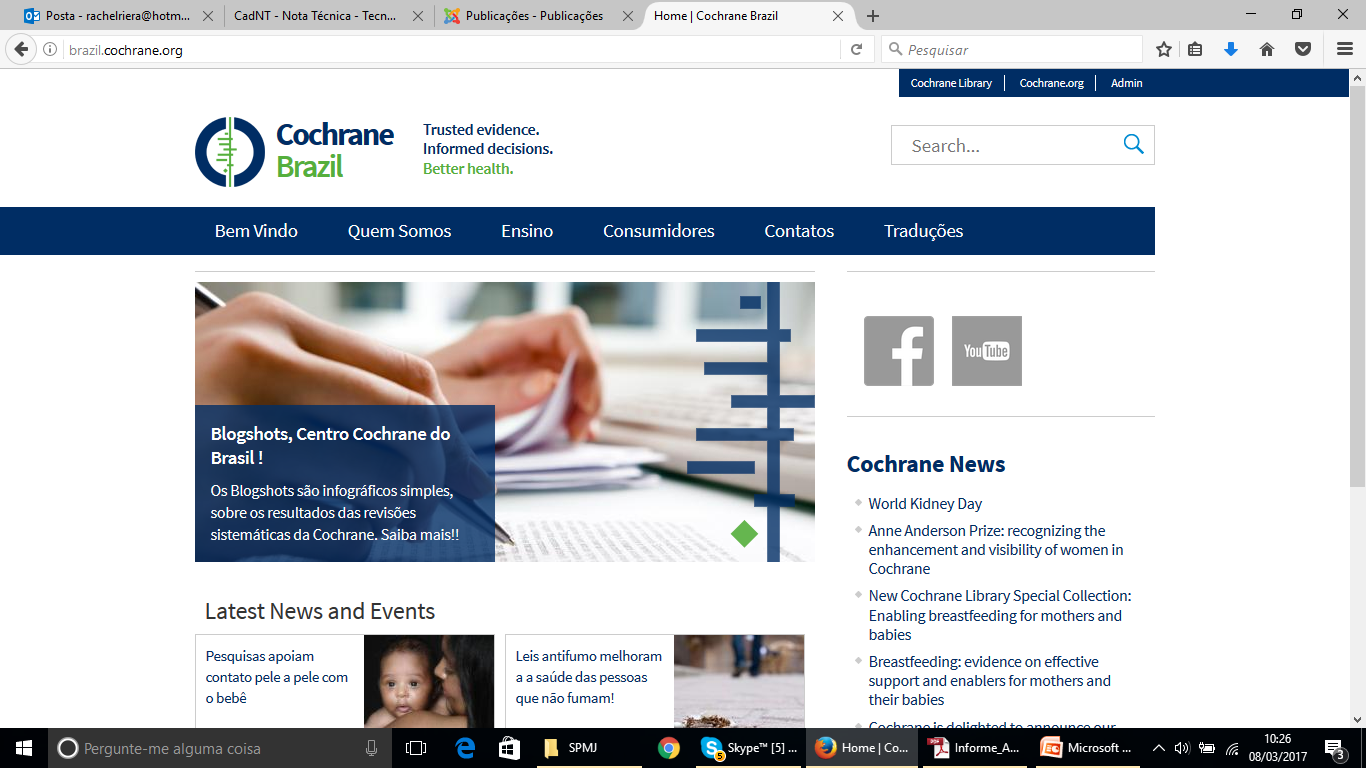 4. Atendimento


 Capacidade funcional 
 Como o diagnóstico foi confirmado
 Estabelecimento de saúde
 Tipo do estabelecimento
 Número do CNES
 Cidade do estabelecimento
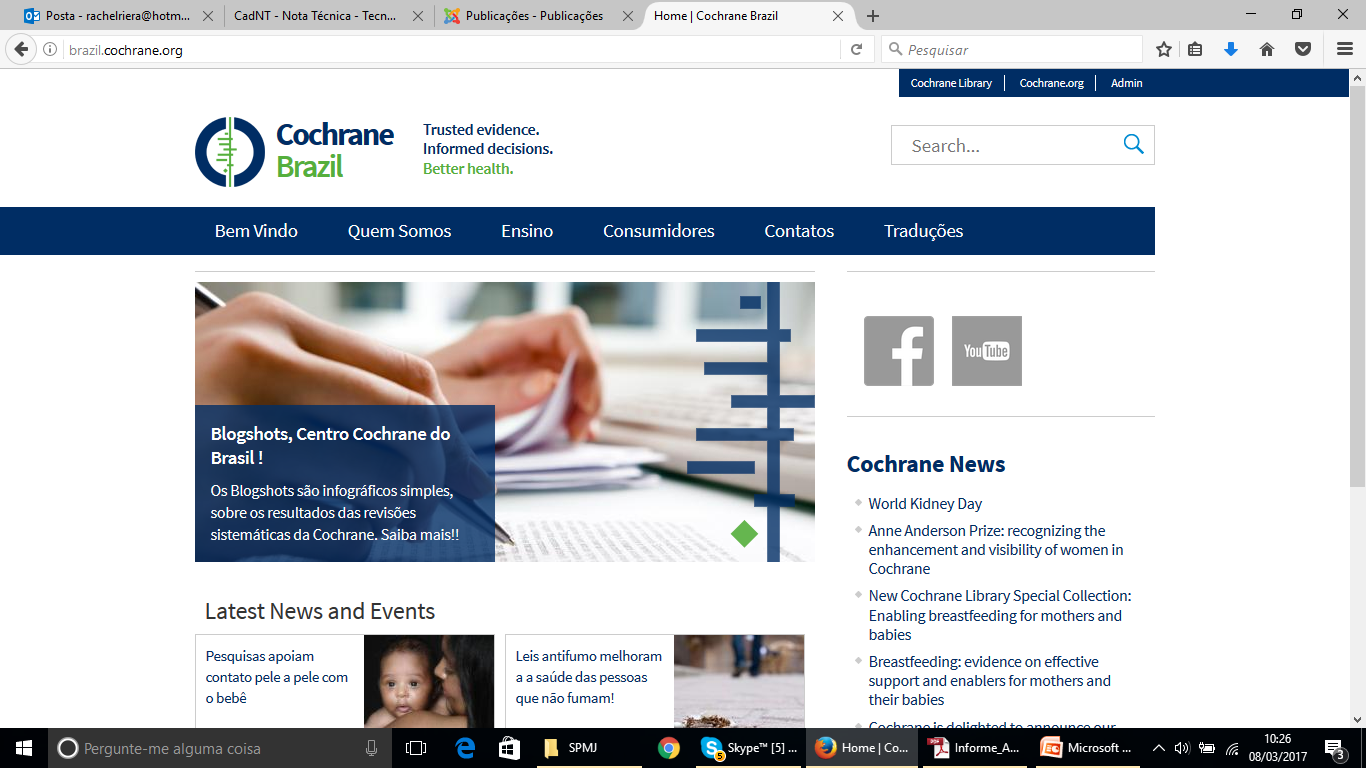 Capacidade Funcional do Paciente (escala de Zubrod)
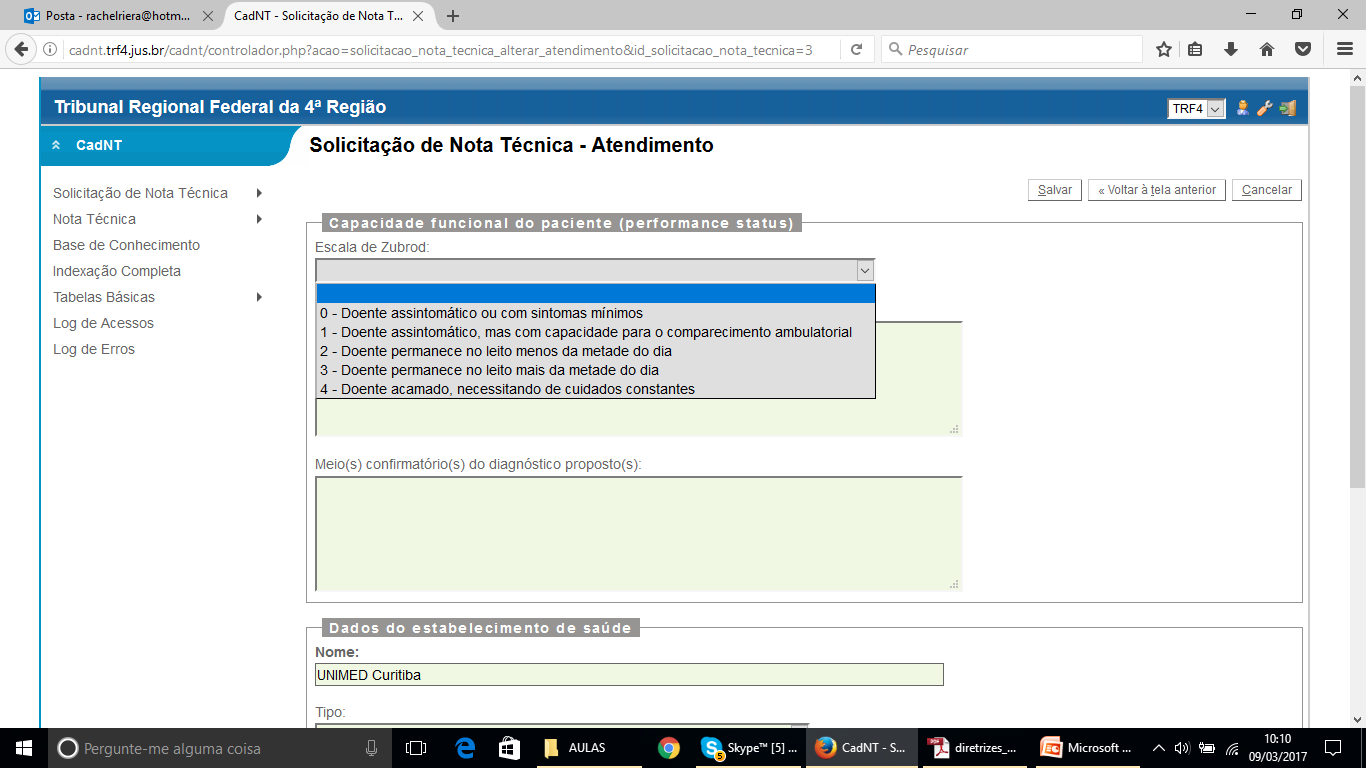 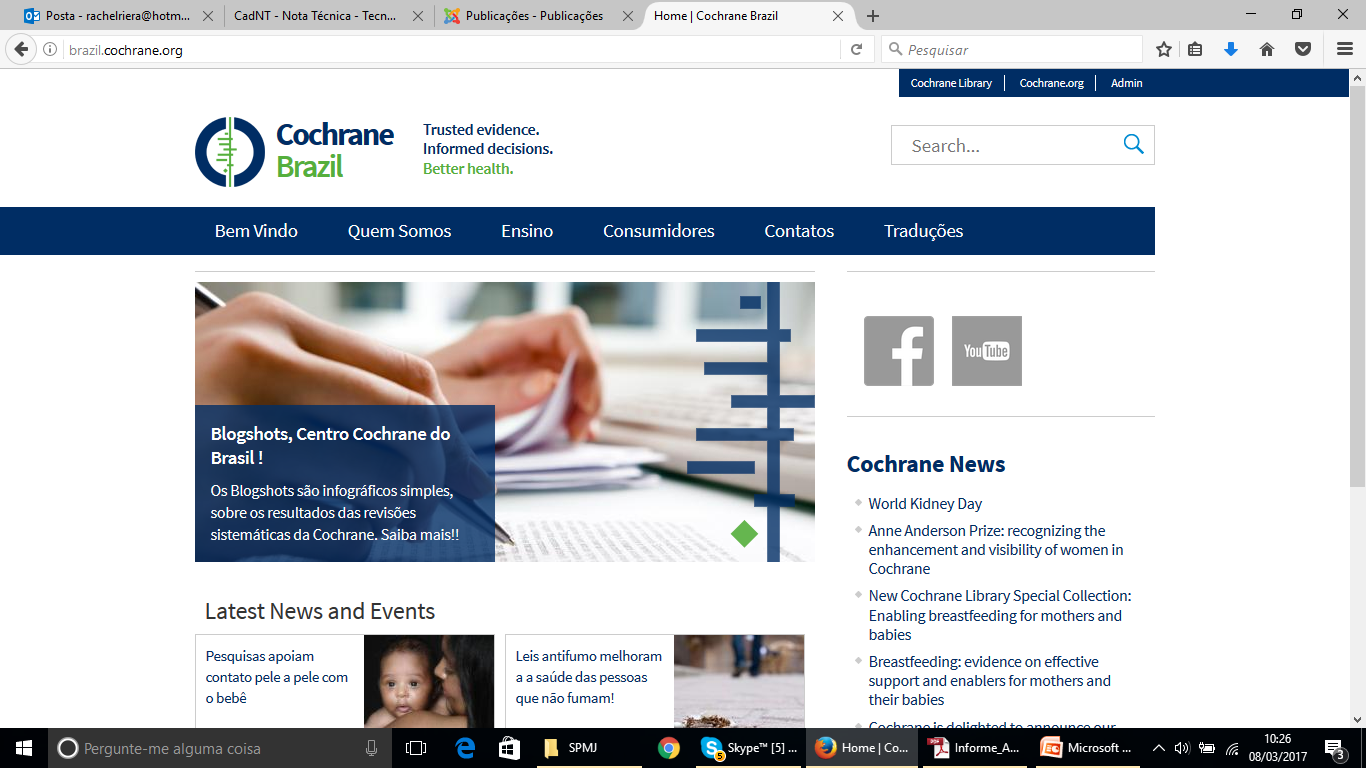 Como o diagnóstico foi confirmado
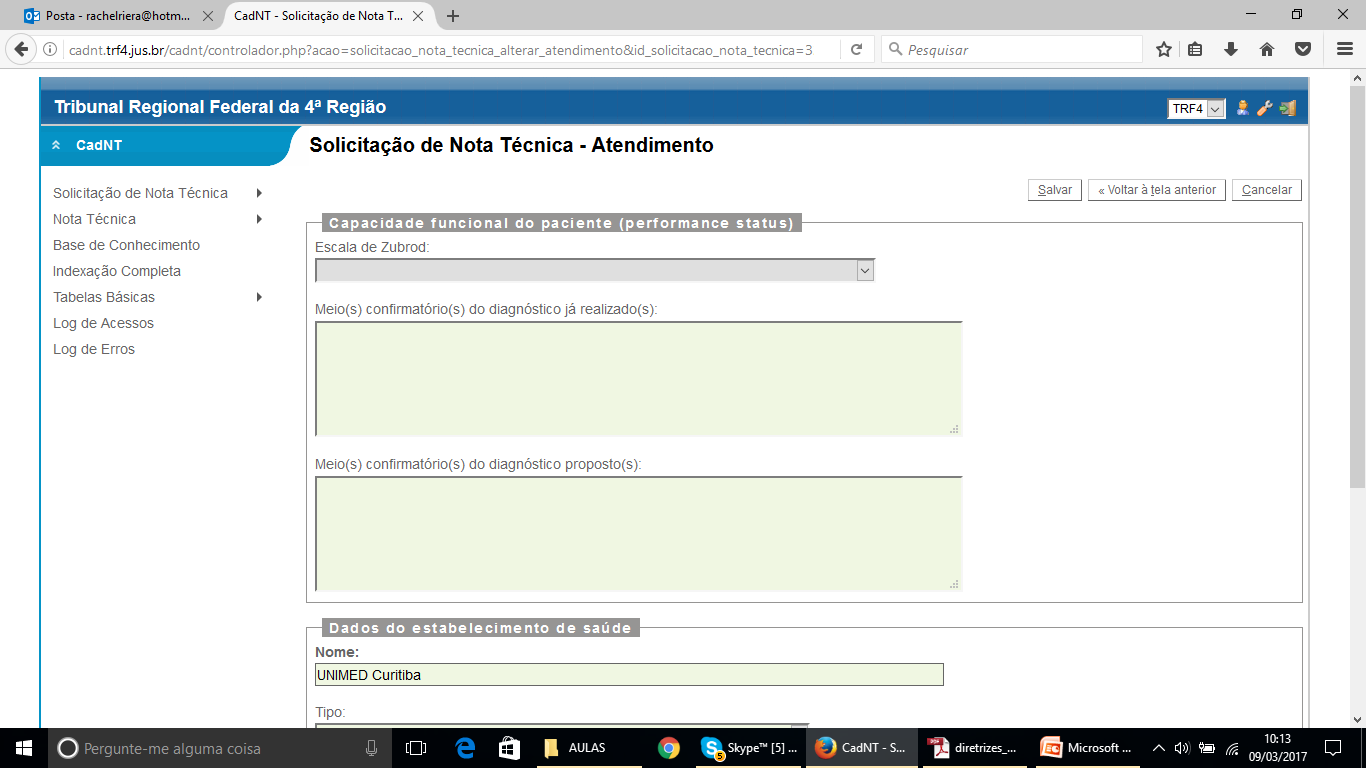 Teste genético, exame de imagem, critérios diagnósticos...
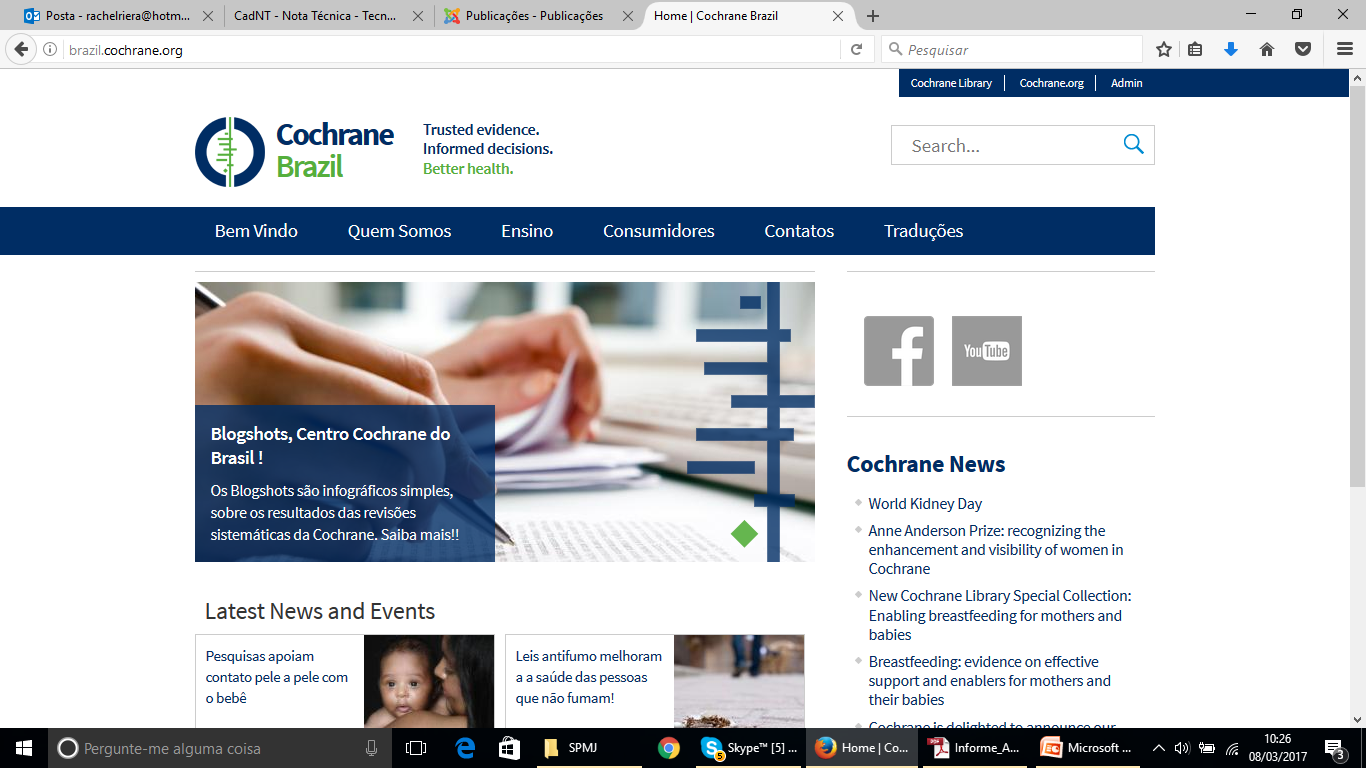 Estabelecimento de Saúde
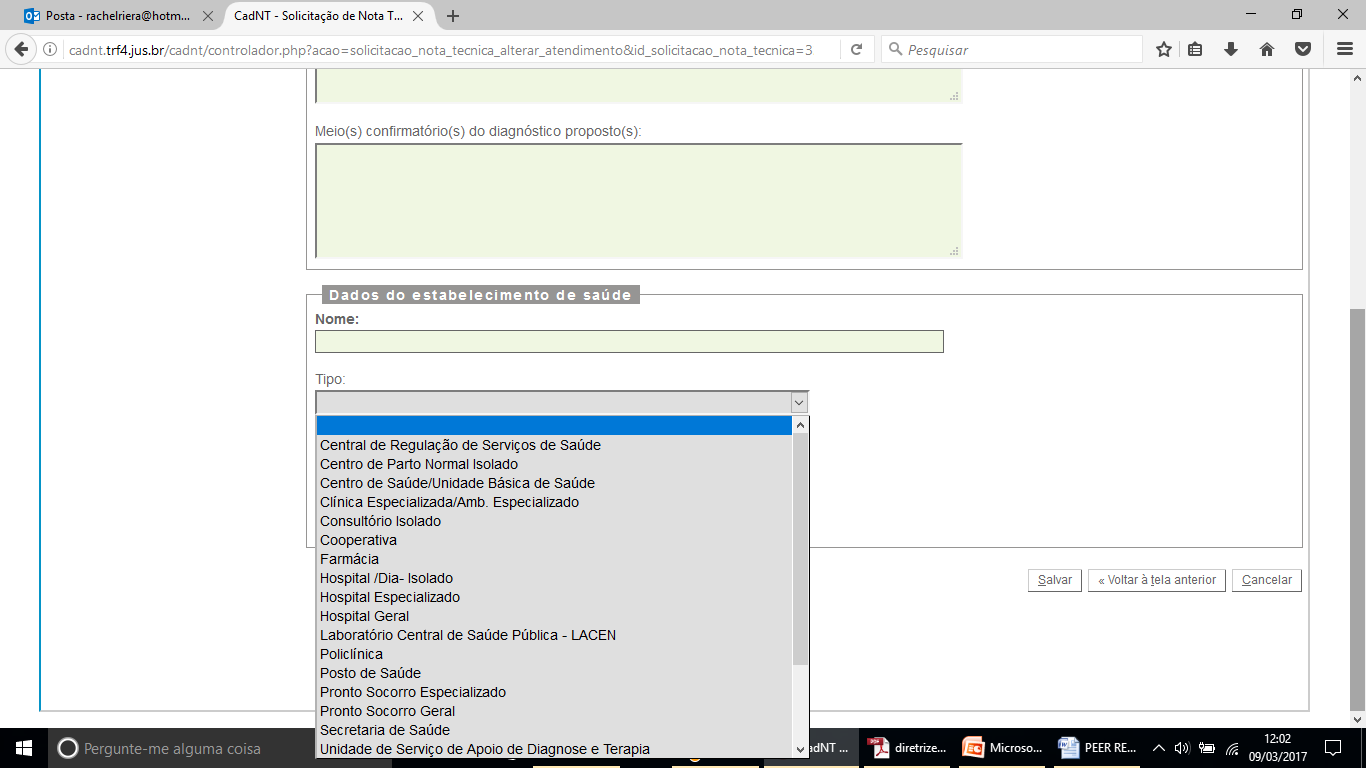 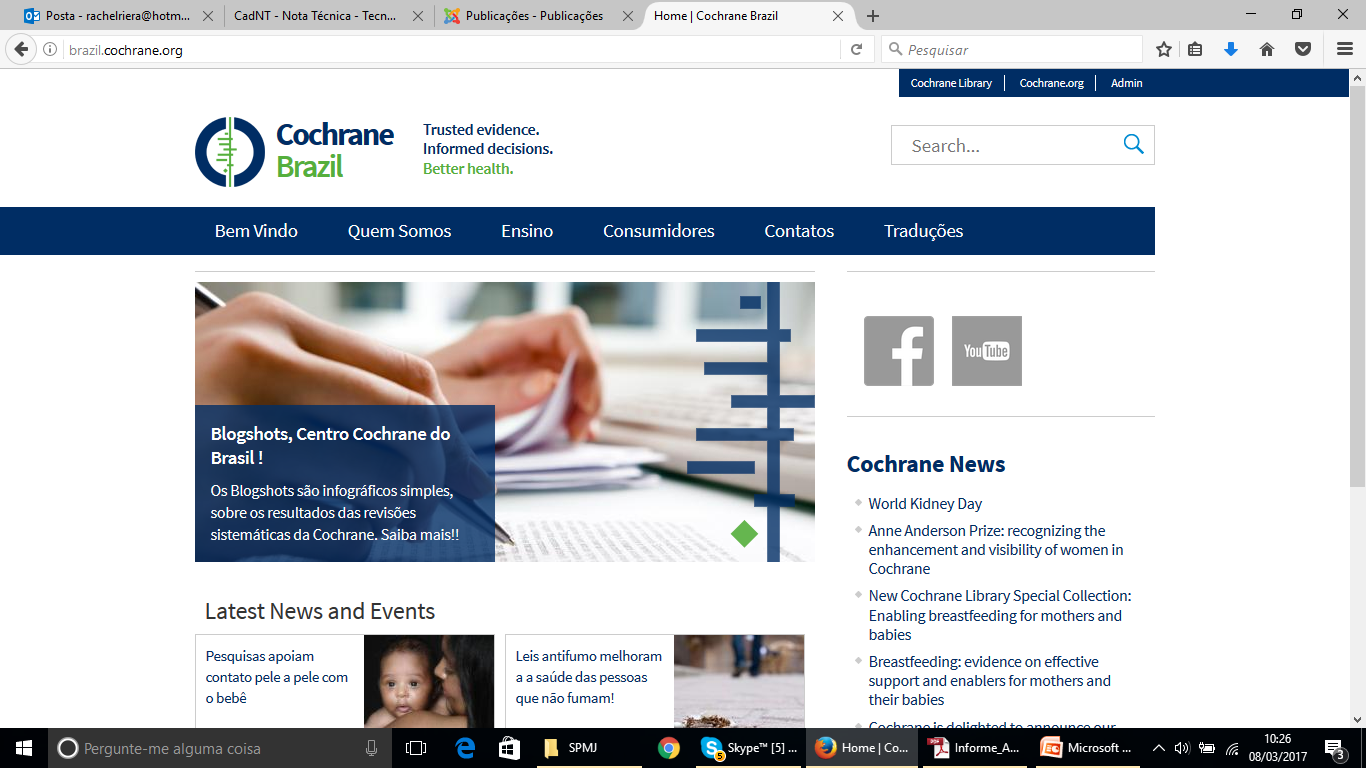 5. Dados da tecnologia


 Tentativa prévia de obtenção do medicamento?
 Tipo de negativa (verbal e escrita)
 Data da negativa
 Estabelecimento onde ocorreu a negativa
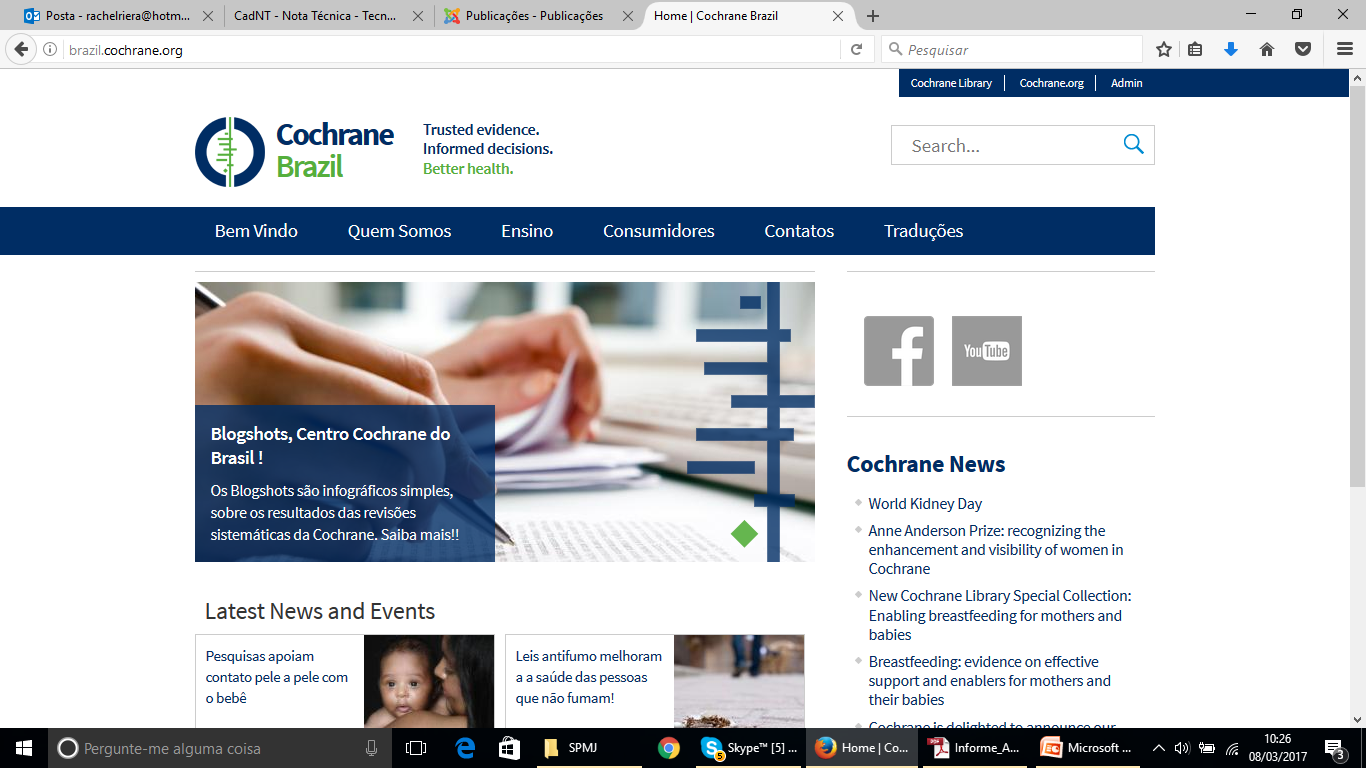 6. Dados do medicamento, produto, procedimento

 Medicamento, via de administração, posologia, duração do tratamento
 Registro na ANVISA
 Indicação em conformidade com a aprovada no registro
 Previsto em protocolo clínico e diretrizes terapêuticas do Ministério da saúde
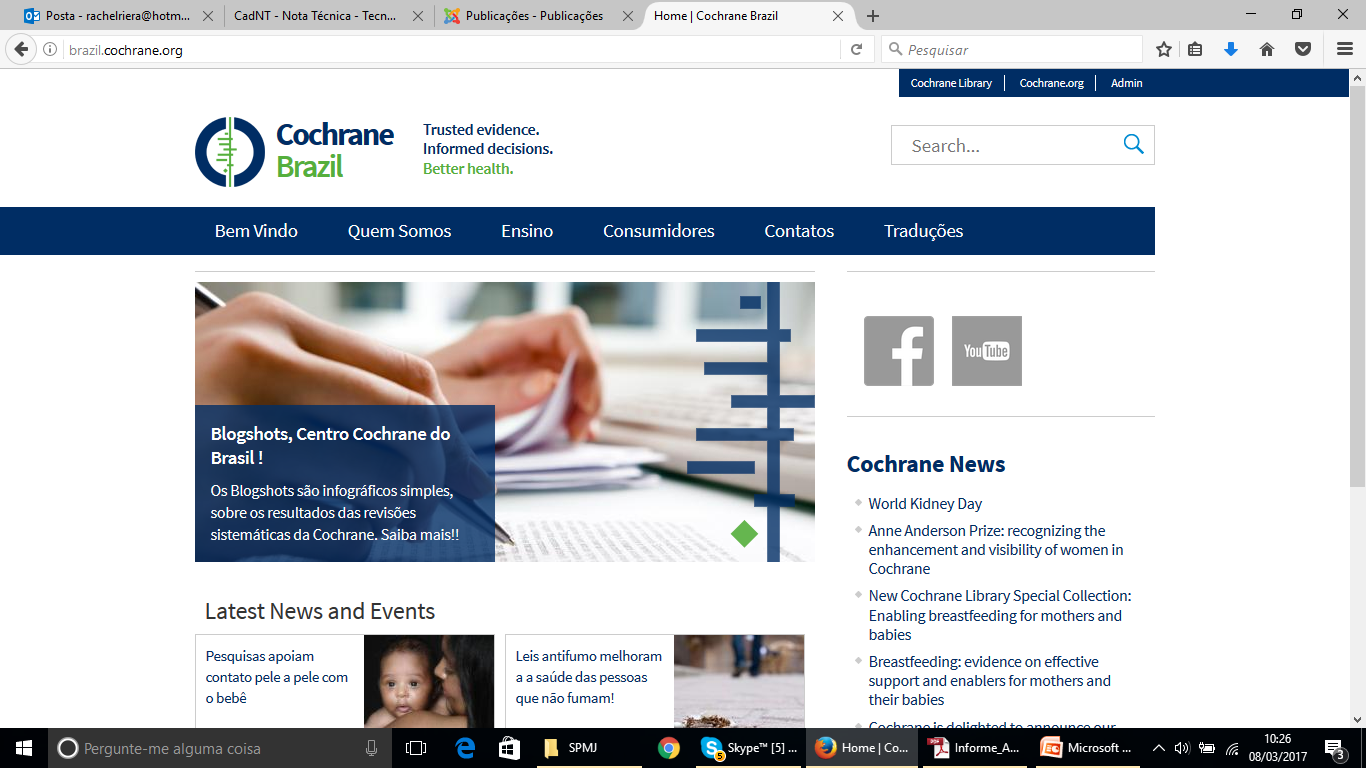 6. Dados do medicamento, produto, procedimento

 Consta na padronização oficial (ex: SIGTAP, RENAME,REMUME ou lista regional ou estadual)
 Está disponível no SUS? 
 Existe alternativa disponível no SUS? 
 Justificativa para a prescrição do produto/procedimento/ medicamento
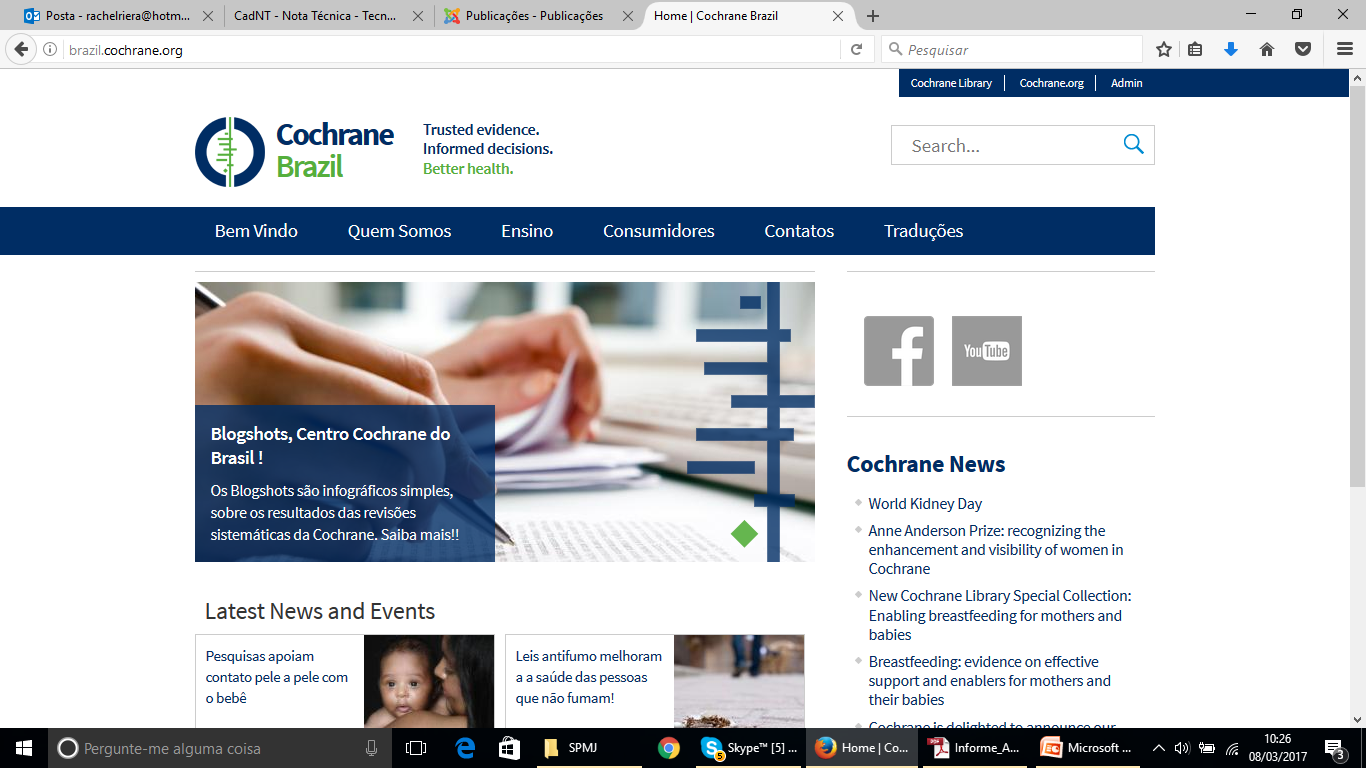 Justificativa para a prescrição do produto/procedimento/ medicamento
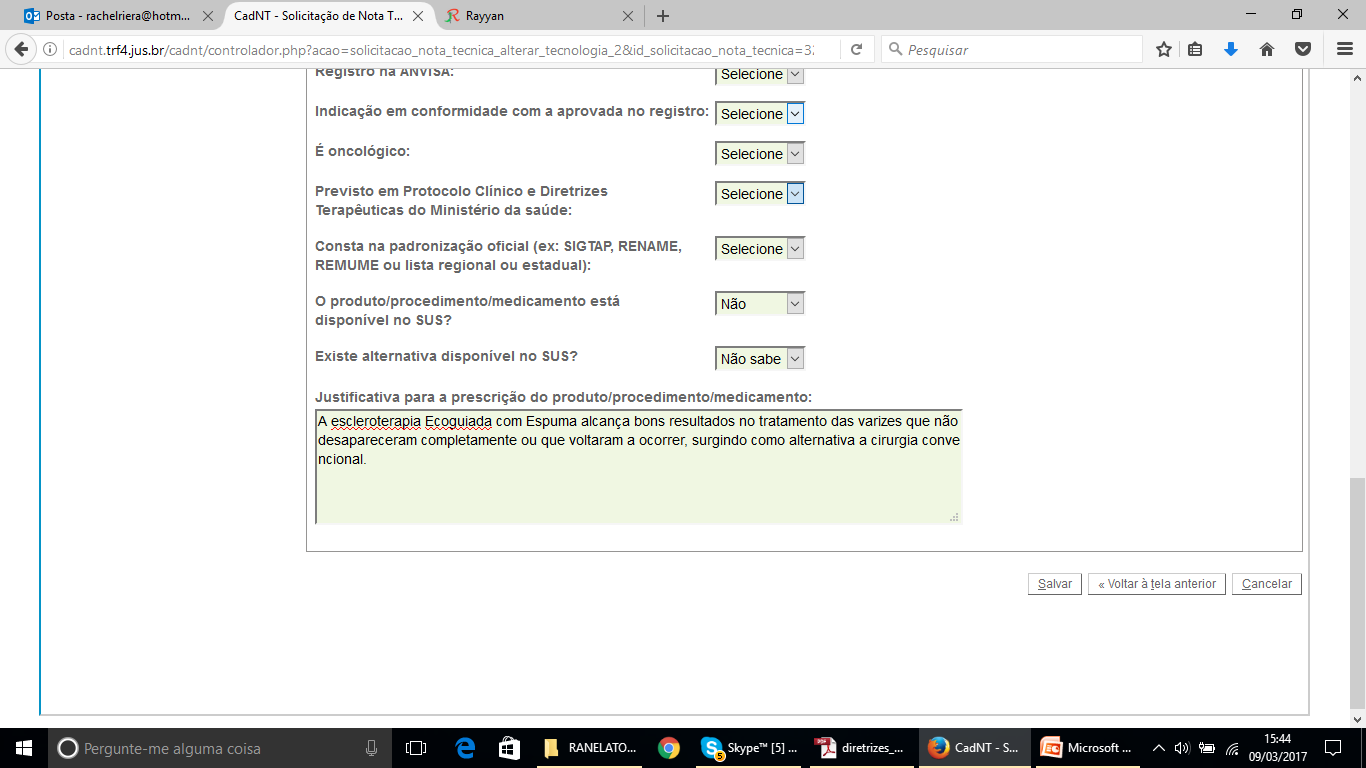 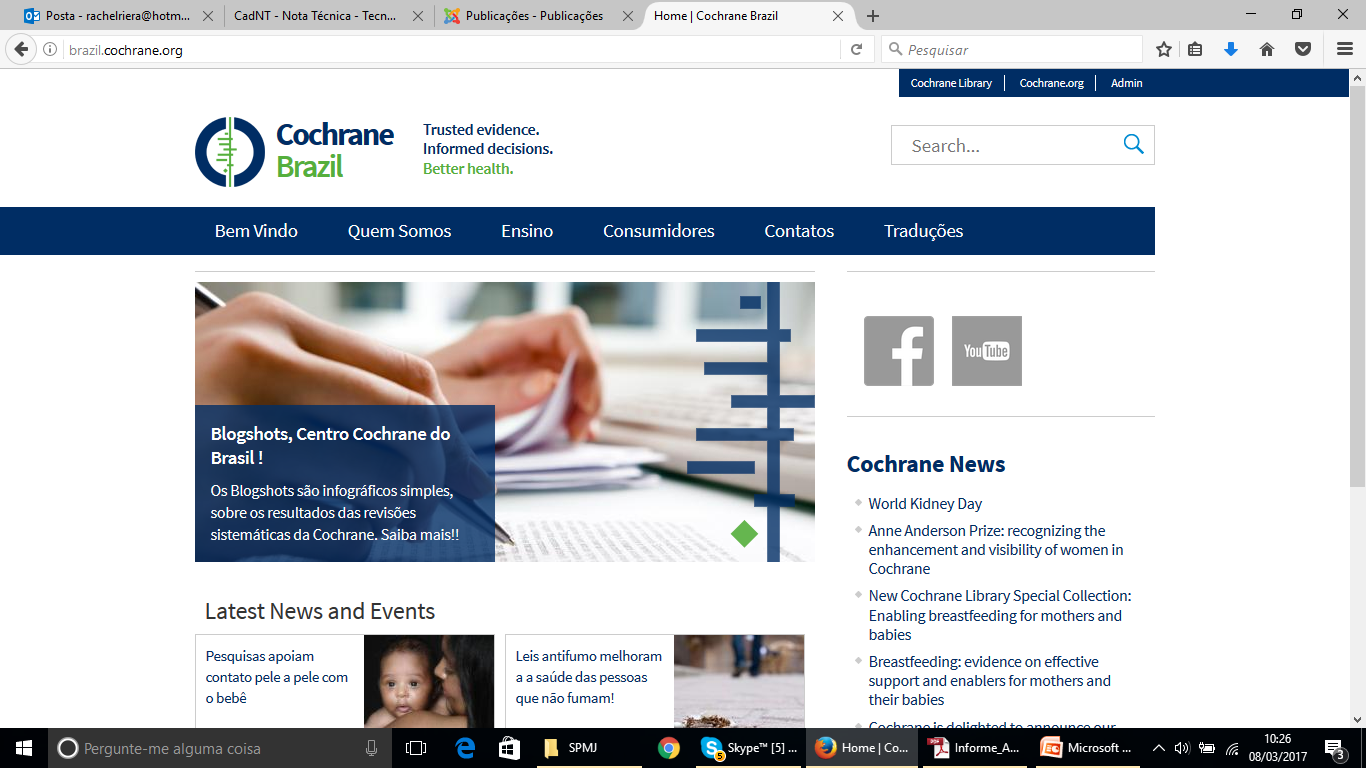 7. Dados da tecnologia

 Trata-se de uma situação de urgência sob o ponto de vista médico?  Especificar
 Qual medida clínica demonstra o benefício do produto/procedimento/medicamento? 
 O produto/procedimento/medicamento foi avaliadopela CONITEC? 
 O parecer foi favorável ou desfavorável á prescrição?
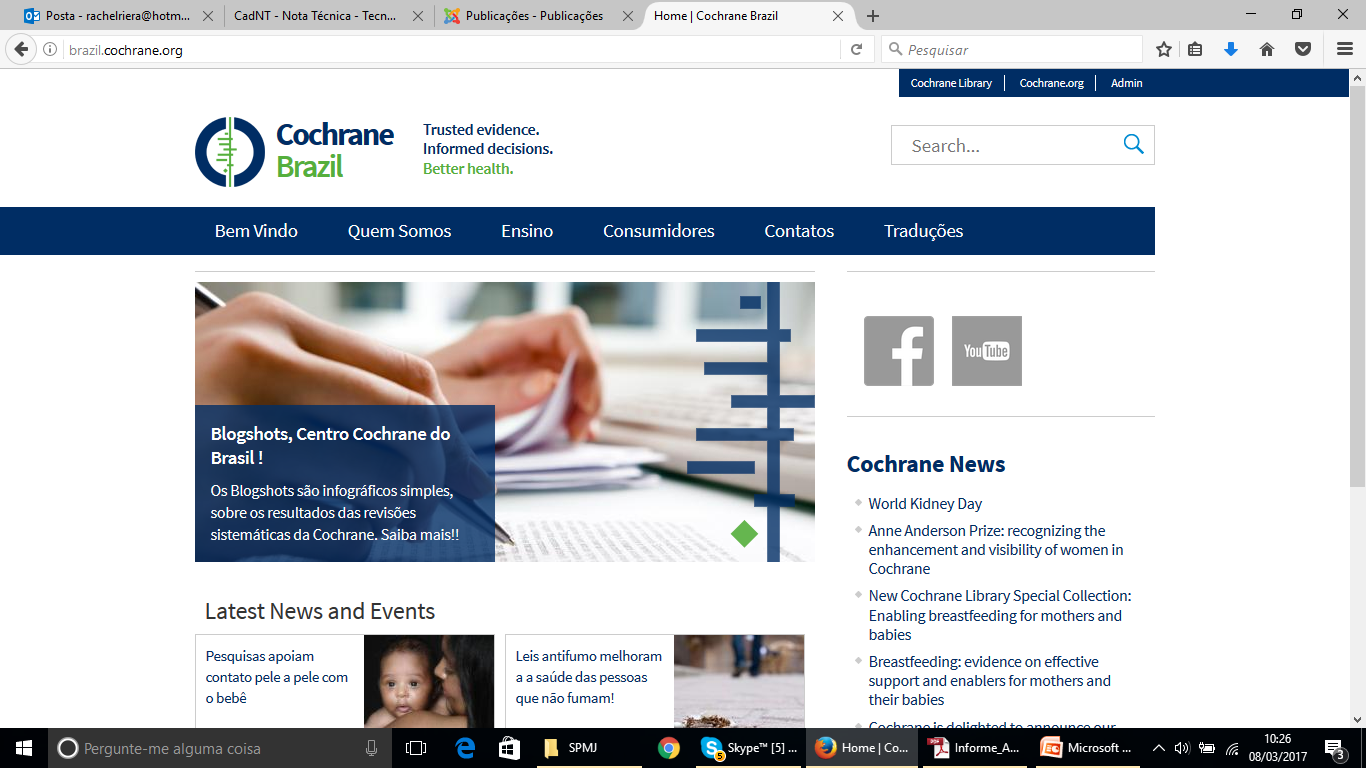 7. Dados da tecnologia

 O produto/procedimento/medicamento consta no rolda ANS (TUSS)? 
 O produto/procedimento/medicamento está disponívelpelo plano de saúde do paciente?
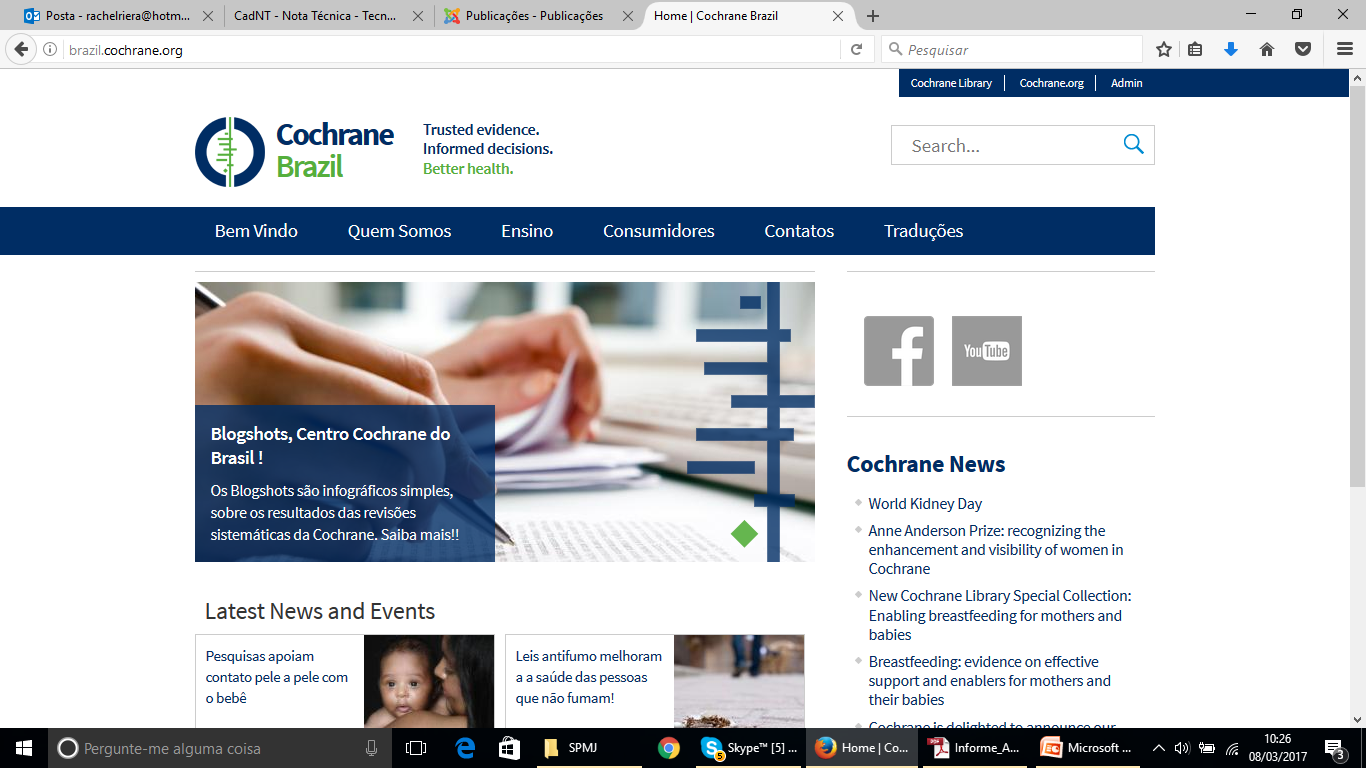 6. Dados do medicamento, produto, procedimento

 Existe benefício direto ou indireto ao prescritor ouà pessoa próxima resultante da prescrição doproduto/procedimento/medicamento? 
 Declara ter conflito de interesses com a indústriafarmacêutica, de órteses, próteses e materiaisespeciais, distribuidores e pesquisa clínica, relacionadoa esta prescrição?
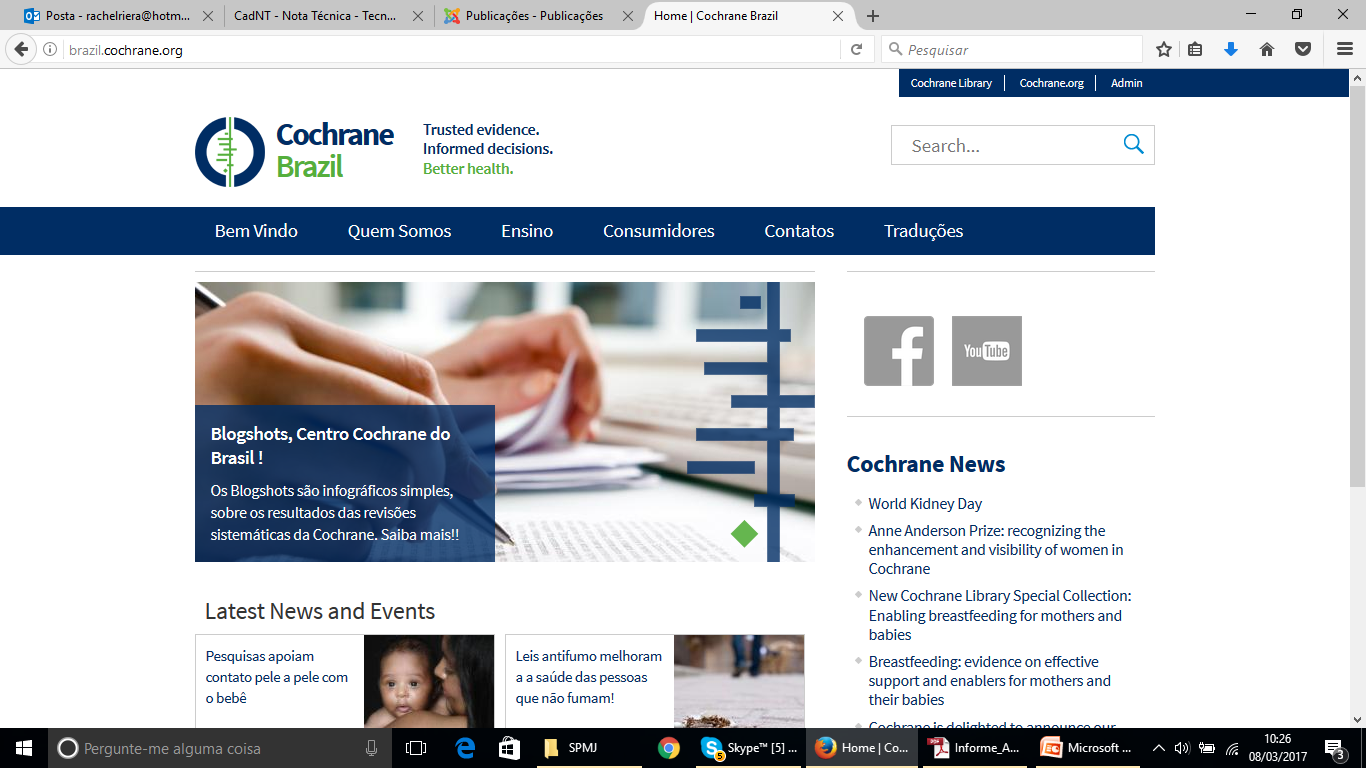 Qual medida clínica demonstra o benefício do produto/procedimento/medicamento?
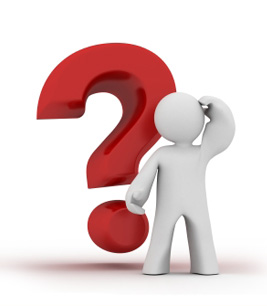 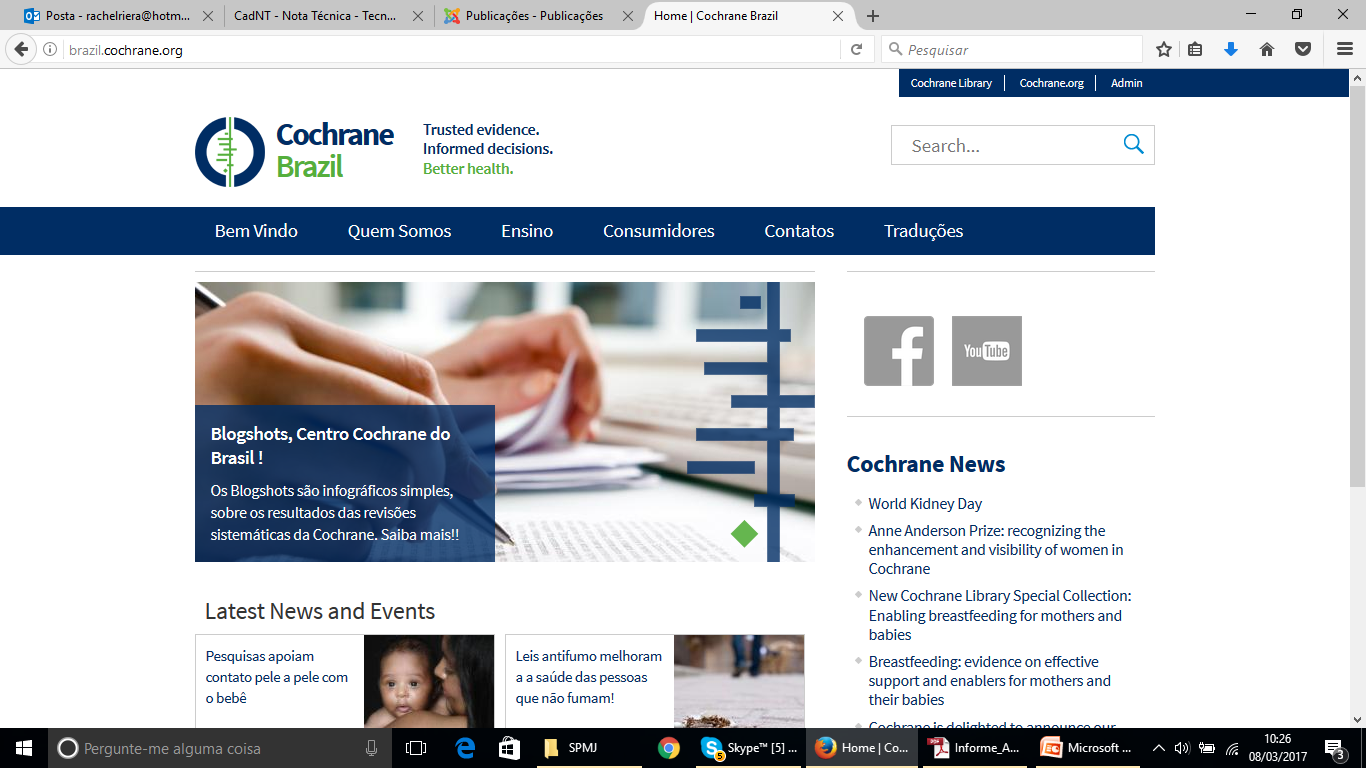 Exemplo 1
Paciente com 38 anos, sexo feminino
Episódios depressivos recorrentes desde 22 anos de idade, preenchendo critérios DSMIV para Transtorno depressivo maior
Resposta parcial a tratamentos prévios com: fluoxetina, sertralina, desvenlafaxina, duloxetina.
Mantém atividades profissionais, porém relatando apatia e comprometimento funcional
Isolamento social, com comprometimento de atividades sociais 
Sem relato de tentativas prévias de autoextermínio
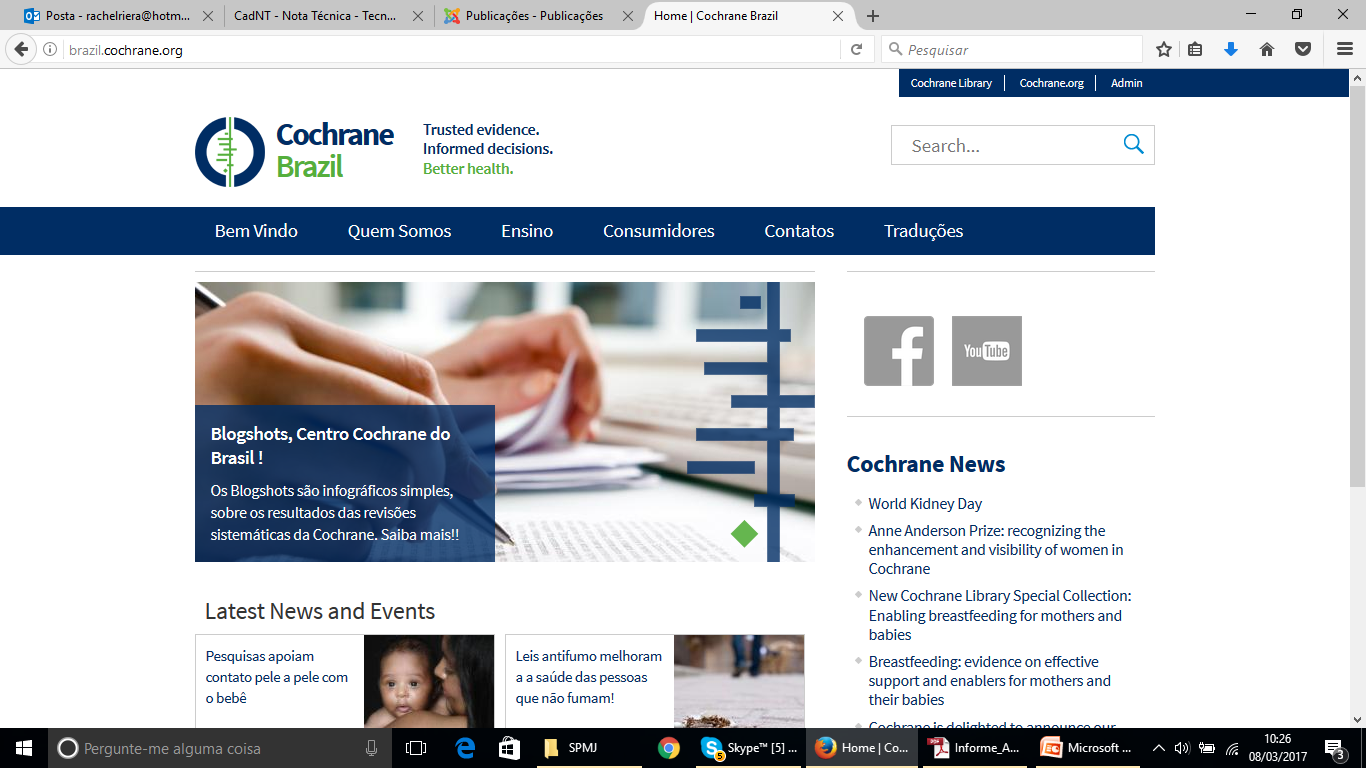 Busca por evidências
Bases de Dados Científicas
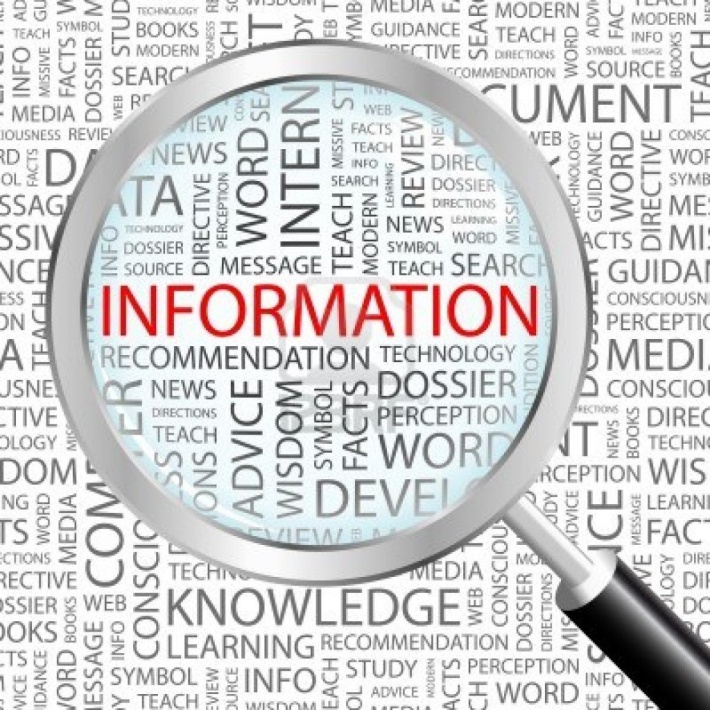 Coleções organizadas de artigos científicos indexados, facilitando a pesquisa por tópico, autor, idioma, data de publicação, desenho do estudo, etc.
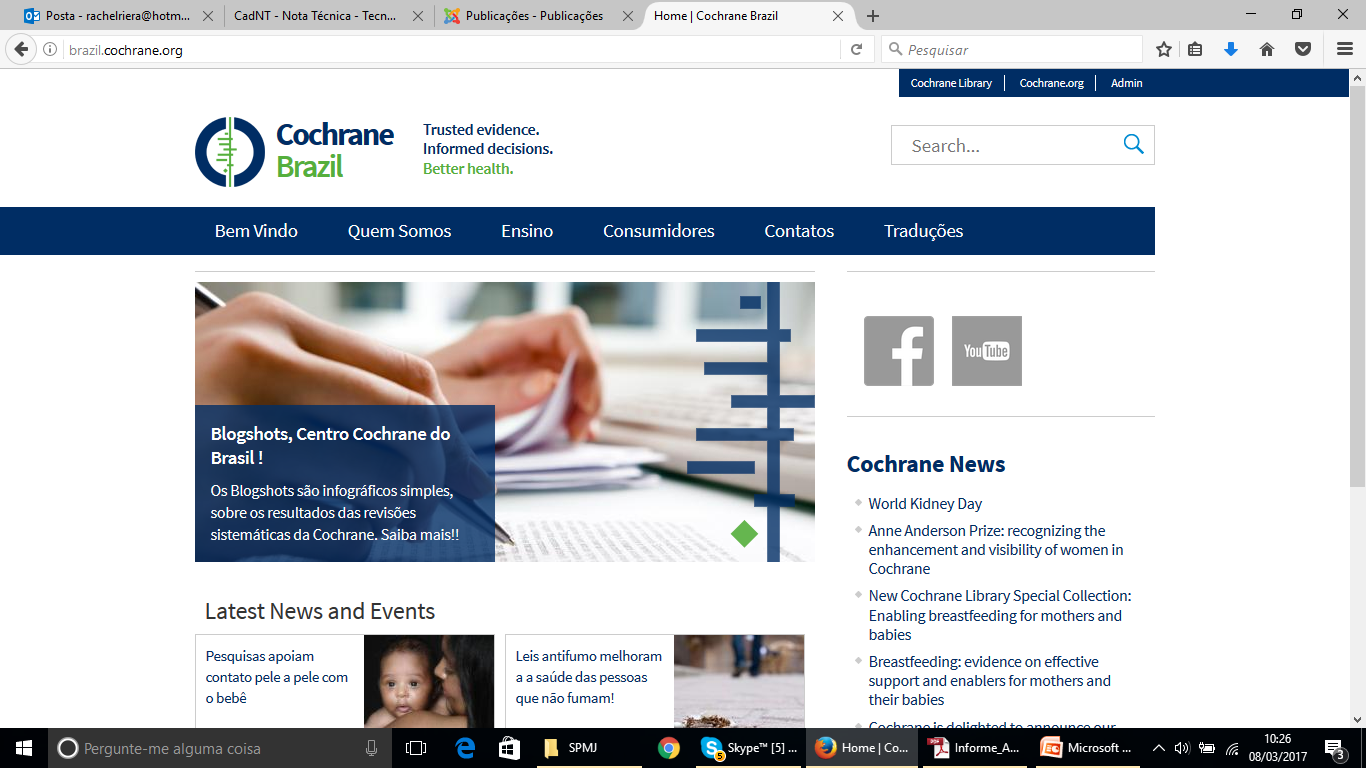 Busca por evidências
Bases Secundárias

Metabuscadores
Englobam mais de uma base de dados
Ex: Cochrane Library, Trip Database
Bases Primárias

Base de indexação do periódico
Ex: Pubmed (Medline), EMBASE, LILACS
Revisão Sistemática
NT
PTC
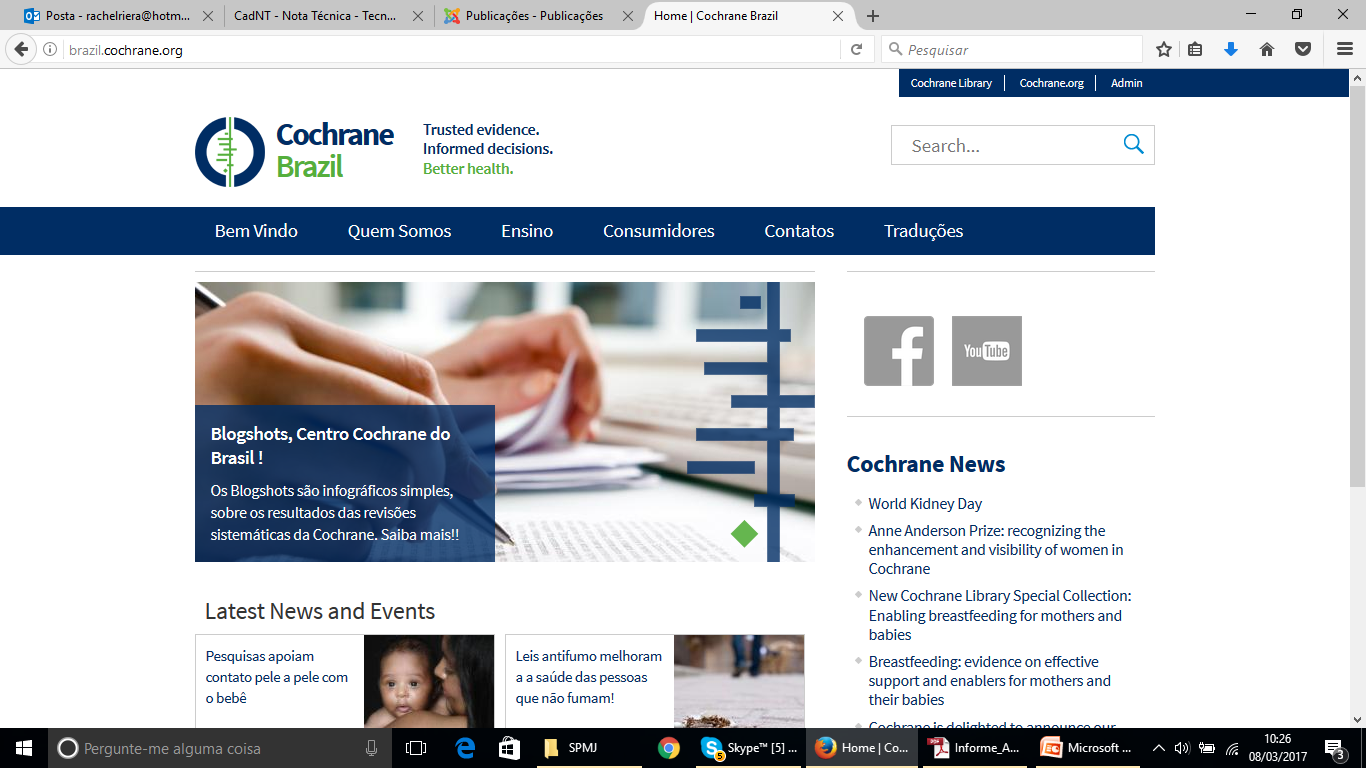 Busca por evidências
Buscas rápidas: poucos termos na estratégia de busca, poucas bases. 
    Objetivo: recrutar estudos sobre um determinado tópico, identificar Revisões Sistemáticas sobre um tema.


Buscas sensibilizadas: estratégias de buscas com elementos do PICO, empregando vocabulário controlado da base e palavras comuns e diversos sinônimos, diversas bases.  
    Objetivo: Mapear TODA a literatura, para responder uma determinada pergunta (PICO).
NT
PTC
Revisão Sistemática
Recomendações para Busca
Amplamente Documentada:
    Estratégia de busca, Data da Busca, Base, Resultados

Reprodutibilidade
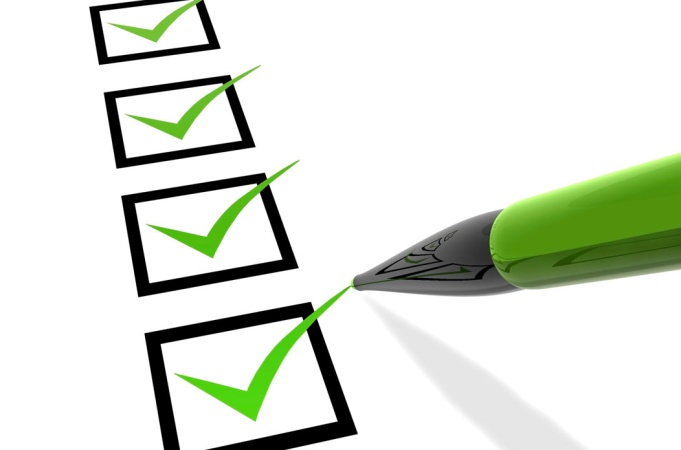 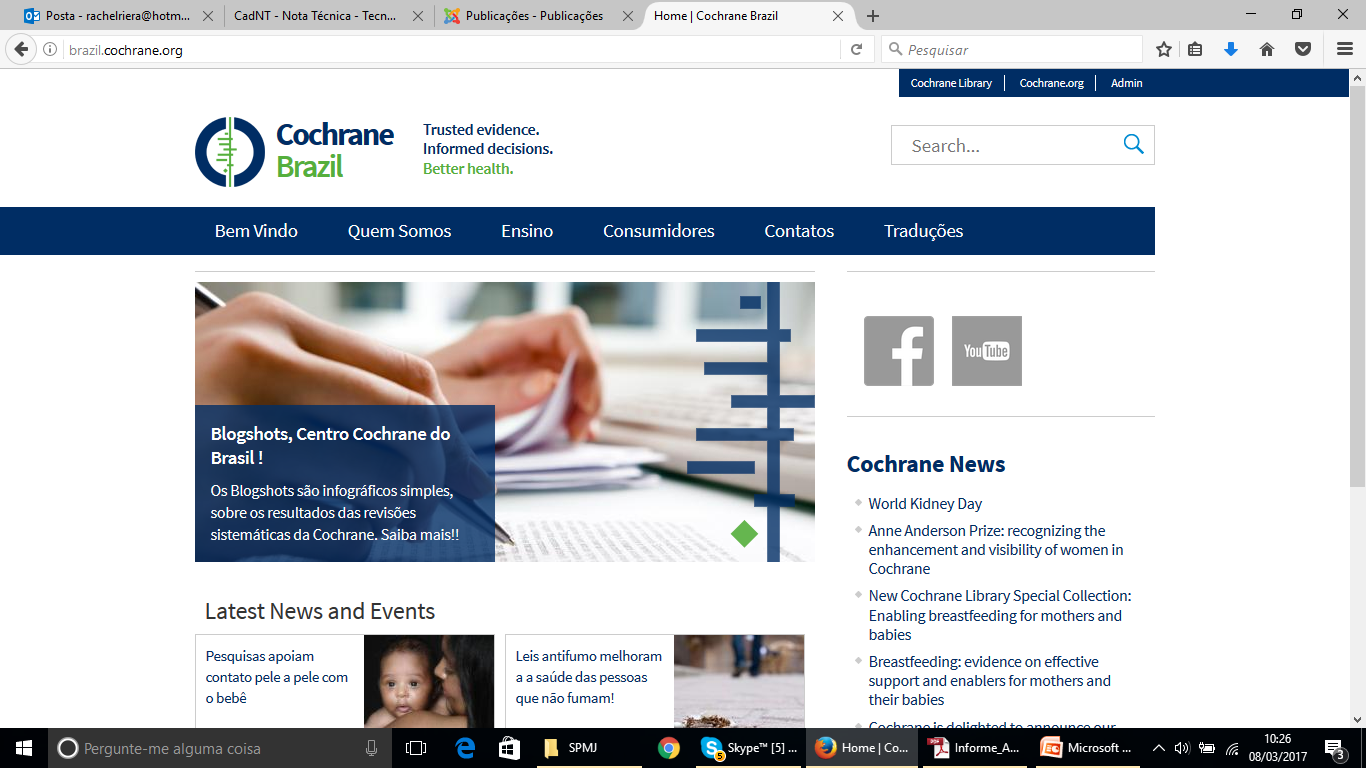 Recomendações para Busca
Baseada no PICO (define o problema a ser abordado)

P = População, Problema
I = Intervenção
C = Comparador
O = Outcome (Desfecho)
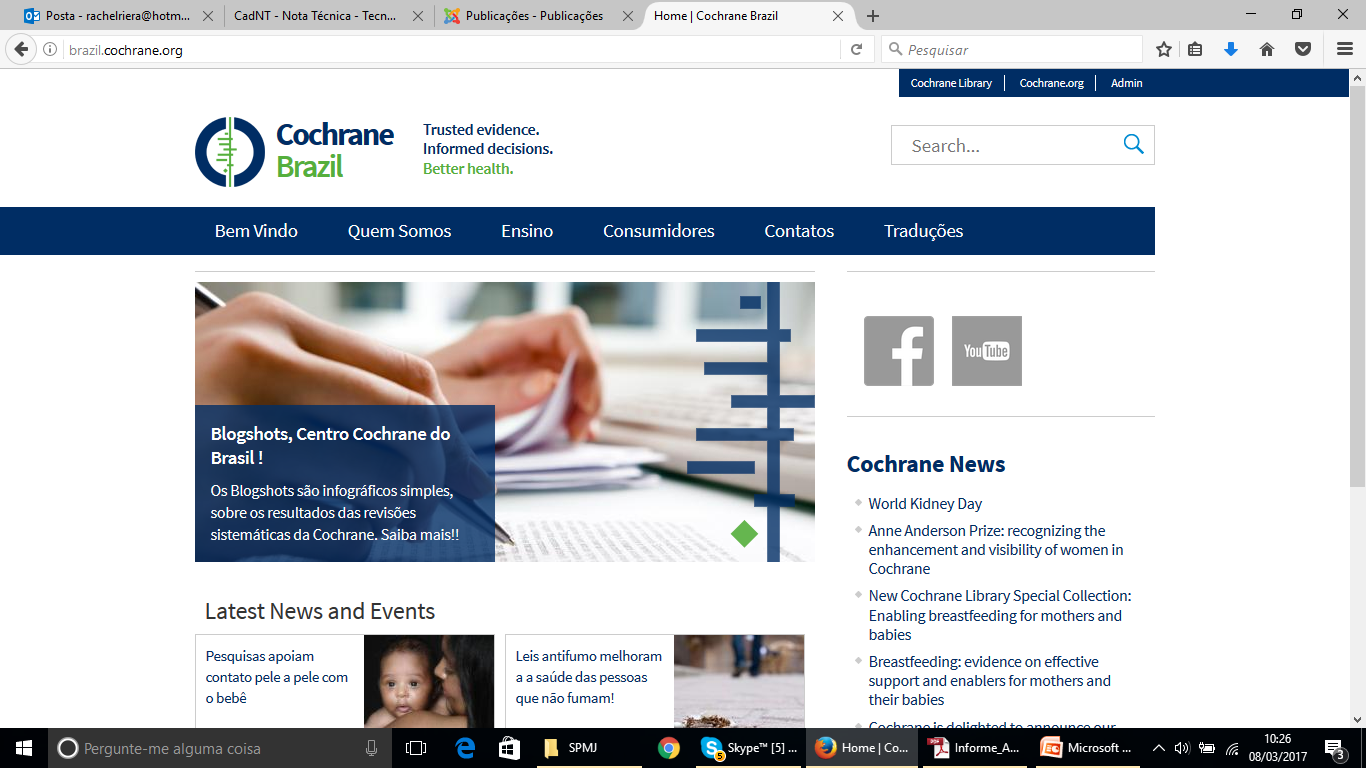 Recomendações para Busca
Pode considerar desenho de estudo
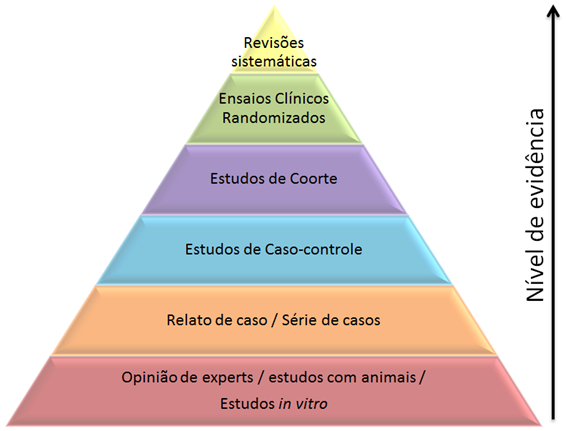 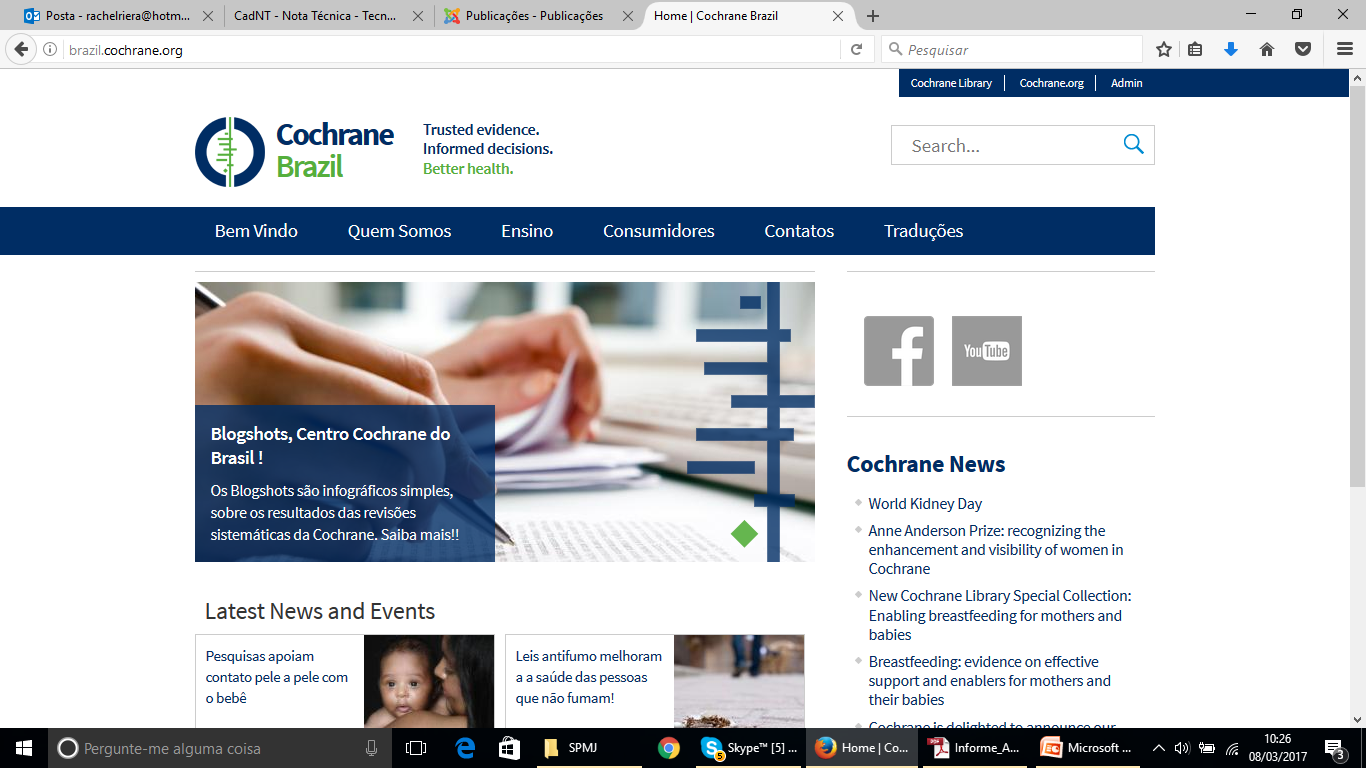 Construção da estratégia de busca
Depende do que se procurar atingir
Revisão Sistemática?  
Responder uma resposta para tomada de decisão?
Definição da(s) base(s)
Utilização do descritores oficiais de cada base
PubMed, Cochrane Library = MeSH
LILACS = DeCS
EMBASE = EMTREE
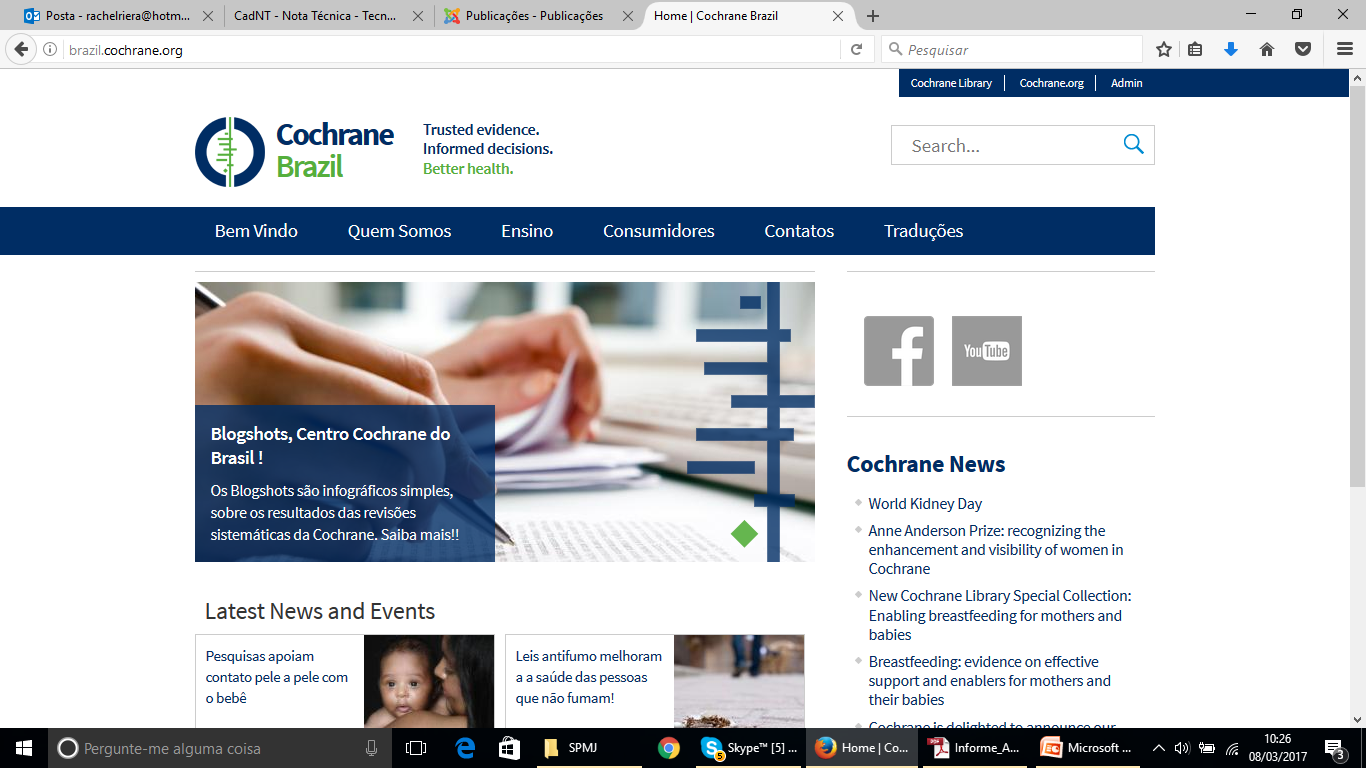 Exemplo 1
Paciente com 38 anos, sexo feminino
Episódios depressivos recorrentes desde 22 anos de idade, preenchendo critérios DSMIV para Transtorno depressivo maior
Resposta parcial a tratamentos prévios com: fluoxetina, sertralina, desvenlafaxina, duloxetina.
Mantém atividades profissionais, porém relatando apatia e comprometimento funcional
Isolamento social, com comprometimento de atividades sociais 
Sem relato de tentativas prévias de auto-extermínio
P = Transtorno depressivo maior

I  = Vortioxetina

C = Outros antidepressivos

0 = Melhora dos sintomas depressivos
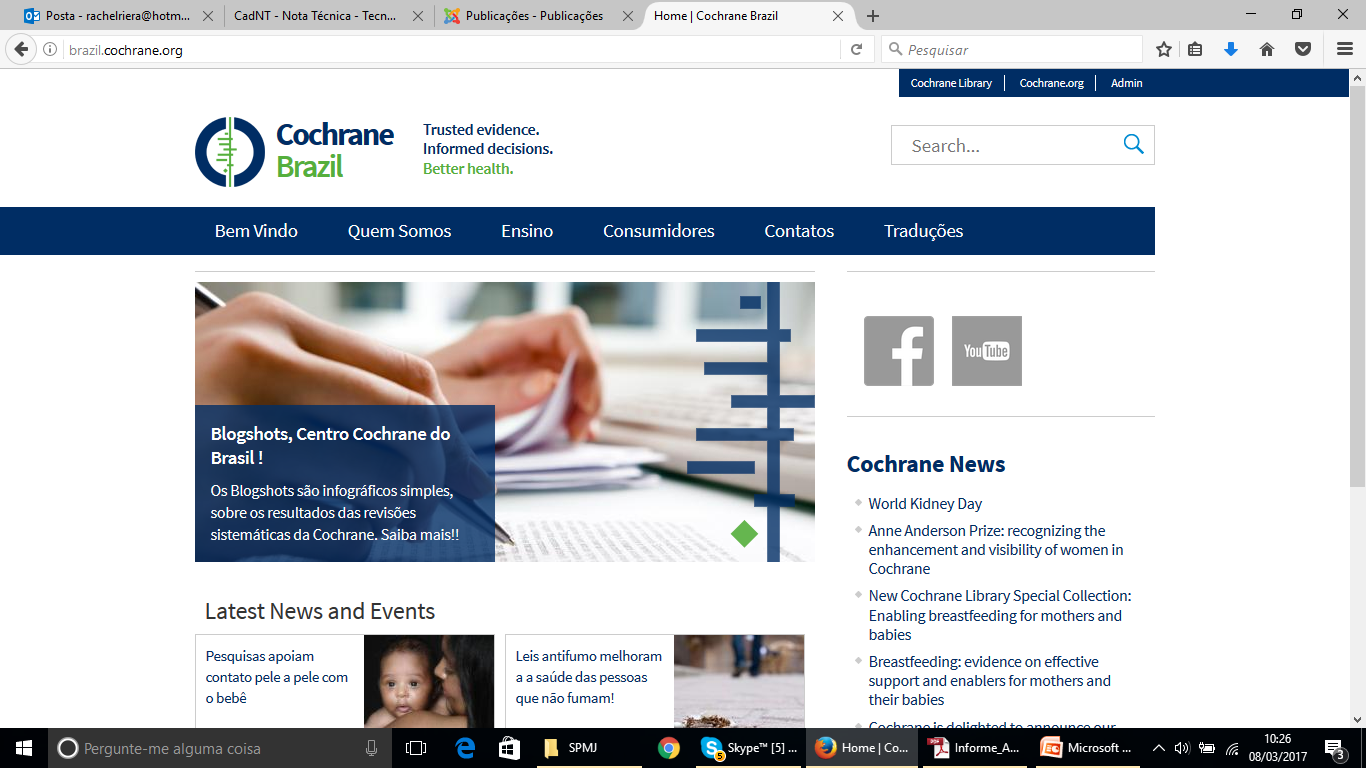 Exemplo 1
Base escolhida: Cochrane Library
 http://www.cochranelibrary.com/

Construção da estratégia

P = Depression
             AND
I = Vortioxetine 

Usar descritores oficiais e termos comuns
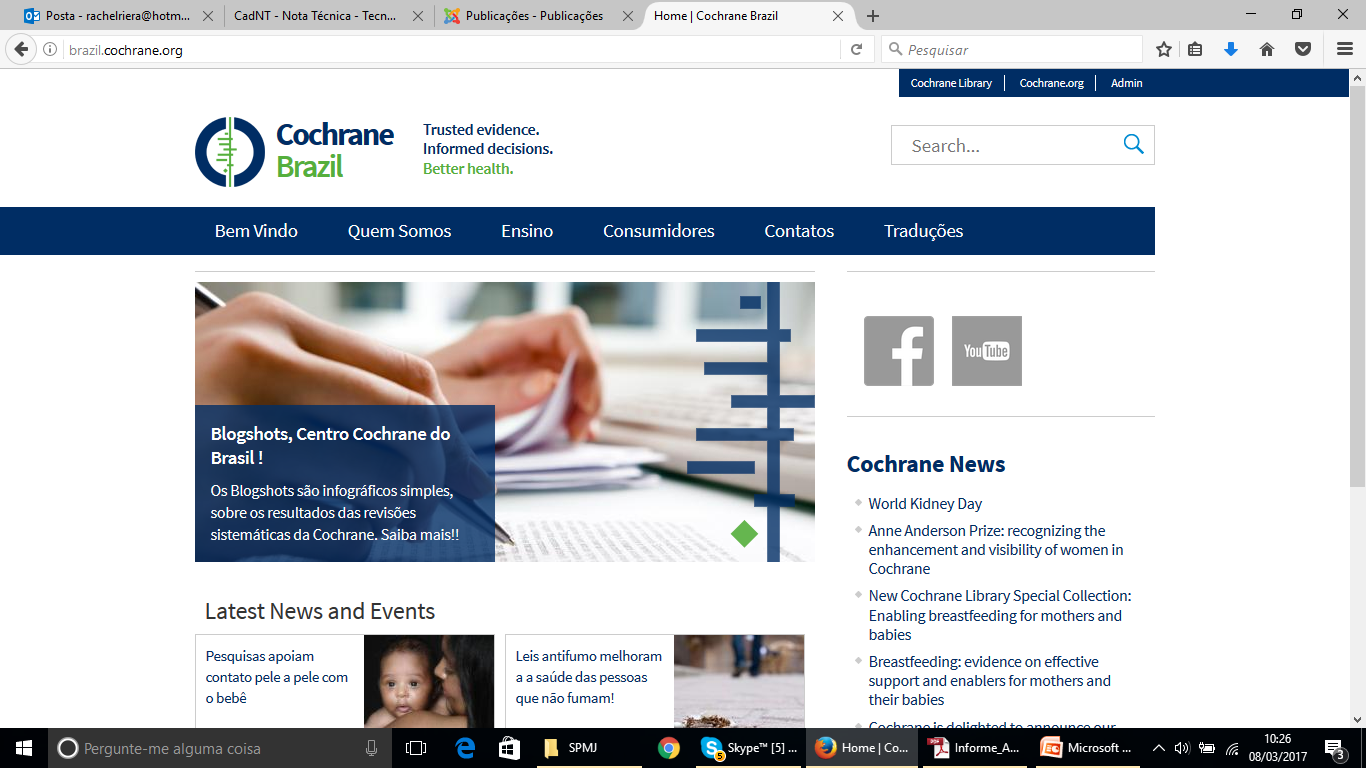 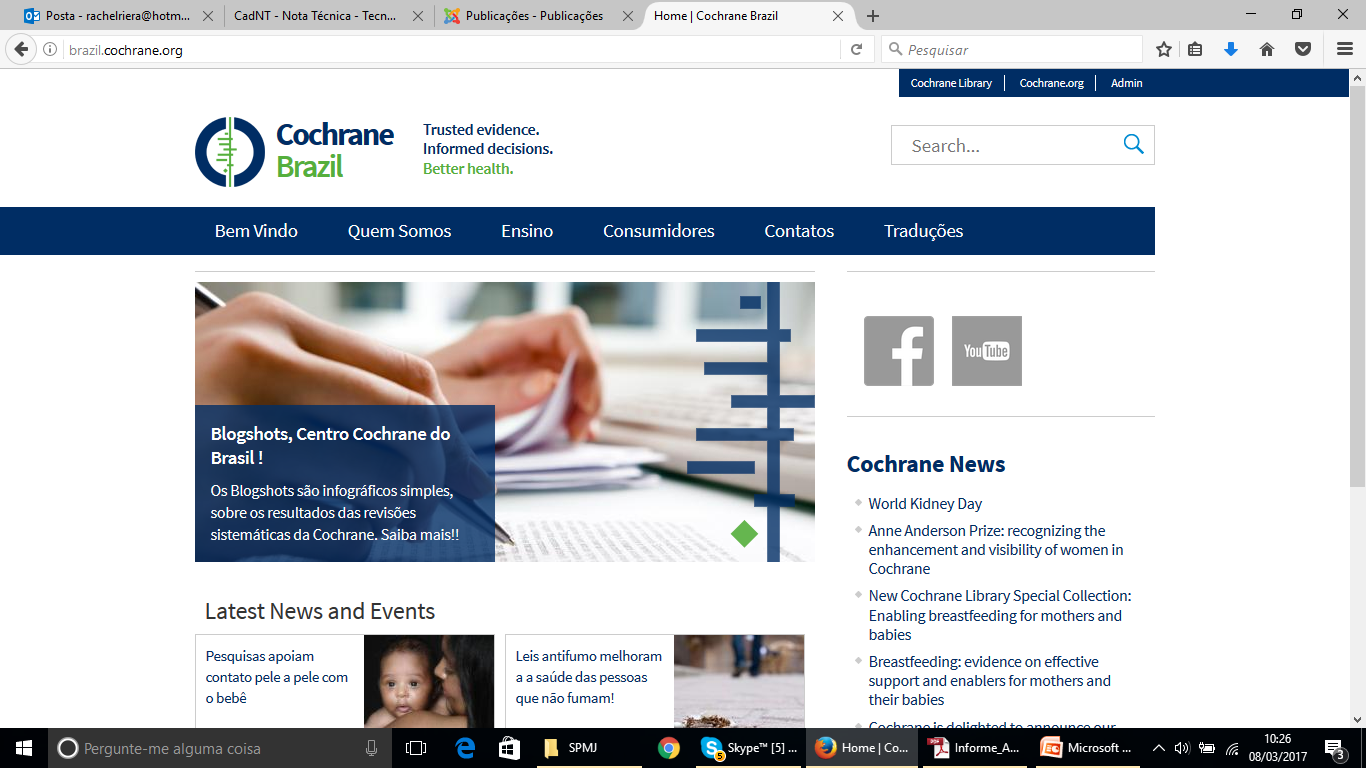 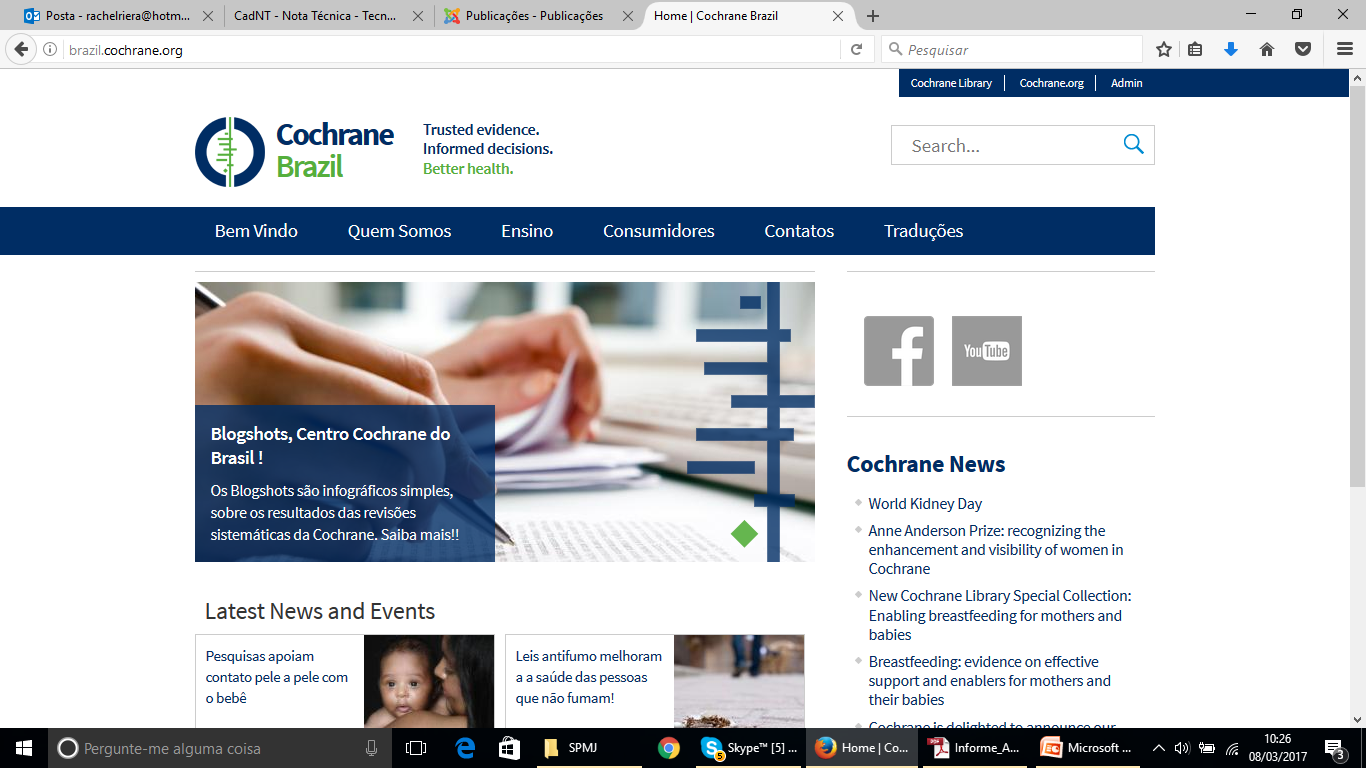 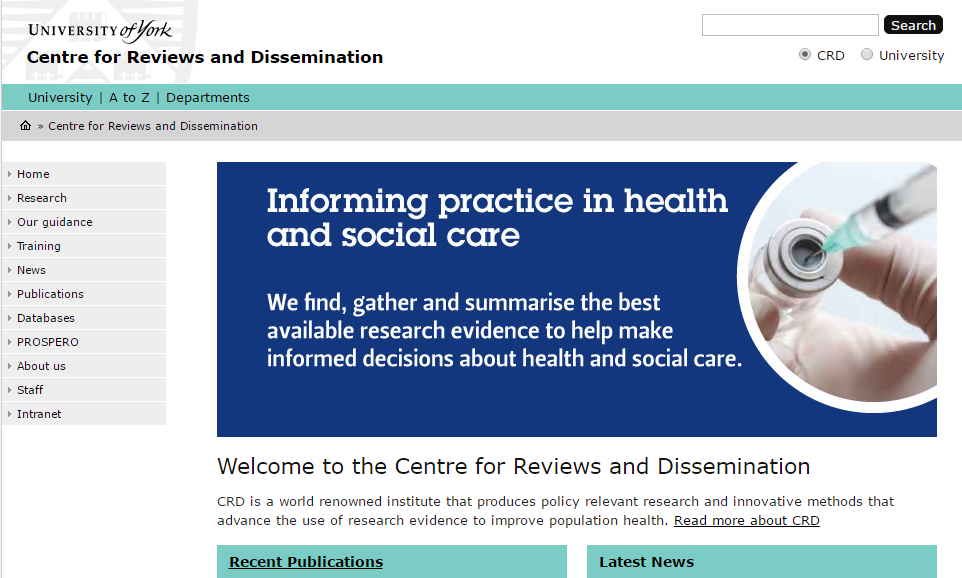 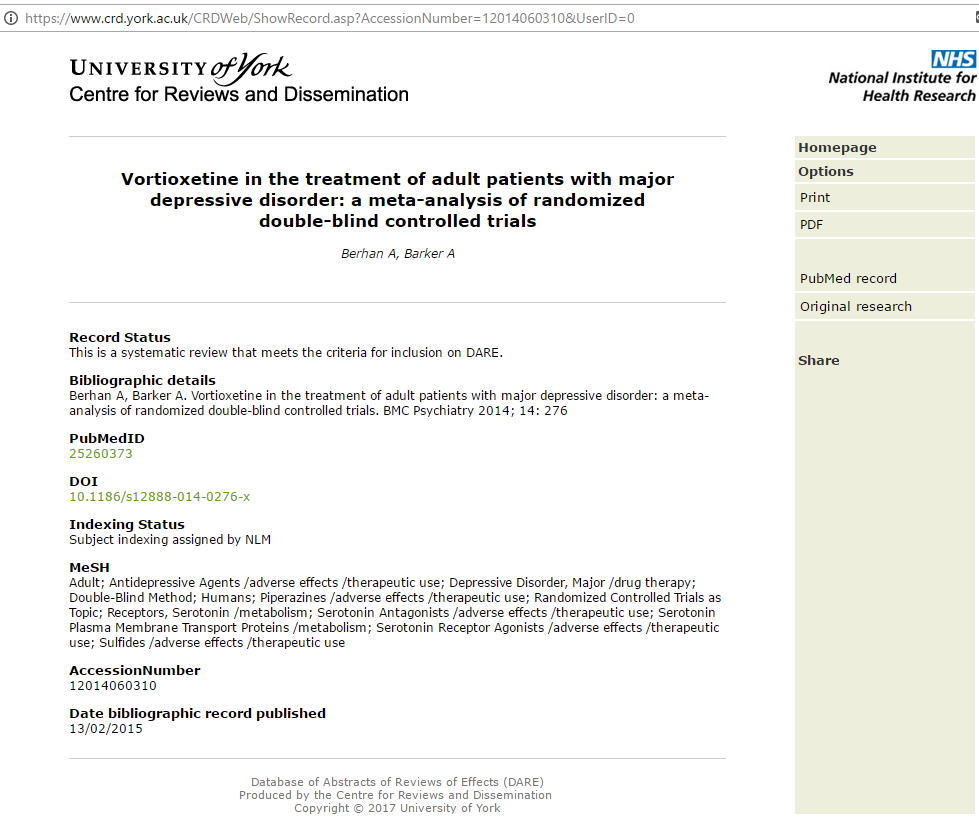 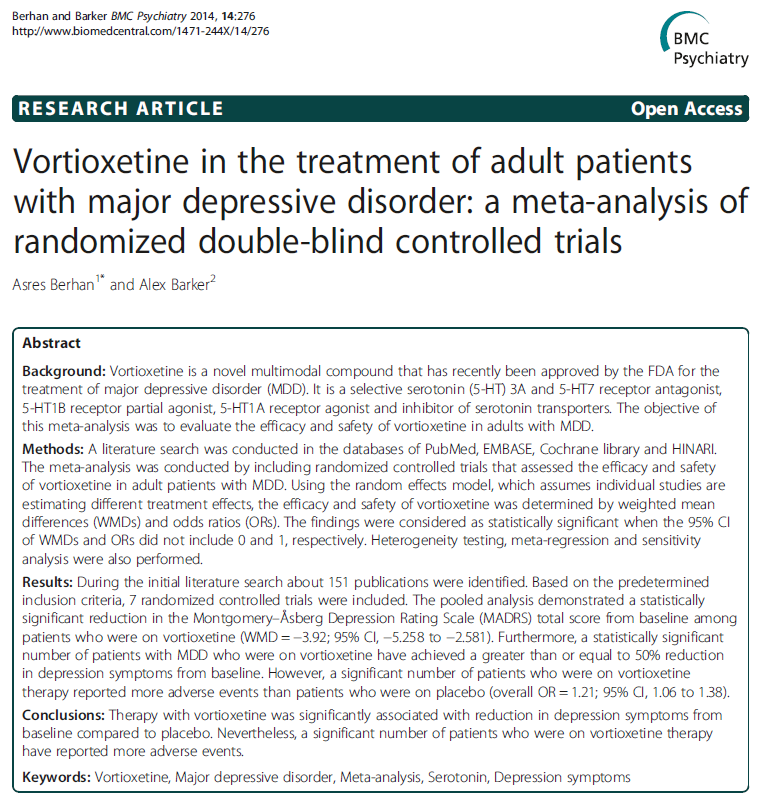 Preenchimento da Nota Técnica
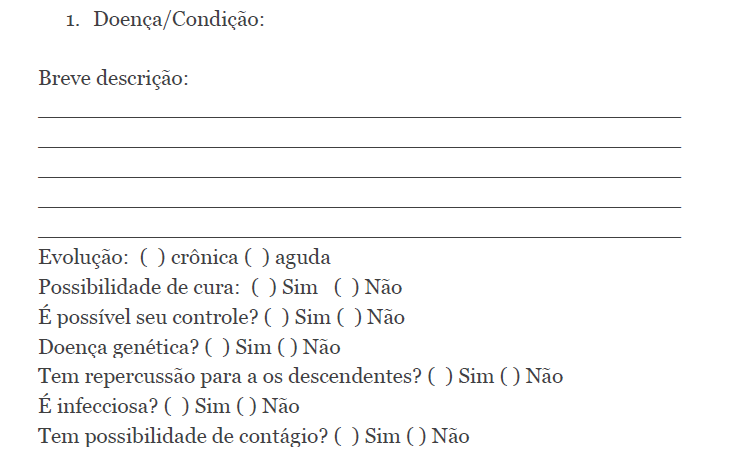 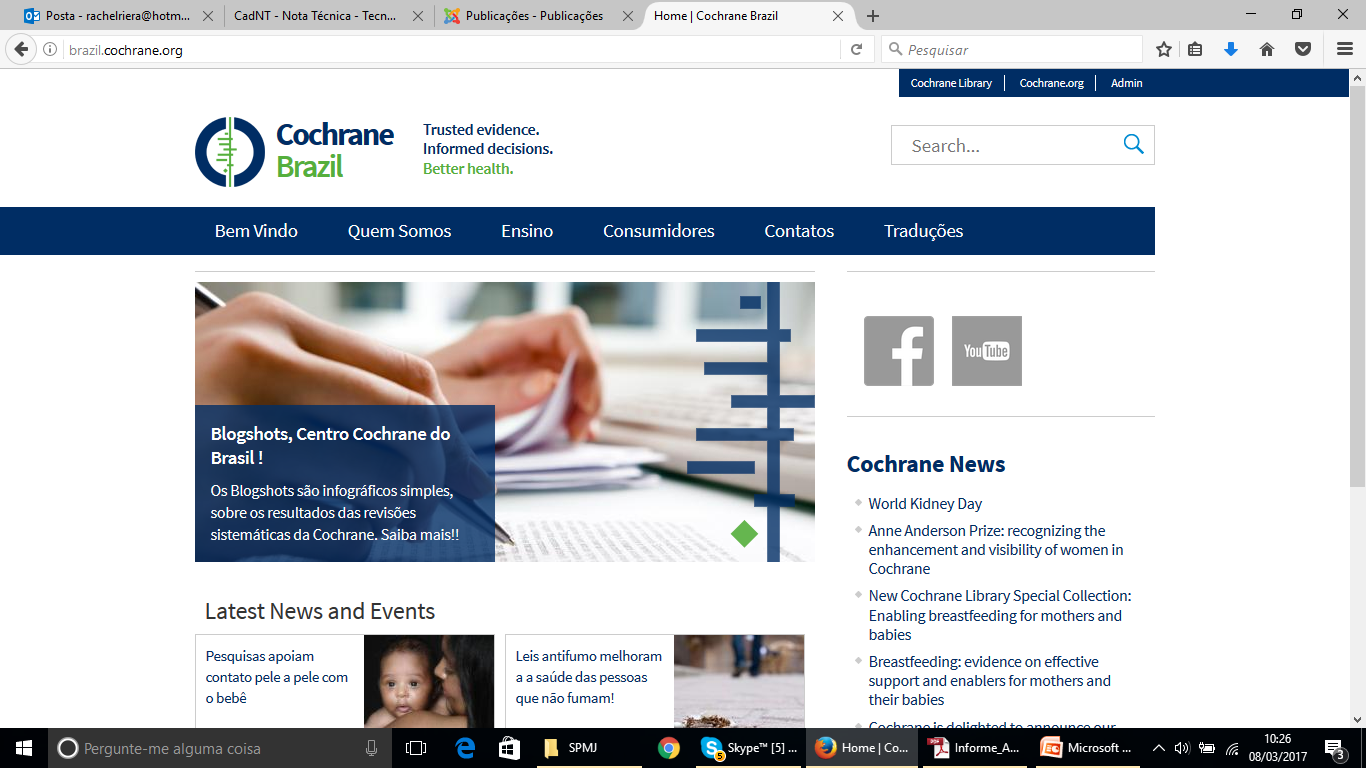 Preenchimento da Nota Técnica
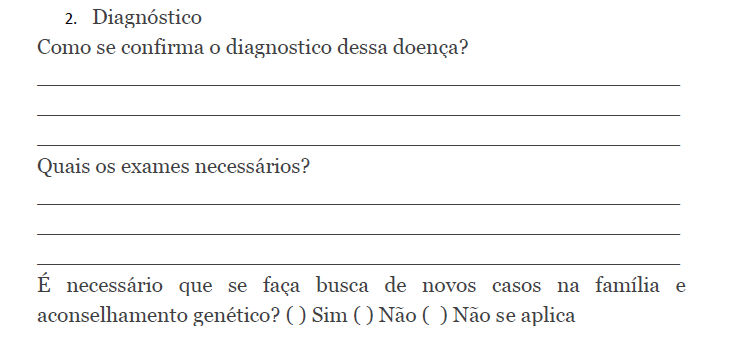 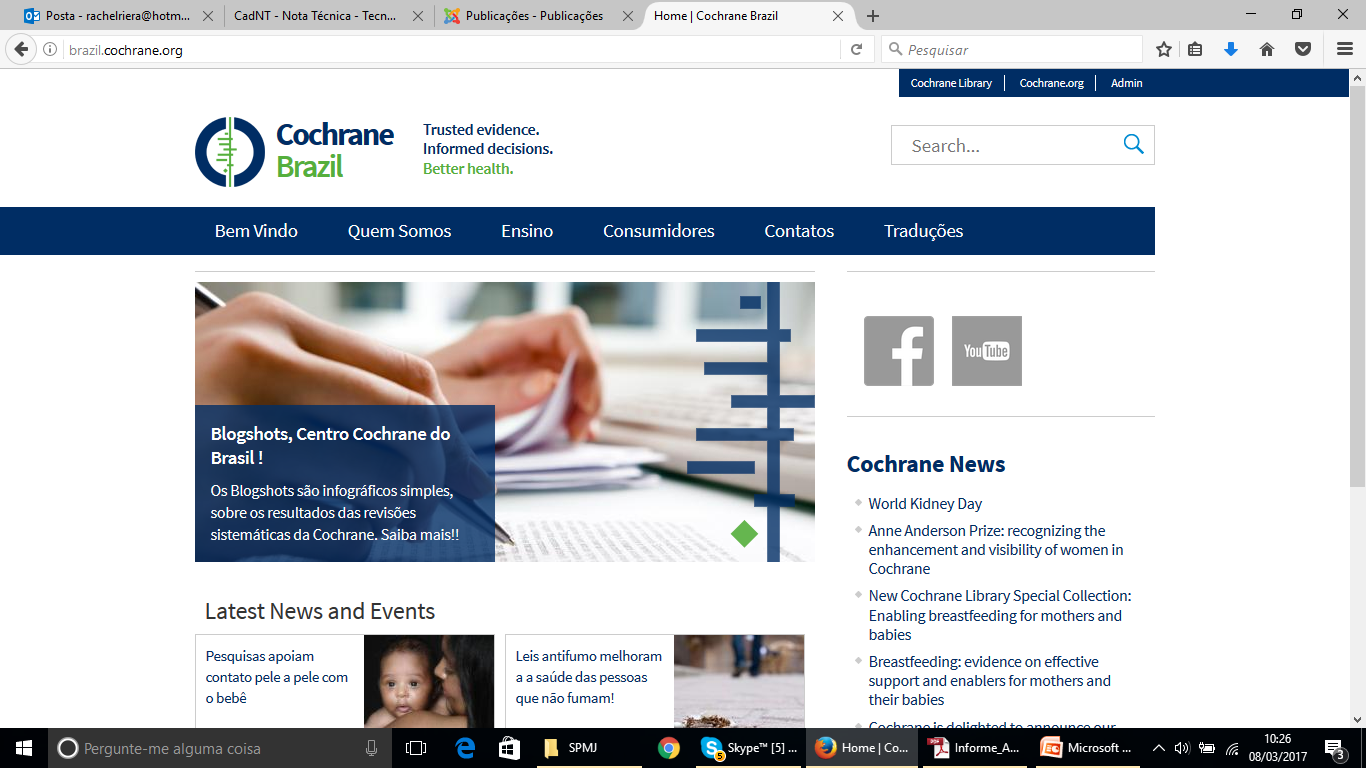 Preenchimento da Nota Técnica
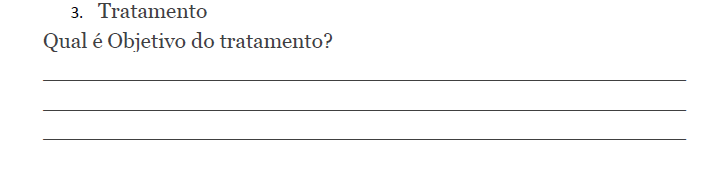 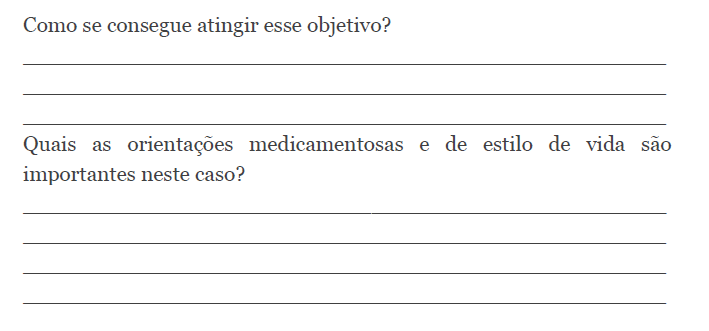 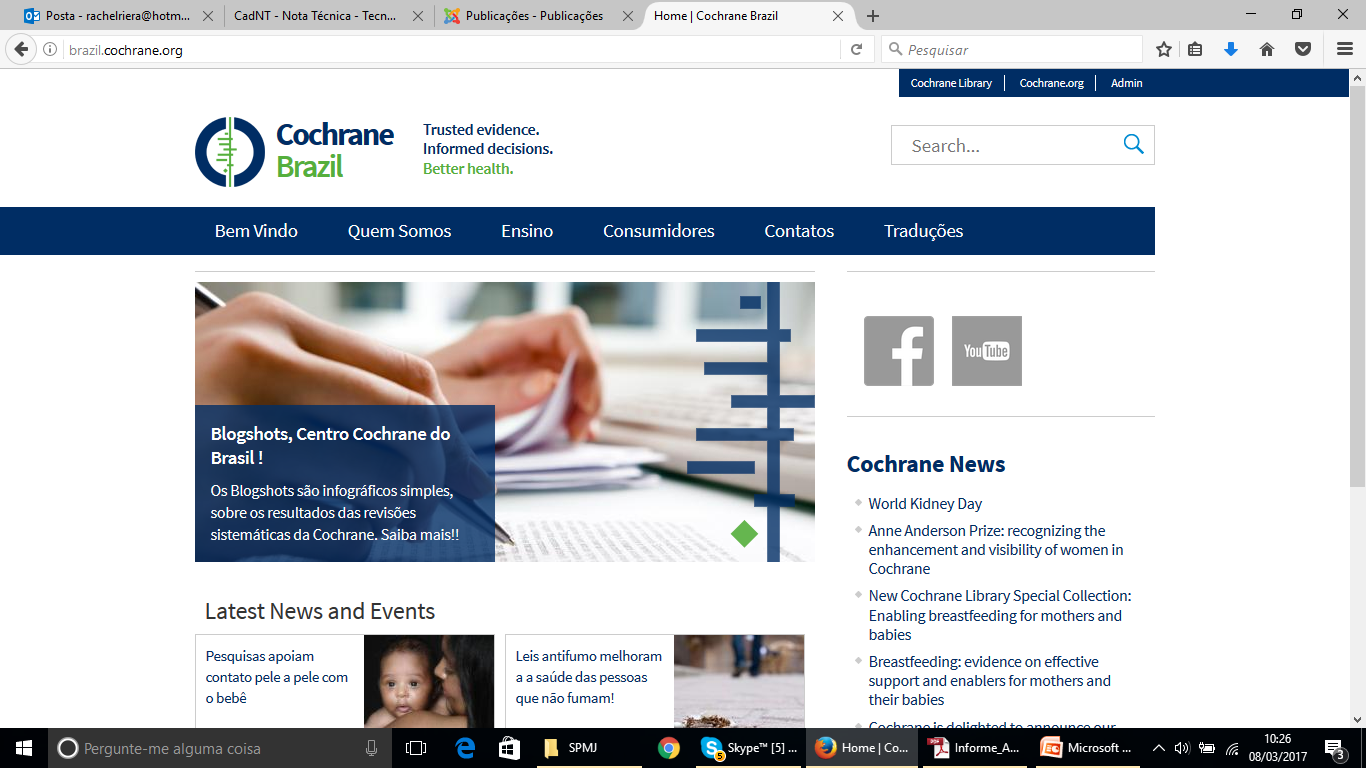 Preenchimento da Nota Técnica
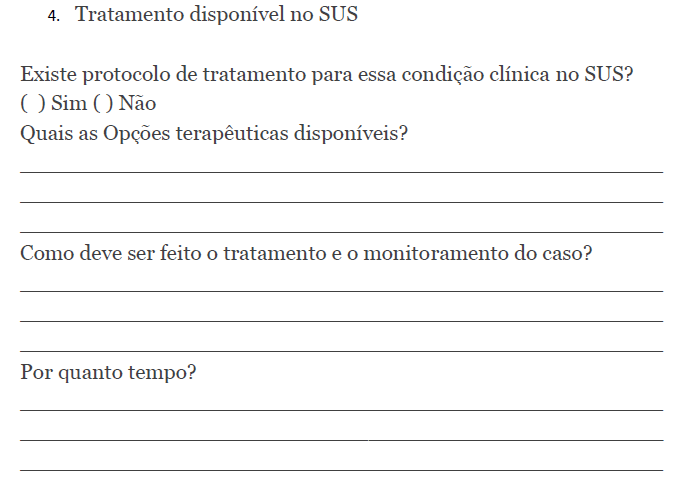 Preenchimento da Nota Técnica
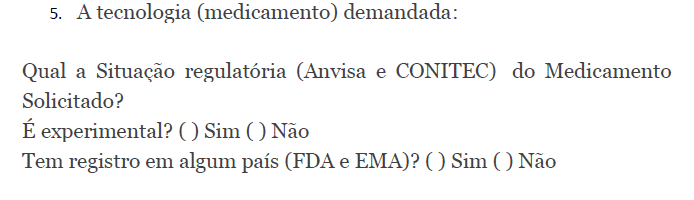 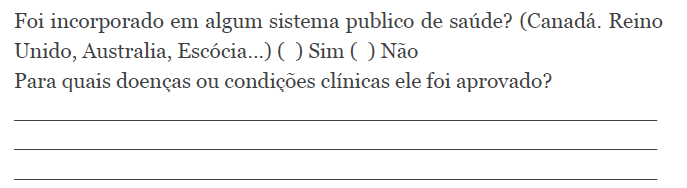 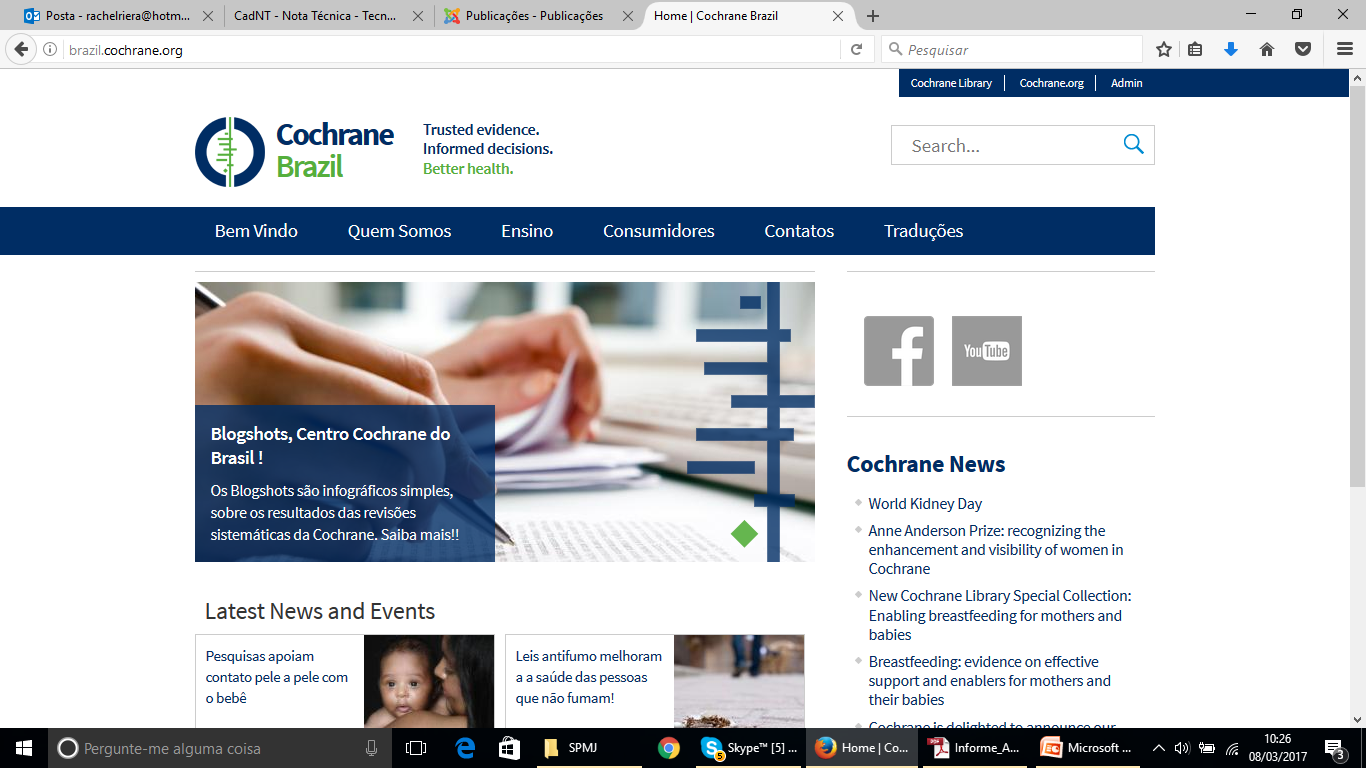 Preenchimento da Nota Técnica
ANVISA    (http://portal.anvisa.gov.br/)

CONITEC

FDA

EMEA

Sistema de saúde de outro país
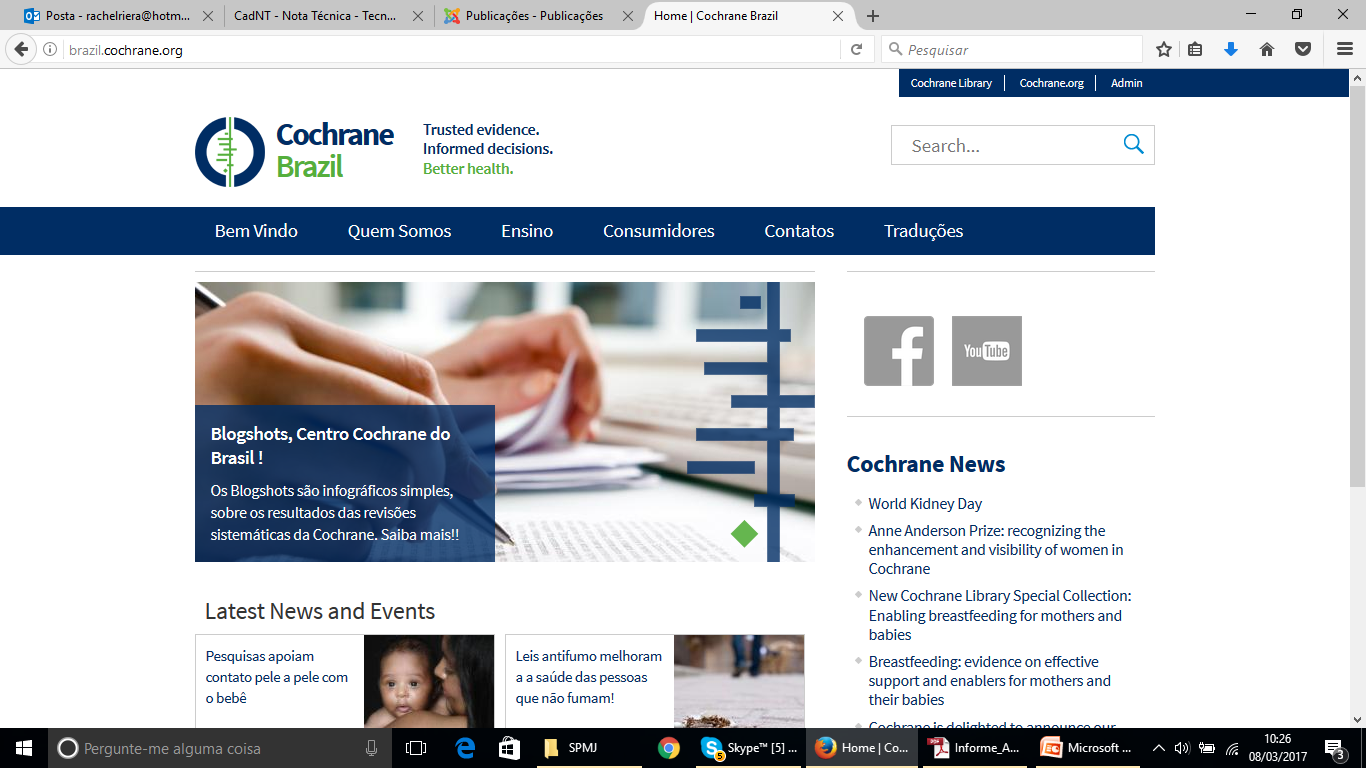 ANVISA  http://portal.anvisa.gov.br/
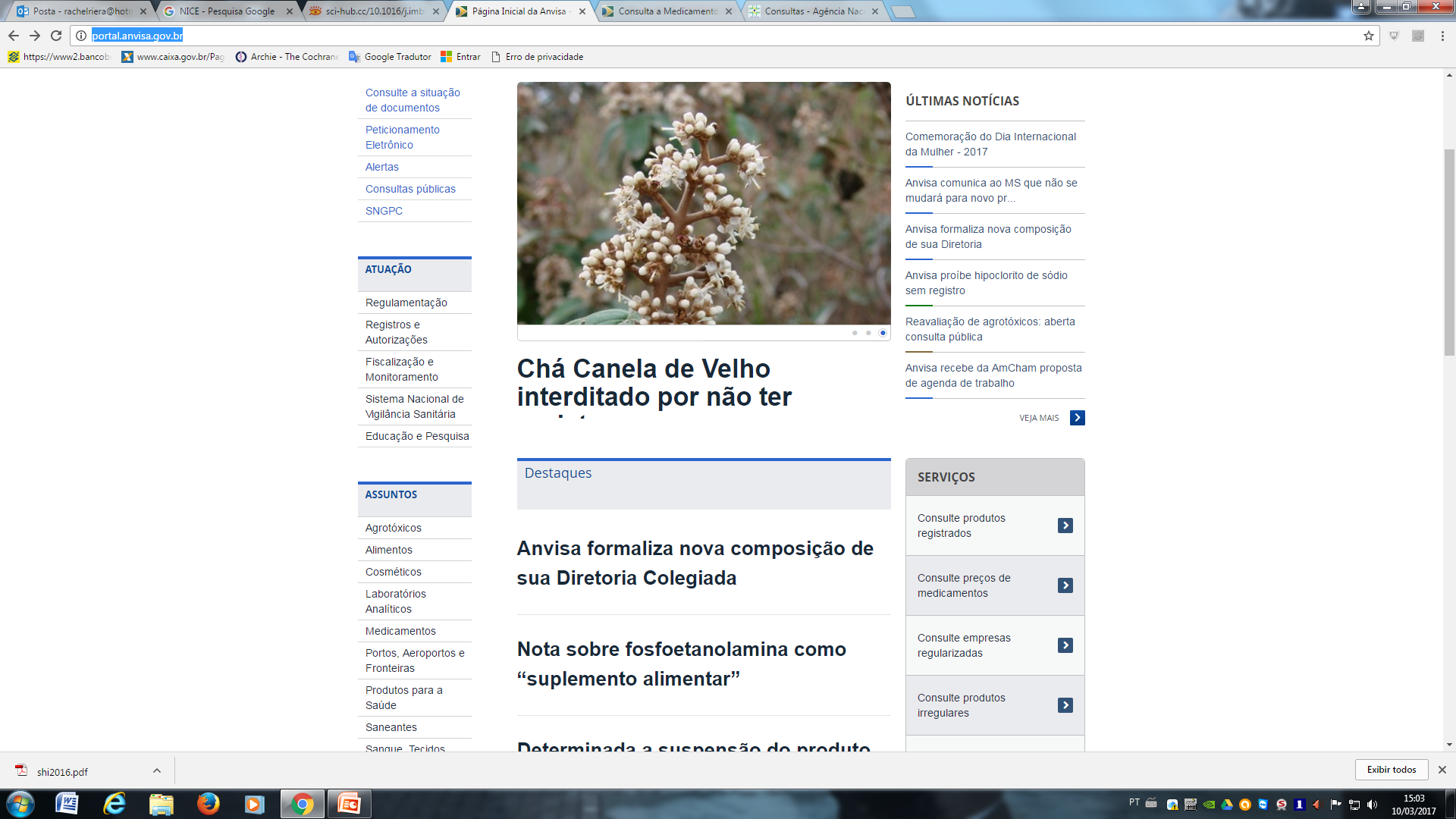 ANVISA  http://portal.anvisa.gov.br/
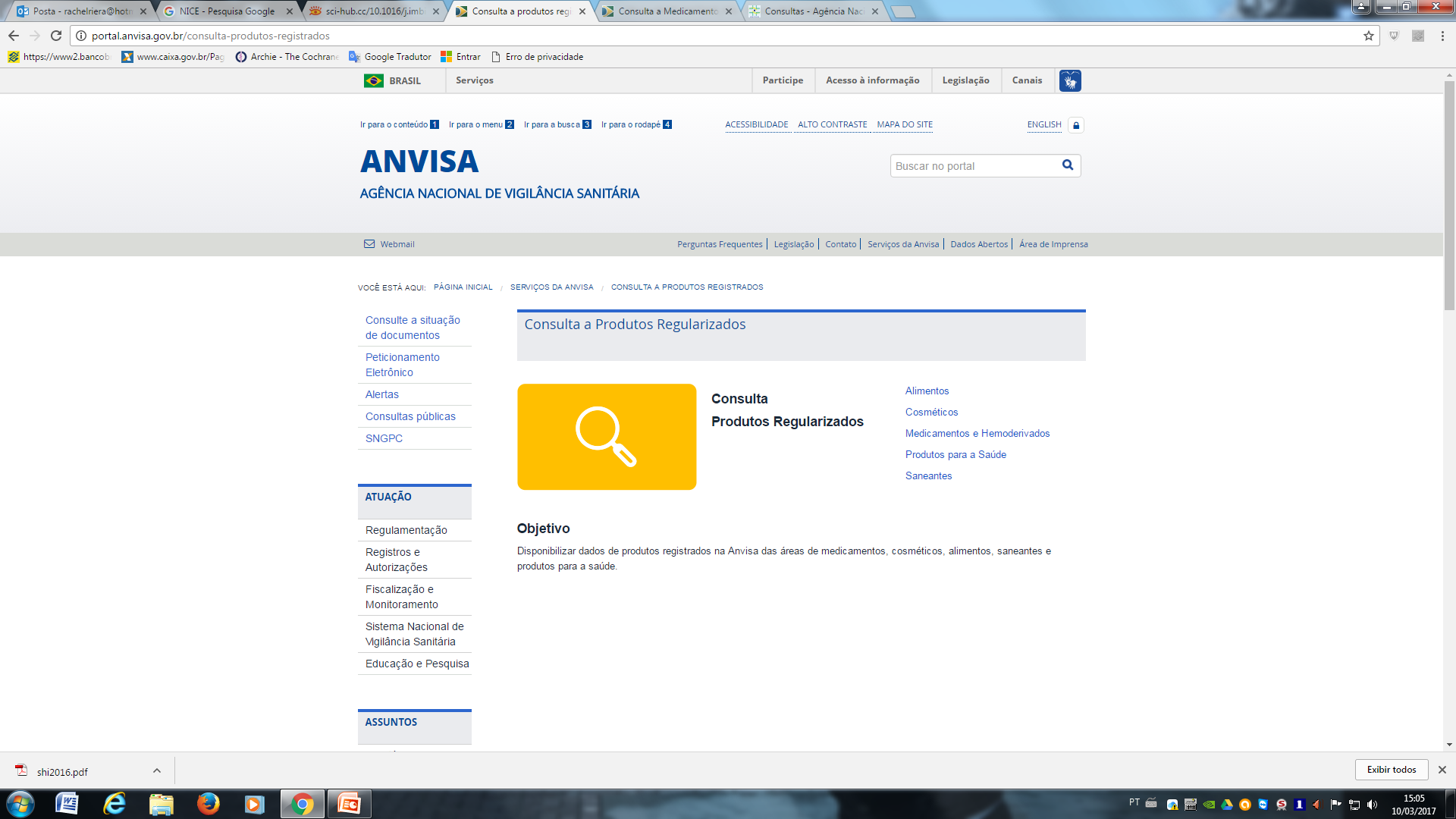 FDA - www.accessdata.fda.gov/scripts/cder/daf/index.cfm
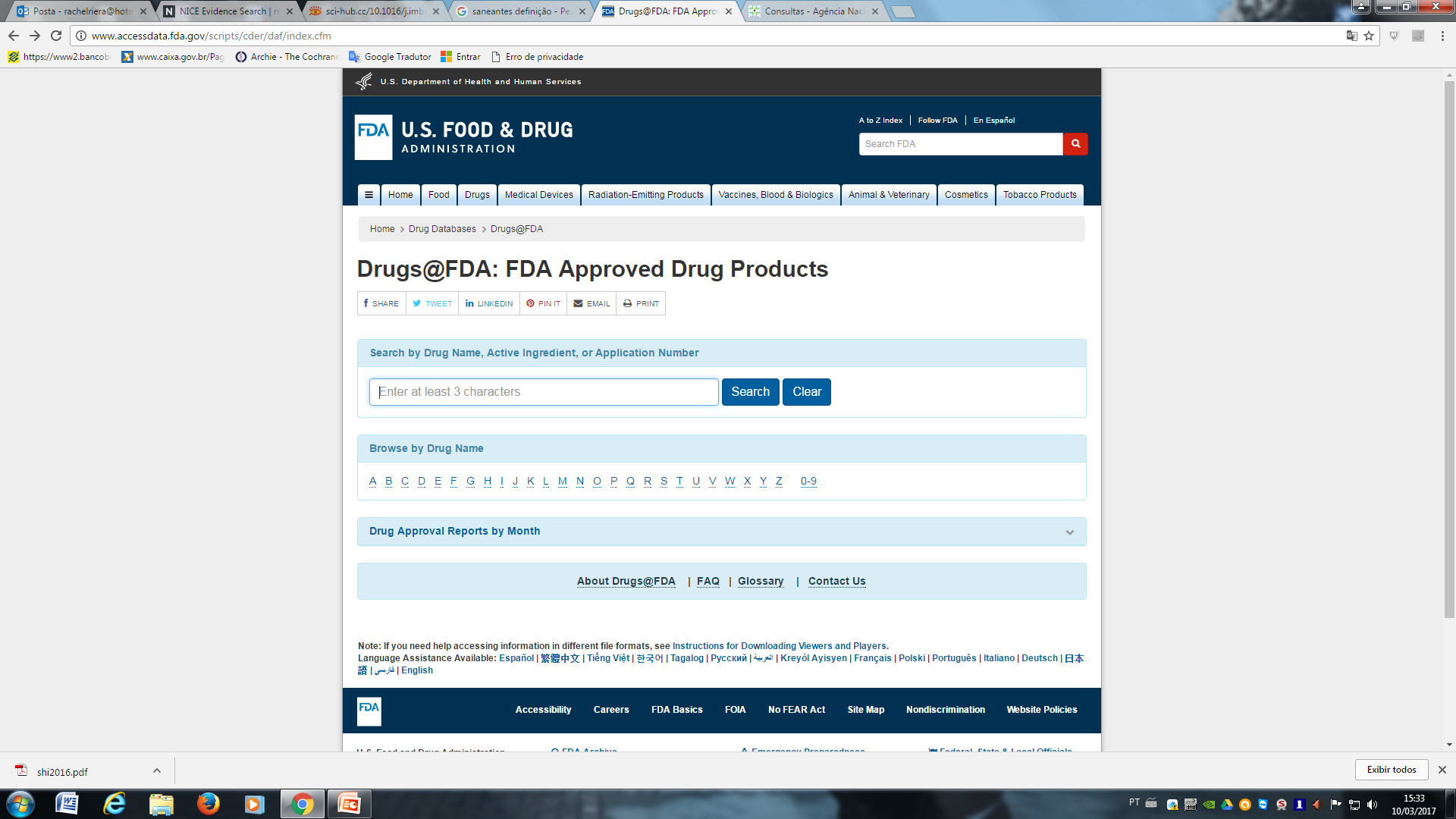 EMEA - http://www.ema.europa.eu
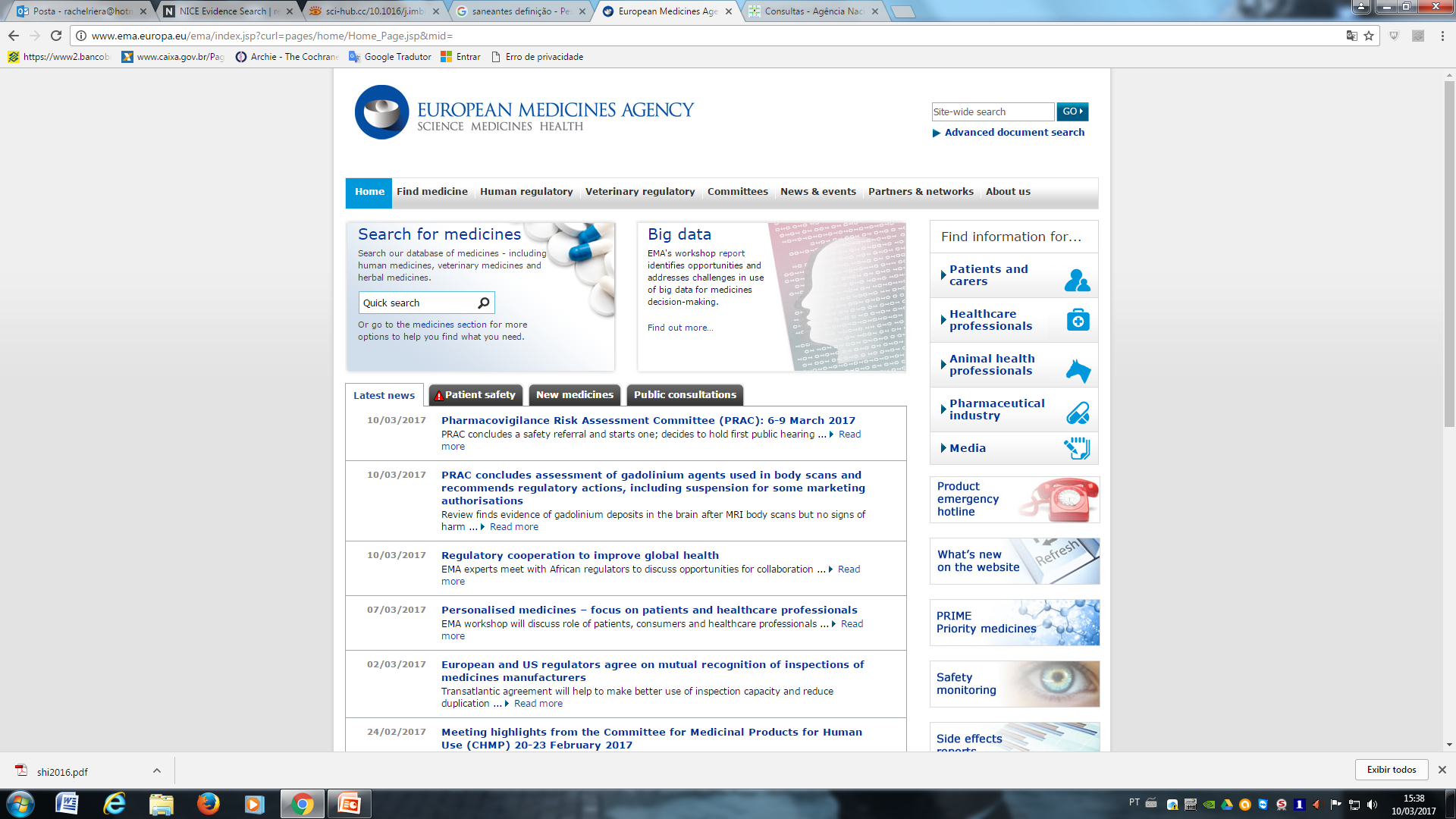 NHS - http://www.nhs.uk
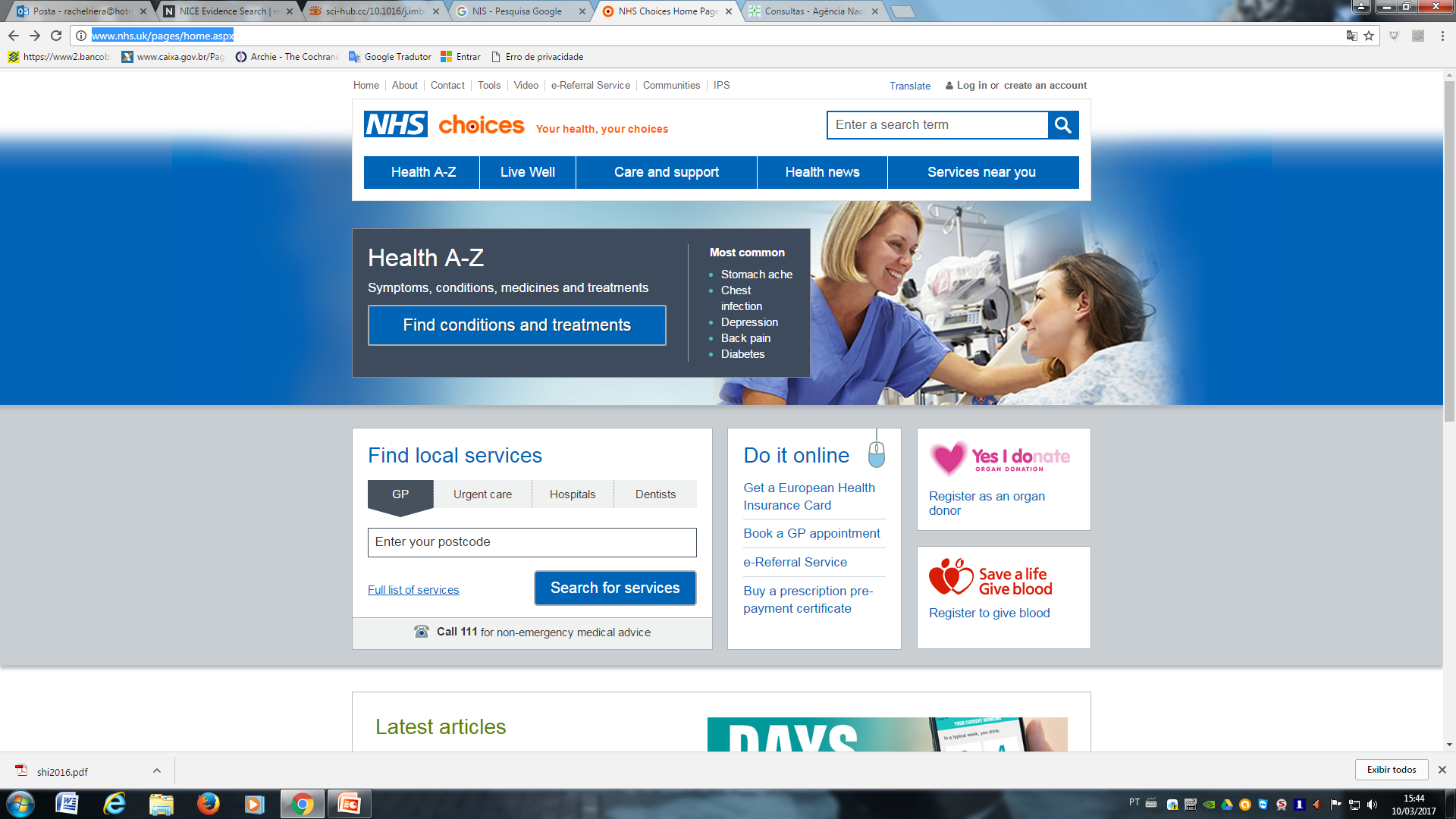 Preenchimento da Nota Técnica
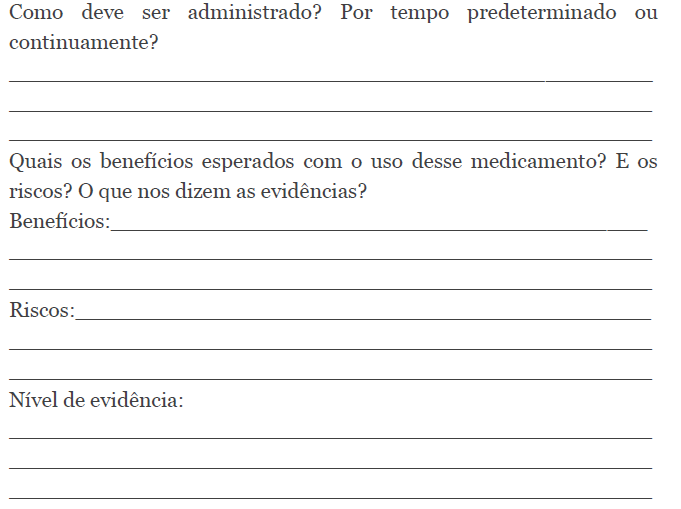 Preenchimento da Nota Técnica
Benefícios (efetividade): definir desfechos
Riscos (segurança): eventos adversos leves, moderados, graves.

Nível de Evidência
NE de Oxford (http://www.cebm.net/)

Força/qualidade da evidência 
GRADE (http://www.gradeworkinggroup.org/)
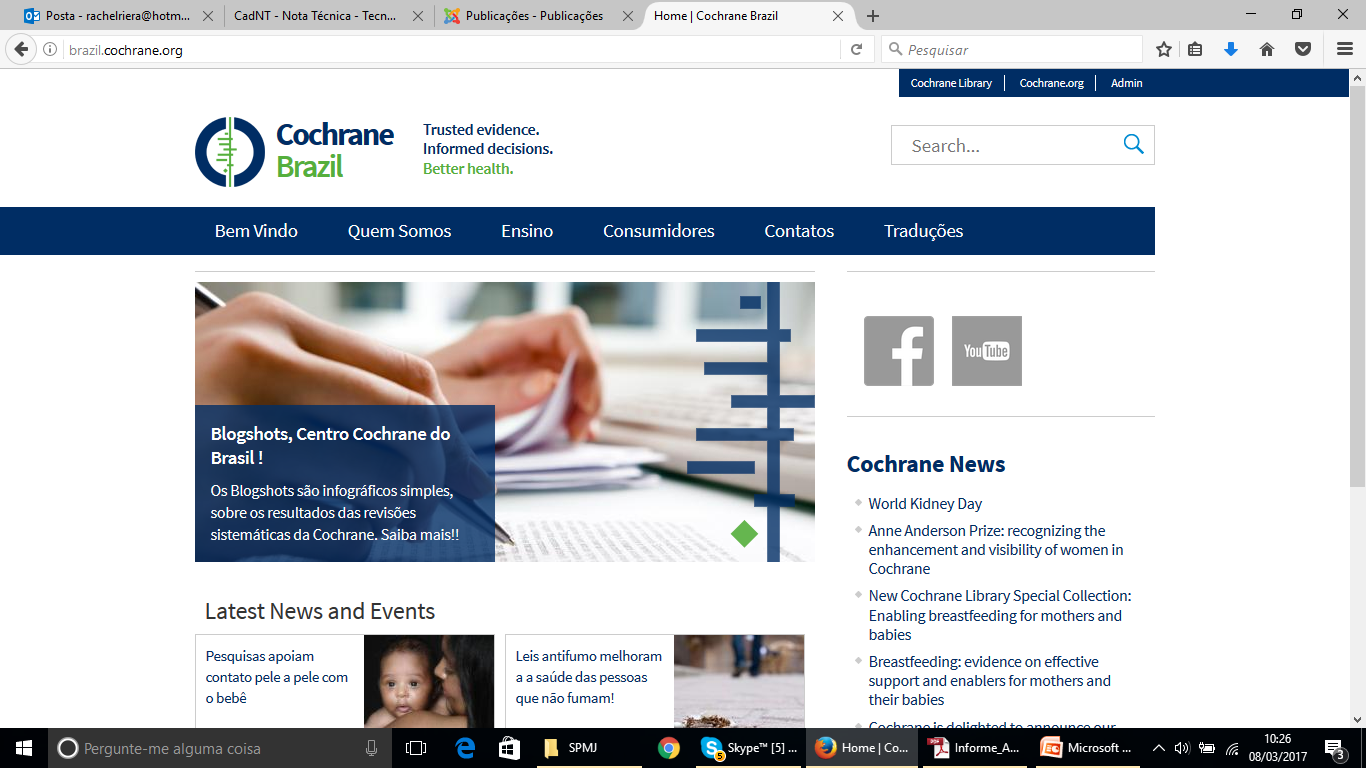 Preenchimento da Nota Técnica
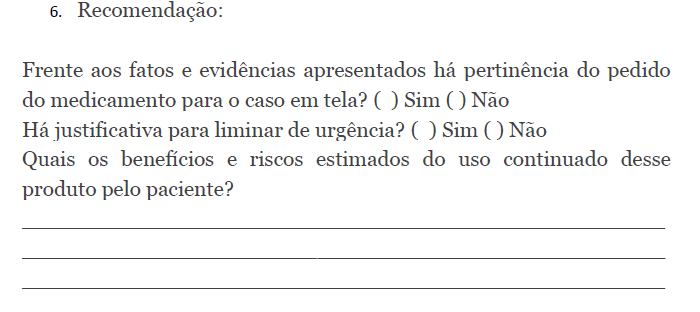 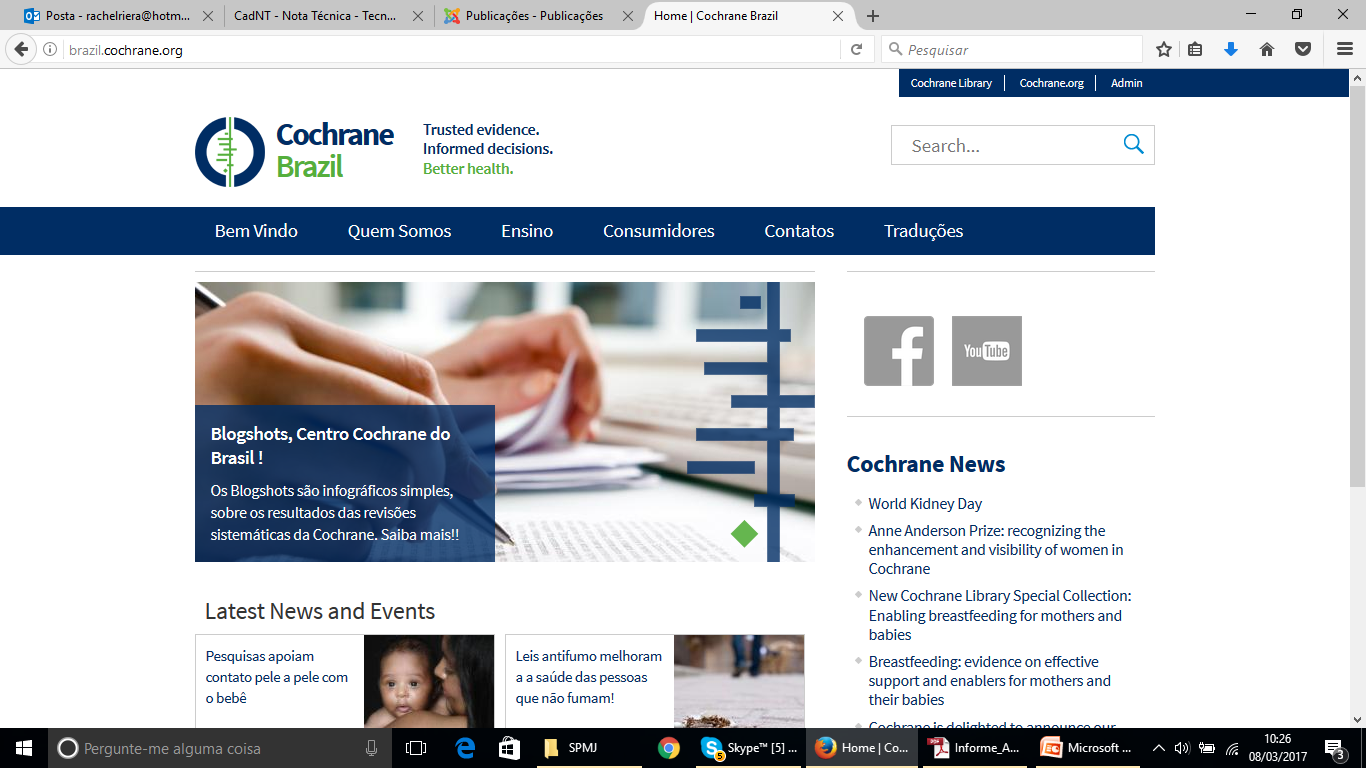 Preenchimento da Nota Técnica
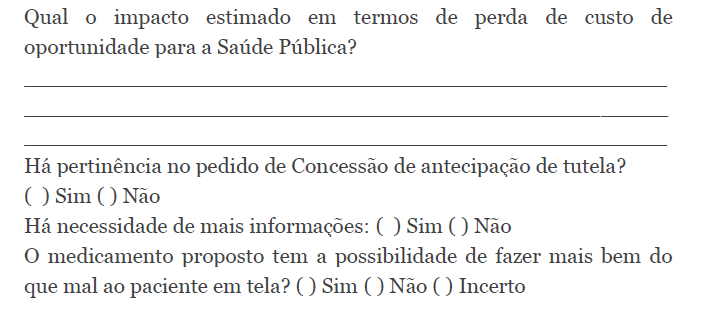 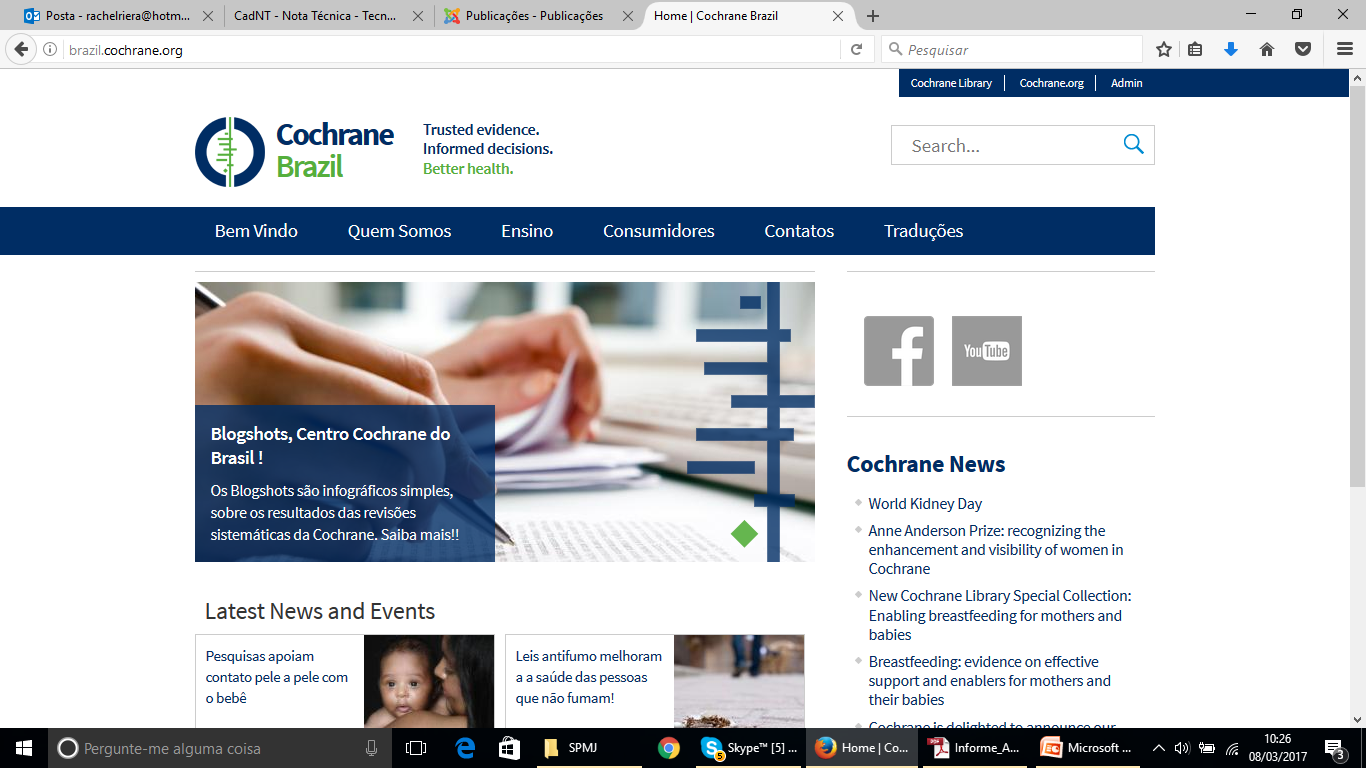 Pesquisa de dados epidemiológicos
OMS http://www.who.int/en/ 
Rede Interagencial de informações para a saúde http://www.ripsa.org.br/
Datasus http://datasus.saude.gov.br/
Informações para descrição da tecnologia
ANVISA http://www.anvisa.gov.br/datavisa/fila_bula/index.asp
http://consultas.anvisa.gov.br/#/medicamentos/
FDA - www.accessdata.fda.gov/scripts/cder/daf/index.cfm
EMEA - http://www.ema.europa.eu/ema
Exemplo 2
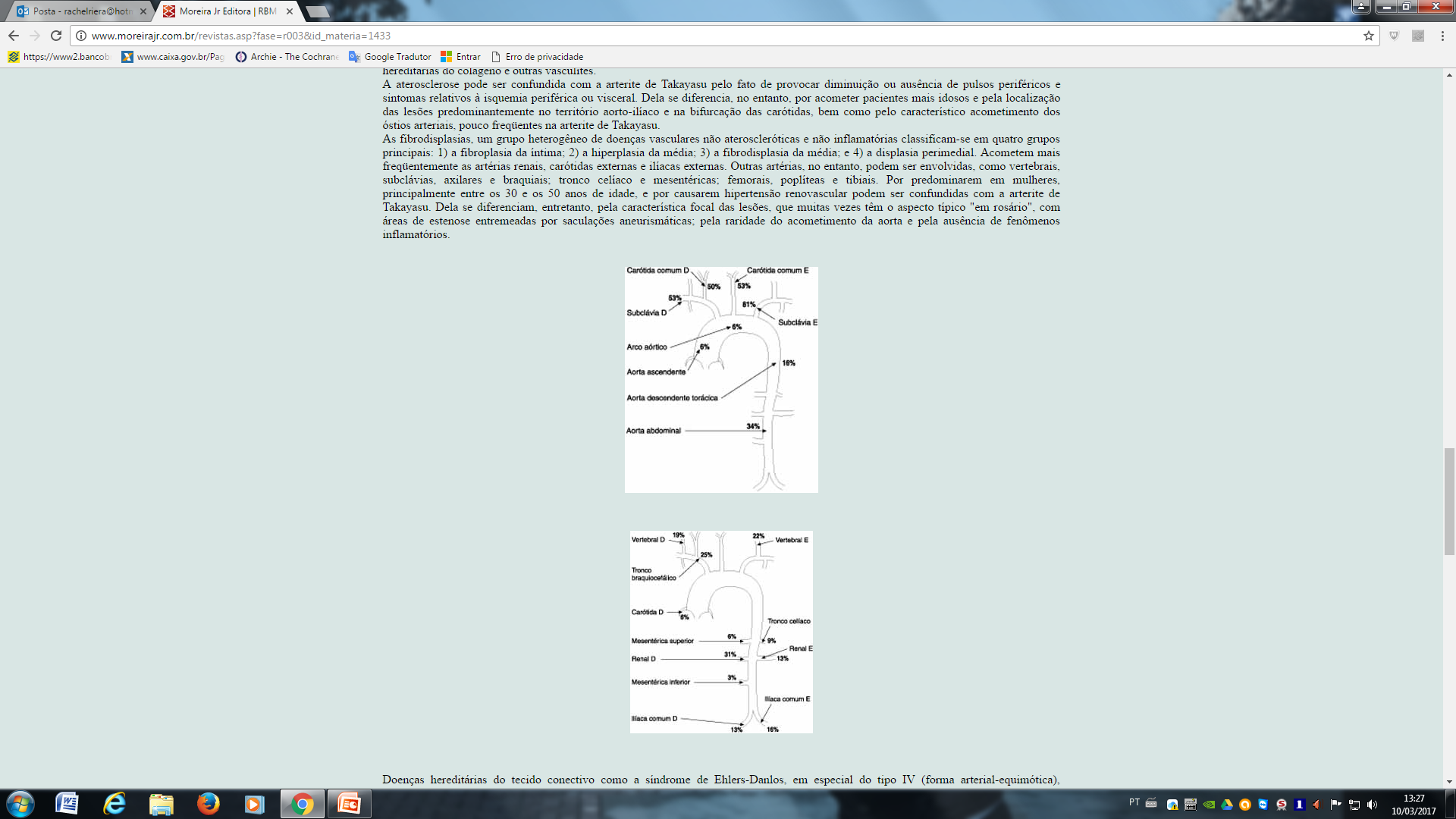 Paciente com 23 anos, sexo feminino
Diagnóstico de arterite de Takayasu  há 3 anos. 
Primeiro episódio de  atividade da doença: estenose de artéria subclávia D, com isquemia muscular em antebraço e mão.
Outros episódios de atividade da doença que ocorreram mesmo com o uso de medicamentos: dois AVEs e um IAM, estenose artérias renais - hipertensão arterial.
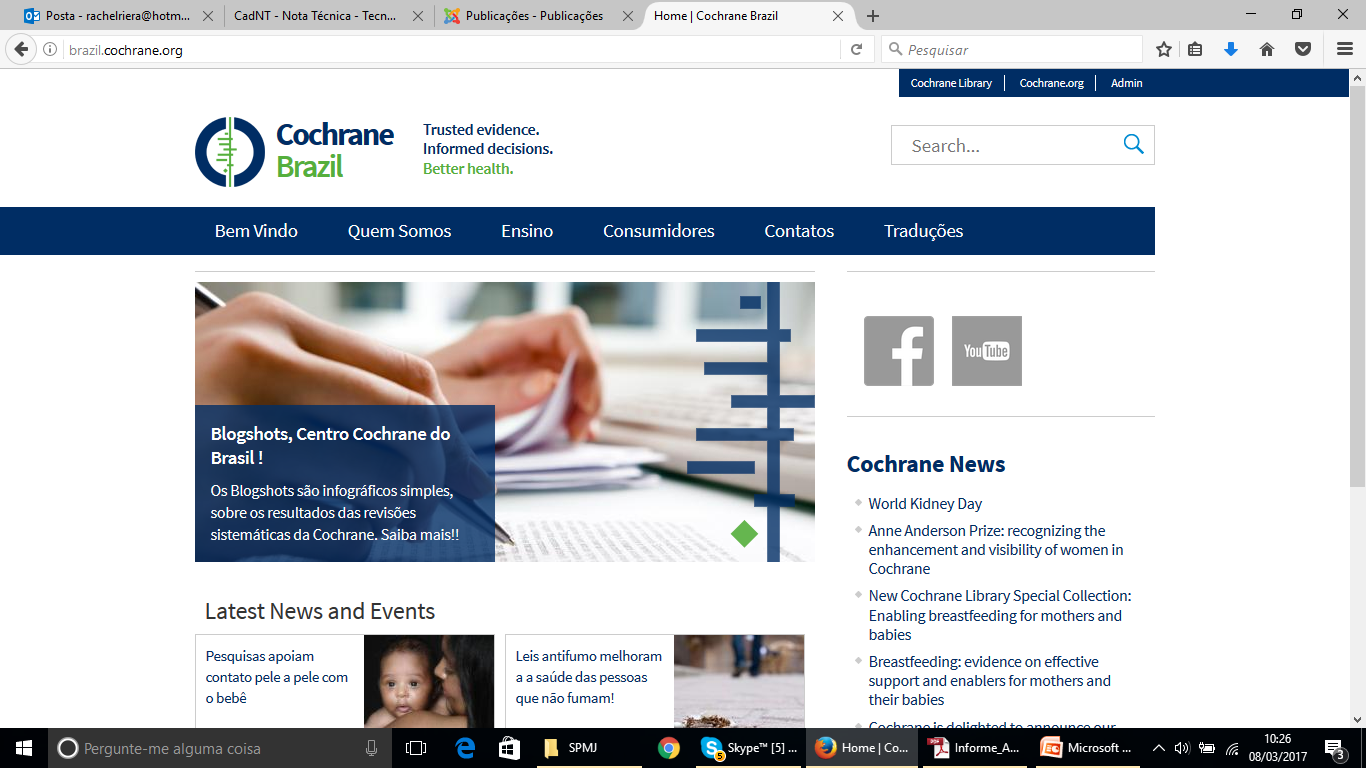 Exemplo 2
Medicamentos já utilizados: pulsoterapia de metilprednisolona, metotrexate, ciclofosfamida, infliximabe e rituximabe) 
Atualmente em uso de prednisona oral 80mg/dia
Arteriografia com padrão de comprometimento de arterite de Takayasu, VHS, PCR elevados.
Apresenta hemiplegia D, sinais e sintomas de insuficiência cardíaca, e HAS.
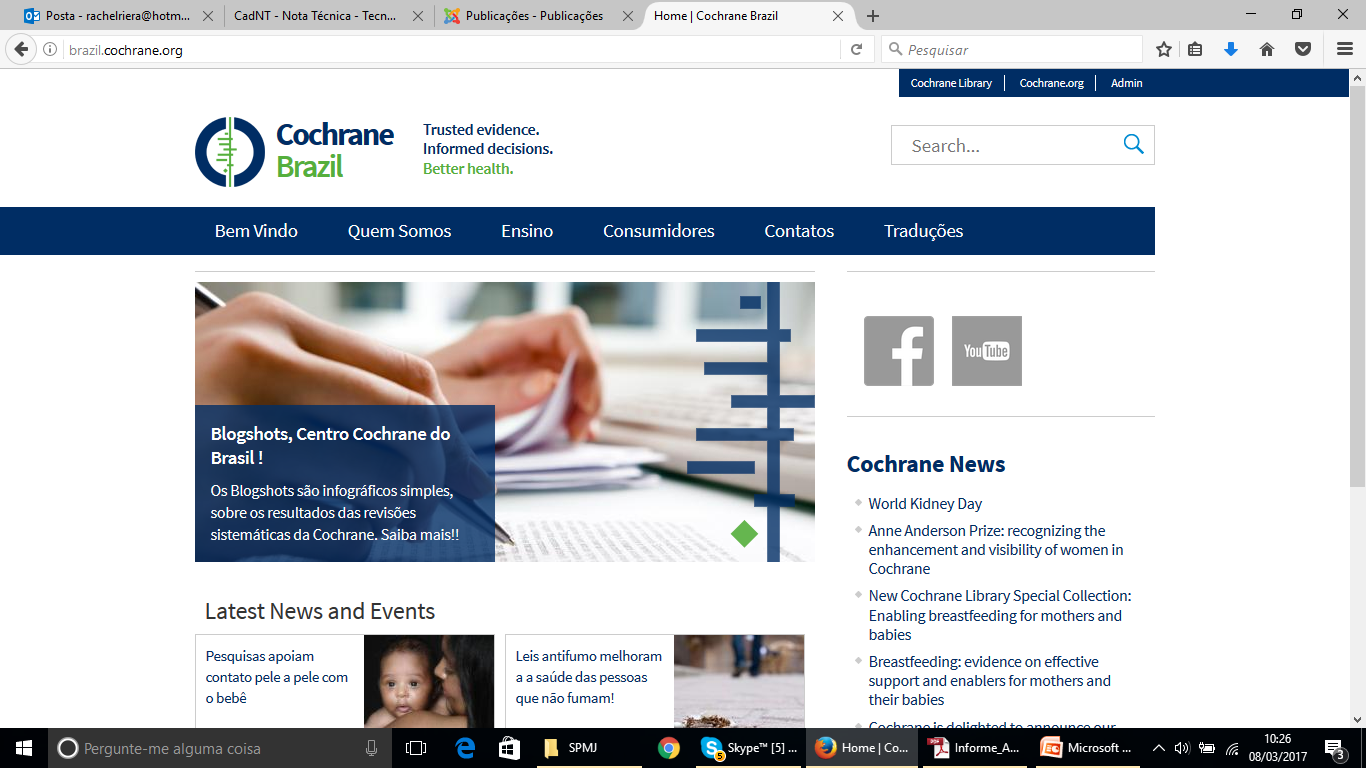 Exemplo 2
Solicitação judicial: 
Medicamento: resveratrol
Apresentação: cápsulas de 250mg
Dose: 250mg/dia
Duração do tratamento: uso contínuo
P = arterite de Takayasu
I  = resveratrol
C = placebo, nenhum tratamento, outro medicamento
O = remissão da doença, redução dos episódio de atividade da doença, redução de sequelas, eventos adversos...
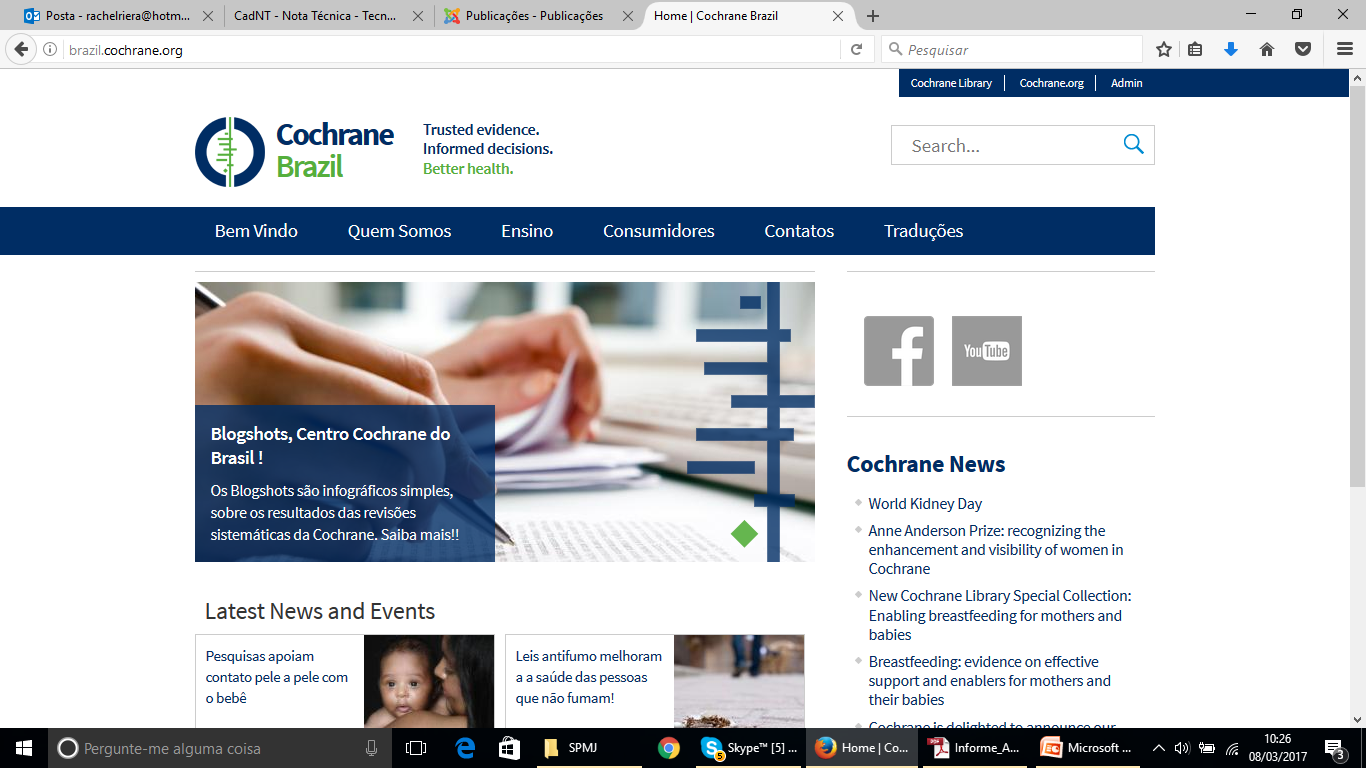 Exemplo 1
Base 1: Cochrane Library  (www.cochranelibrary.com)

Construção da estratégia
‘P’   AND  ‘I’
                          Arterite de Takayasu   AND  Resveratrol
Doença rara: pode ser usado apenas ‘P’
MeSH descriptor: [Takayasu Arteritis] explode all trees
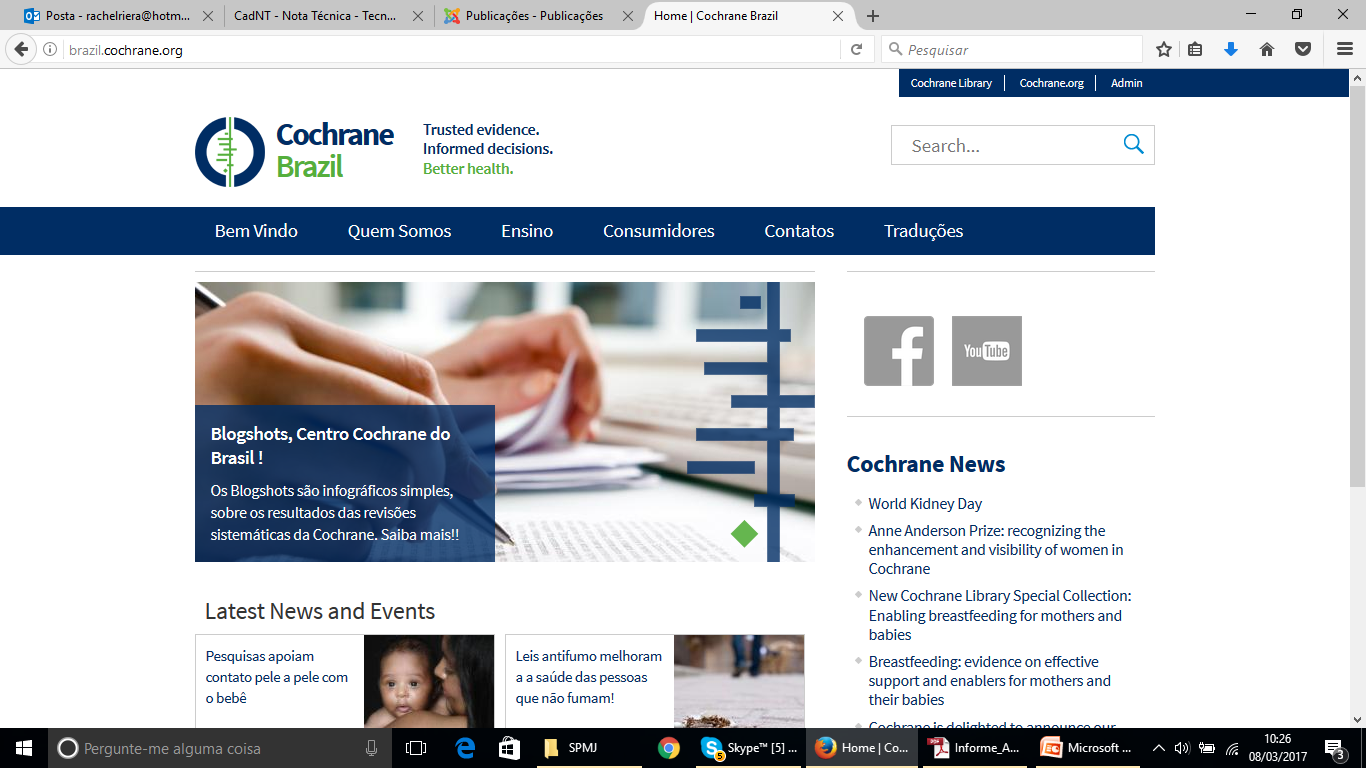 Busca por Evidências
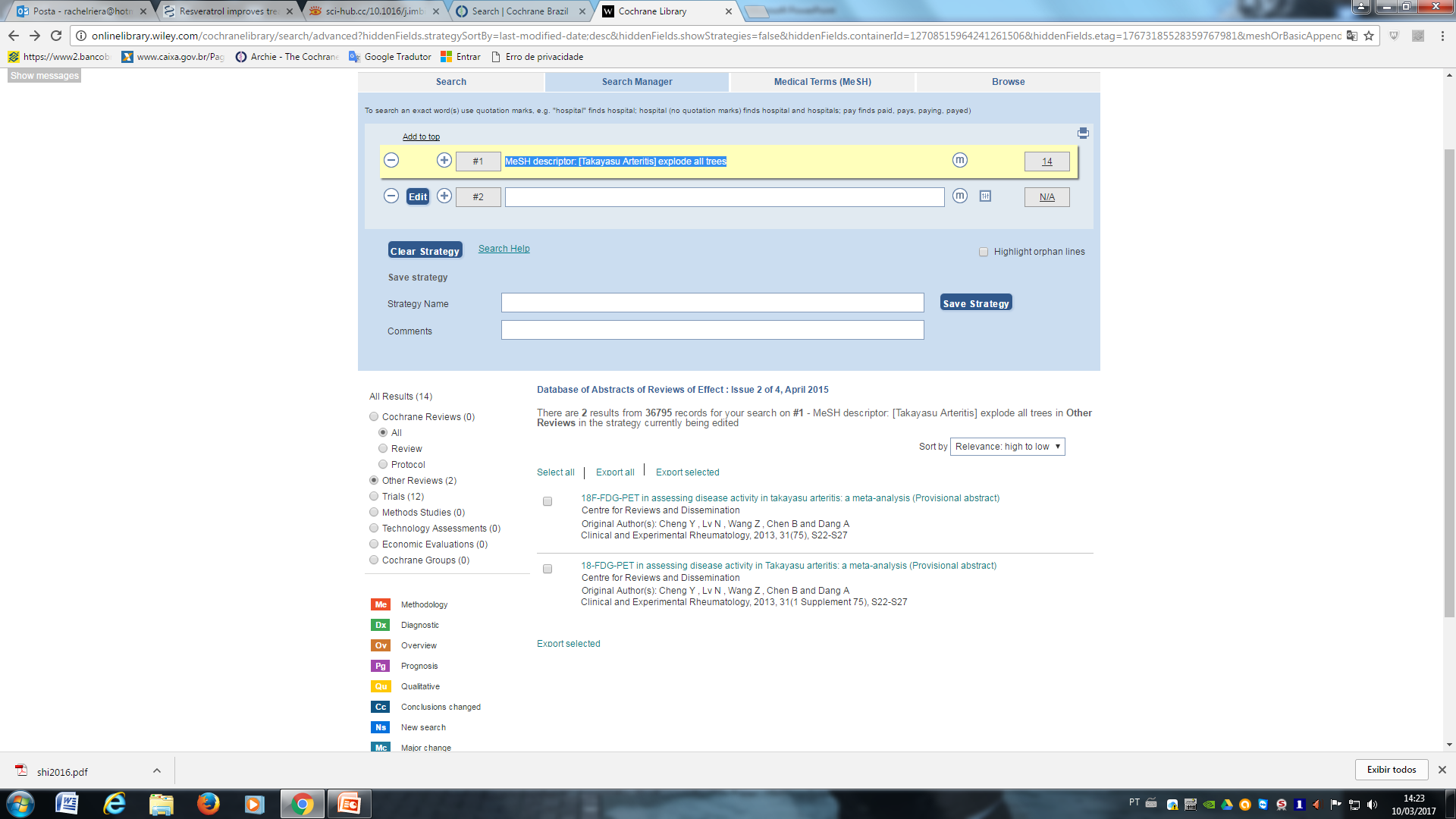 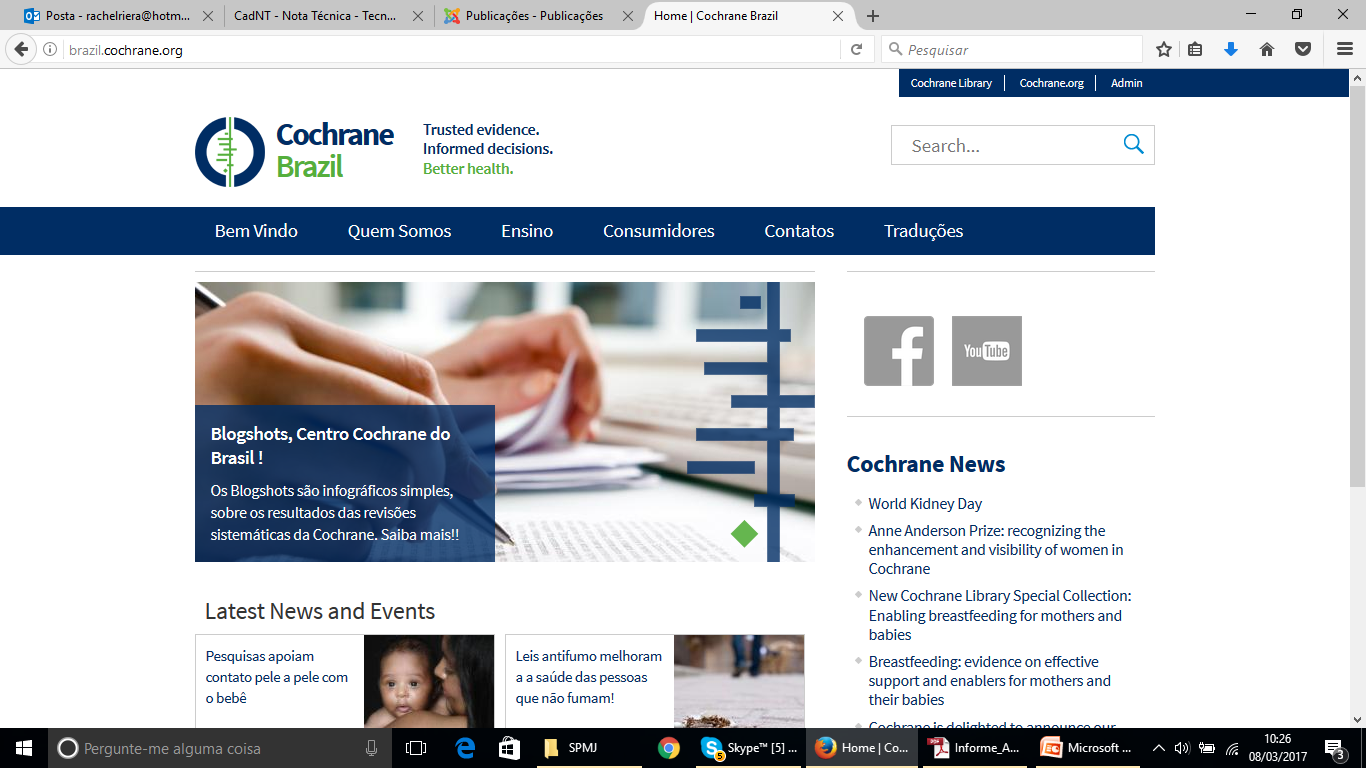 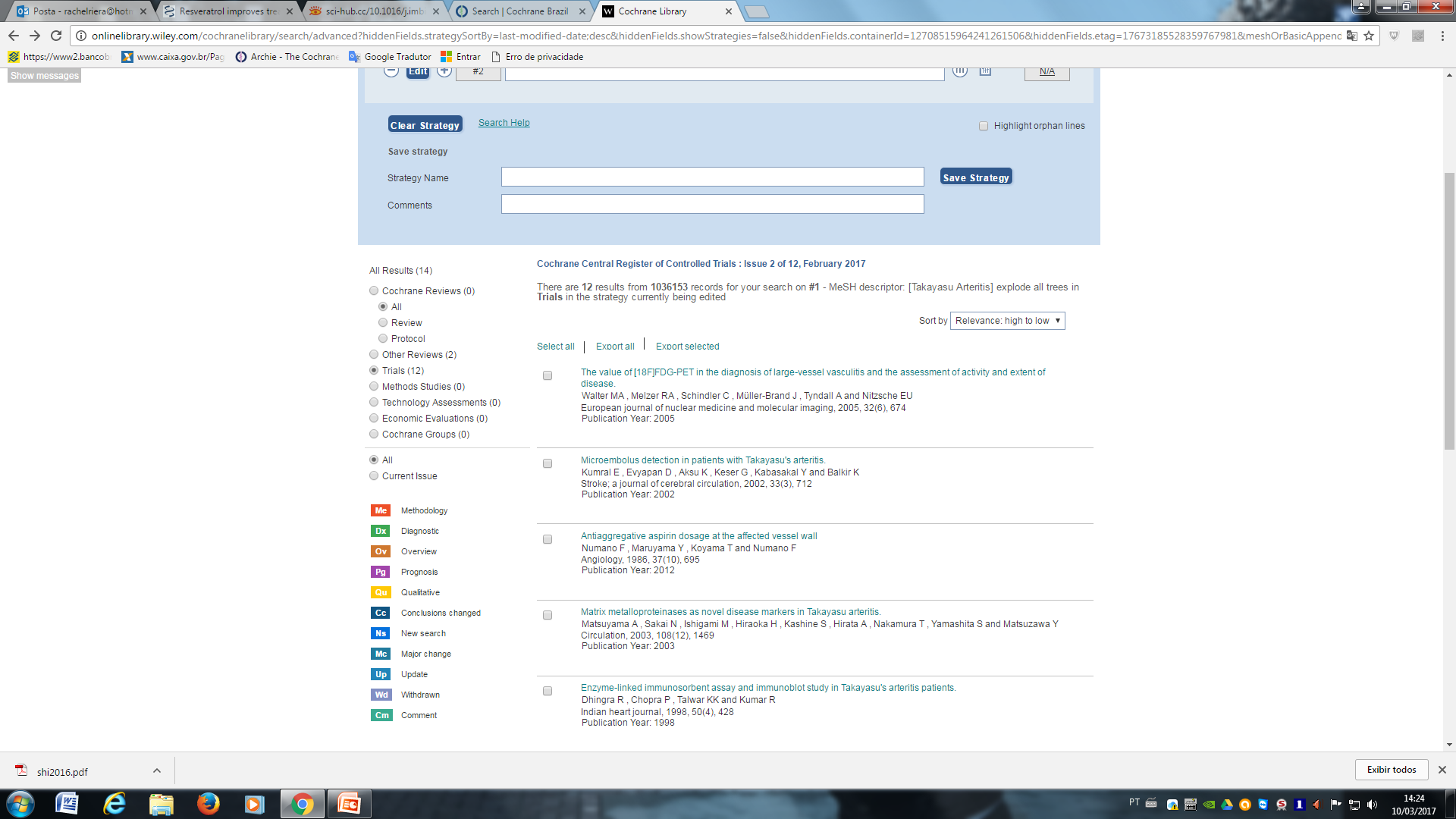 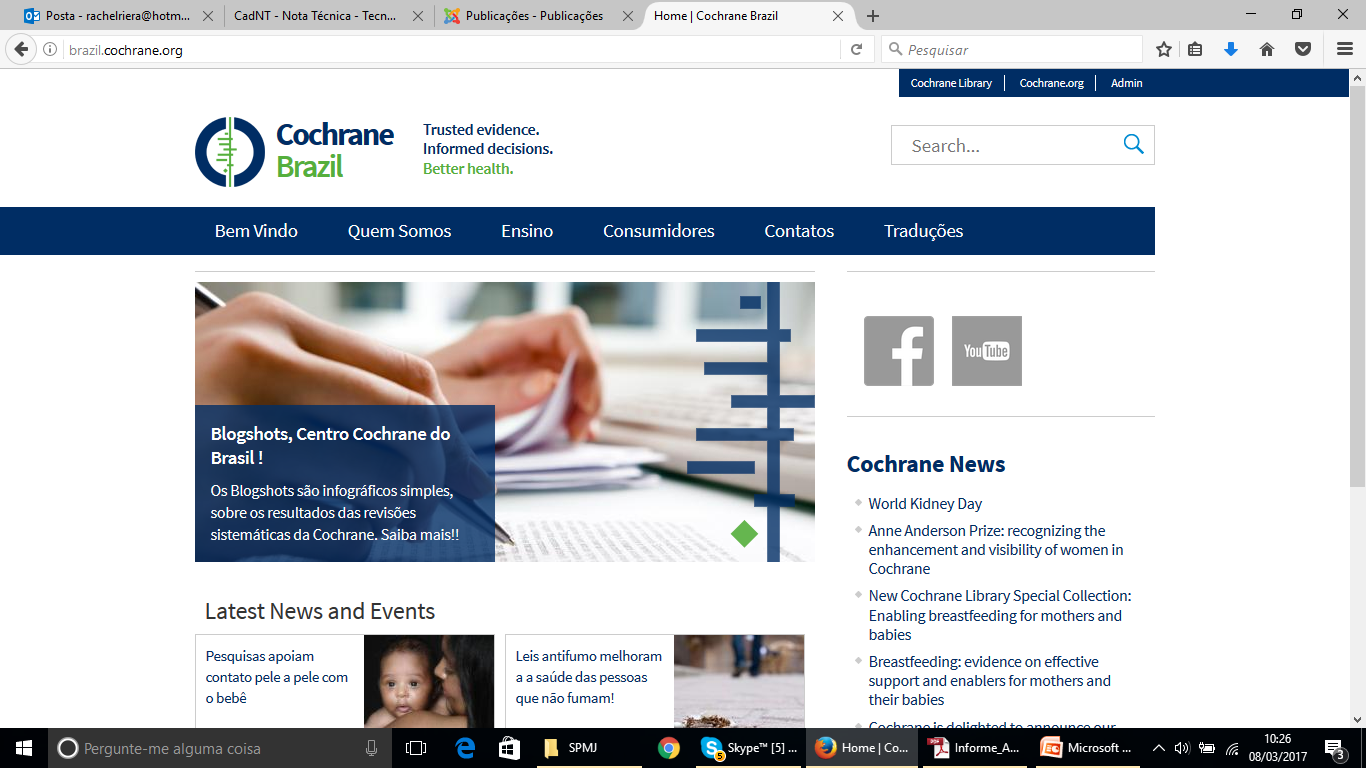 Exemplo 1
Base 2: MEDLINE (via PubMed)
Construção da estratégia
Resveratrol AND (takayasu arteritis)
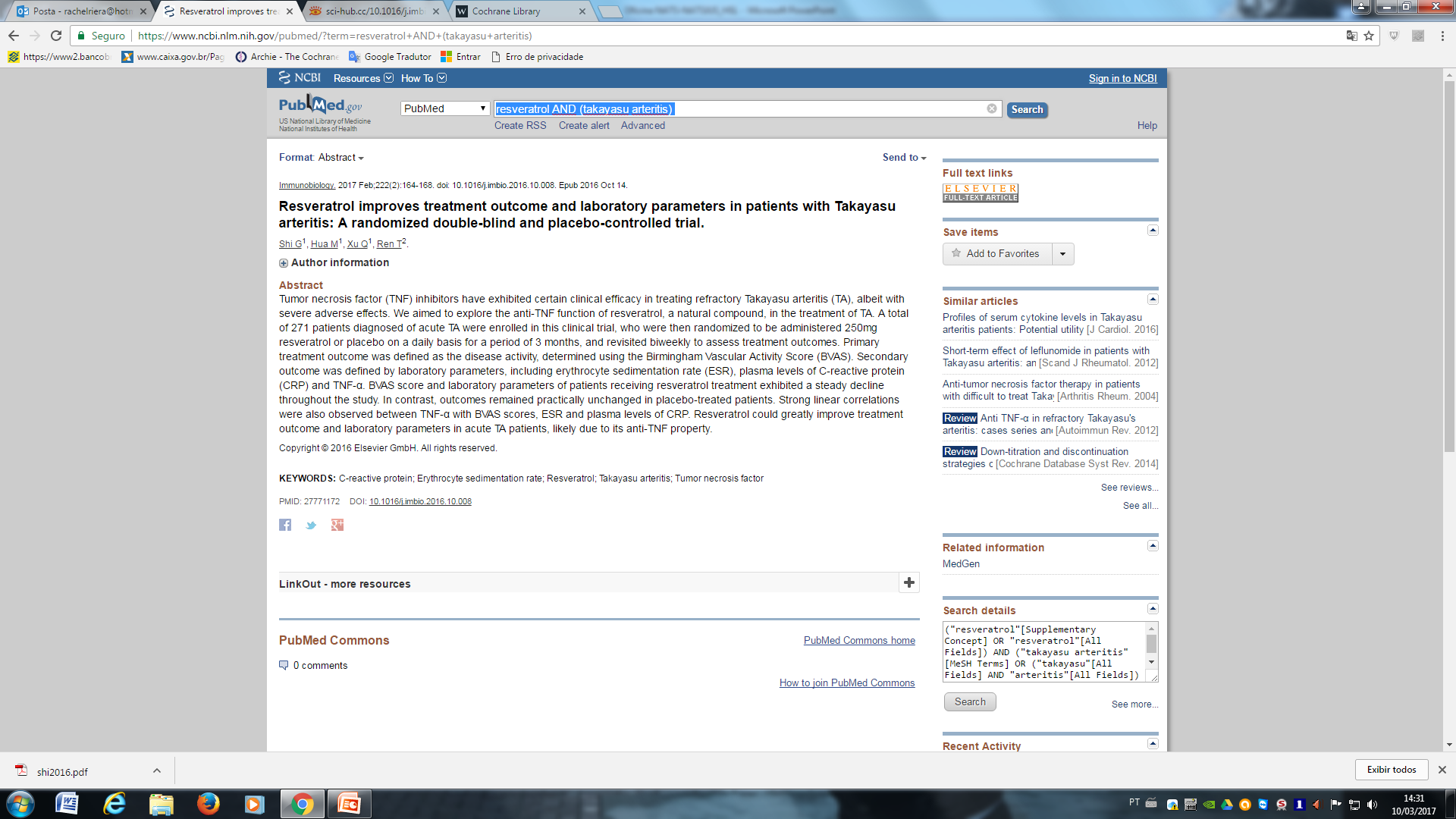 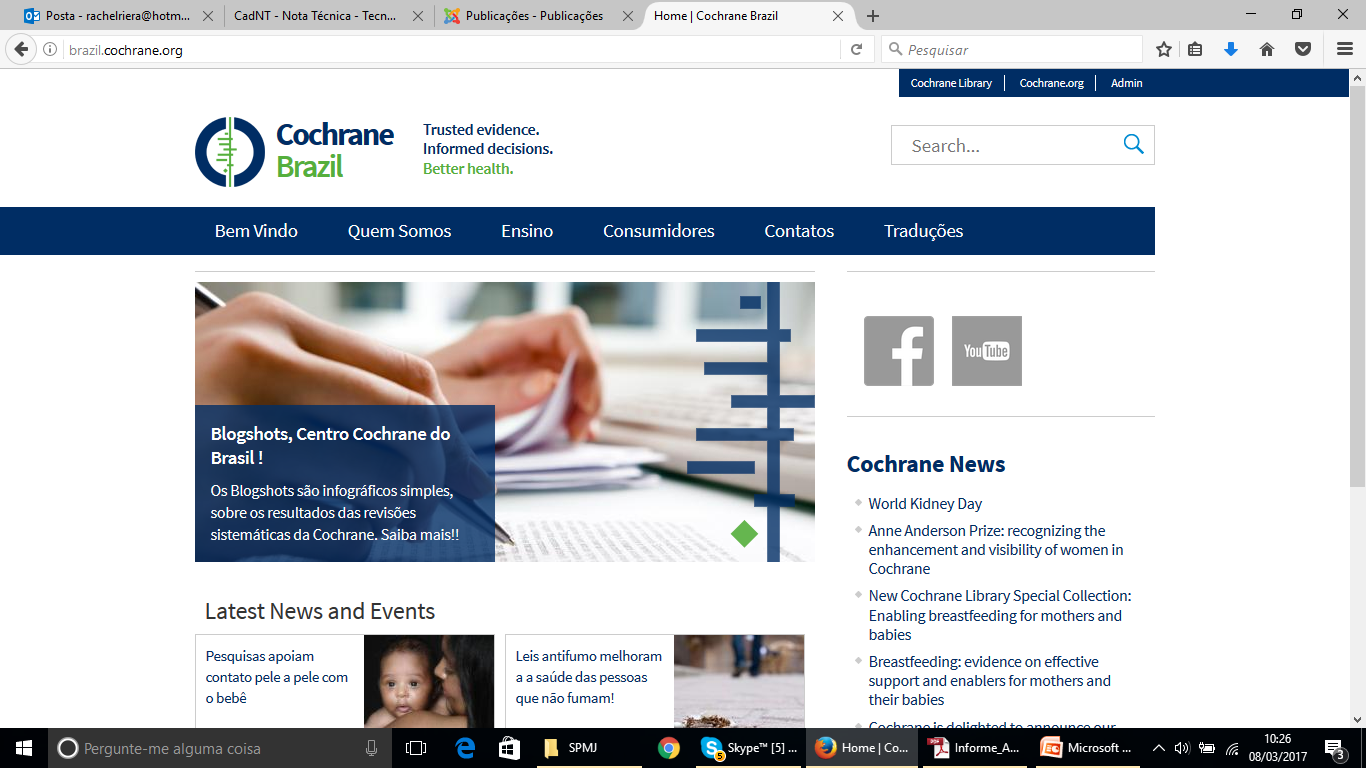 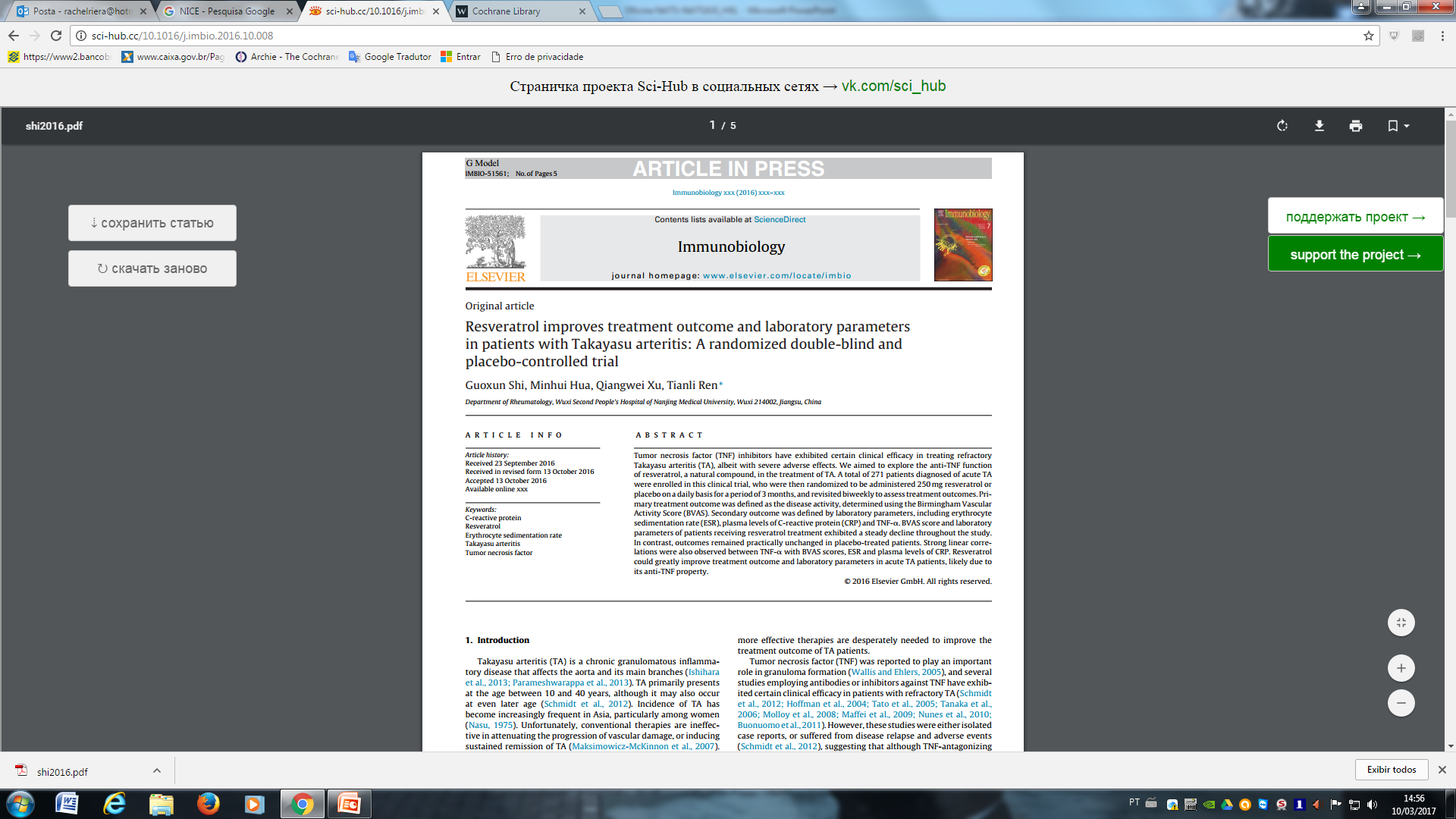 Exemplo 1
Base 3: NICE   (www.evidence.nhs.uk)
Resveratrol AND Takayasu
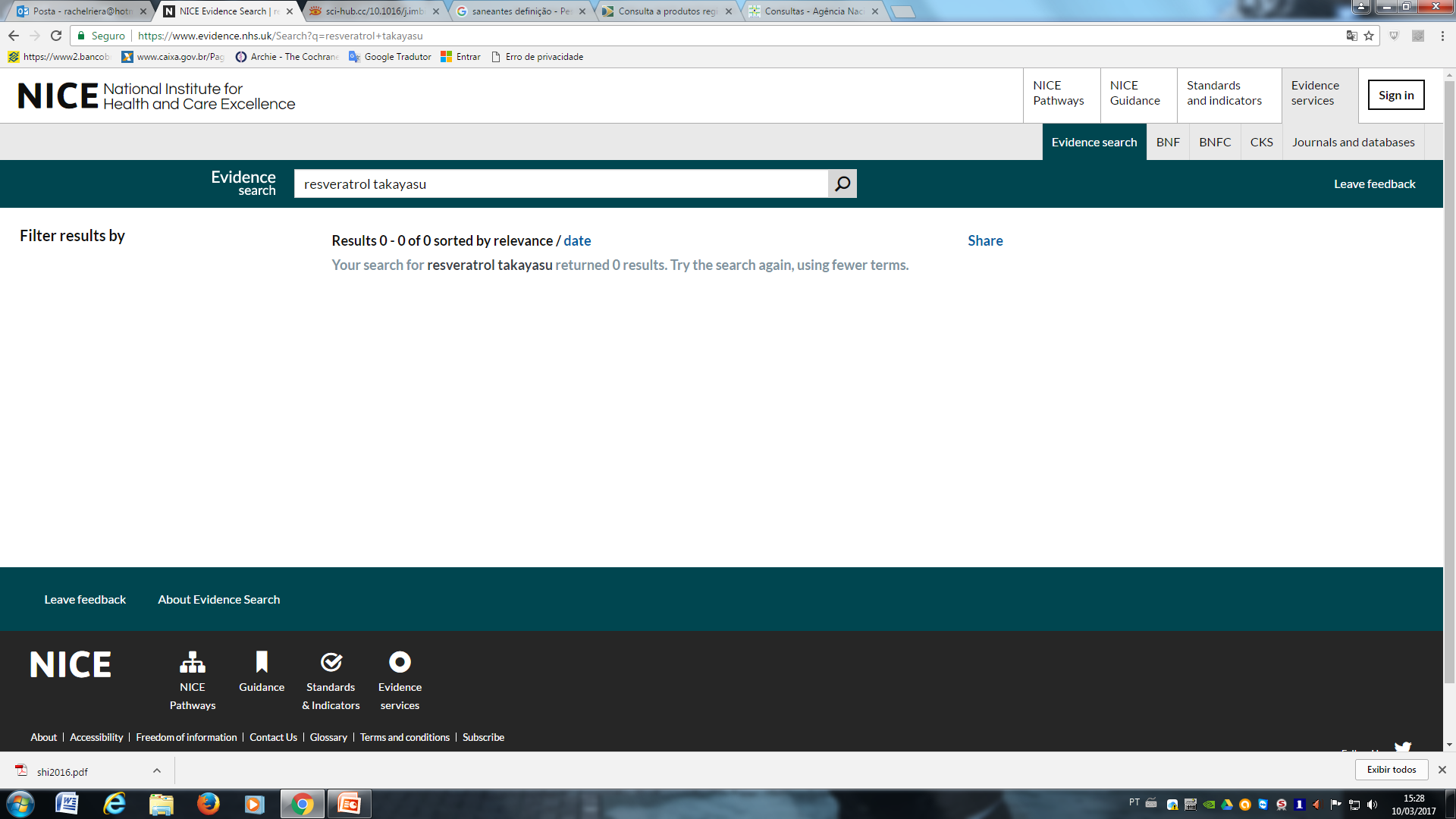 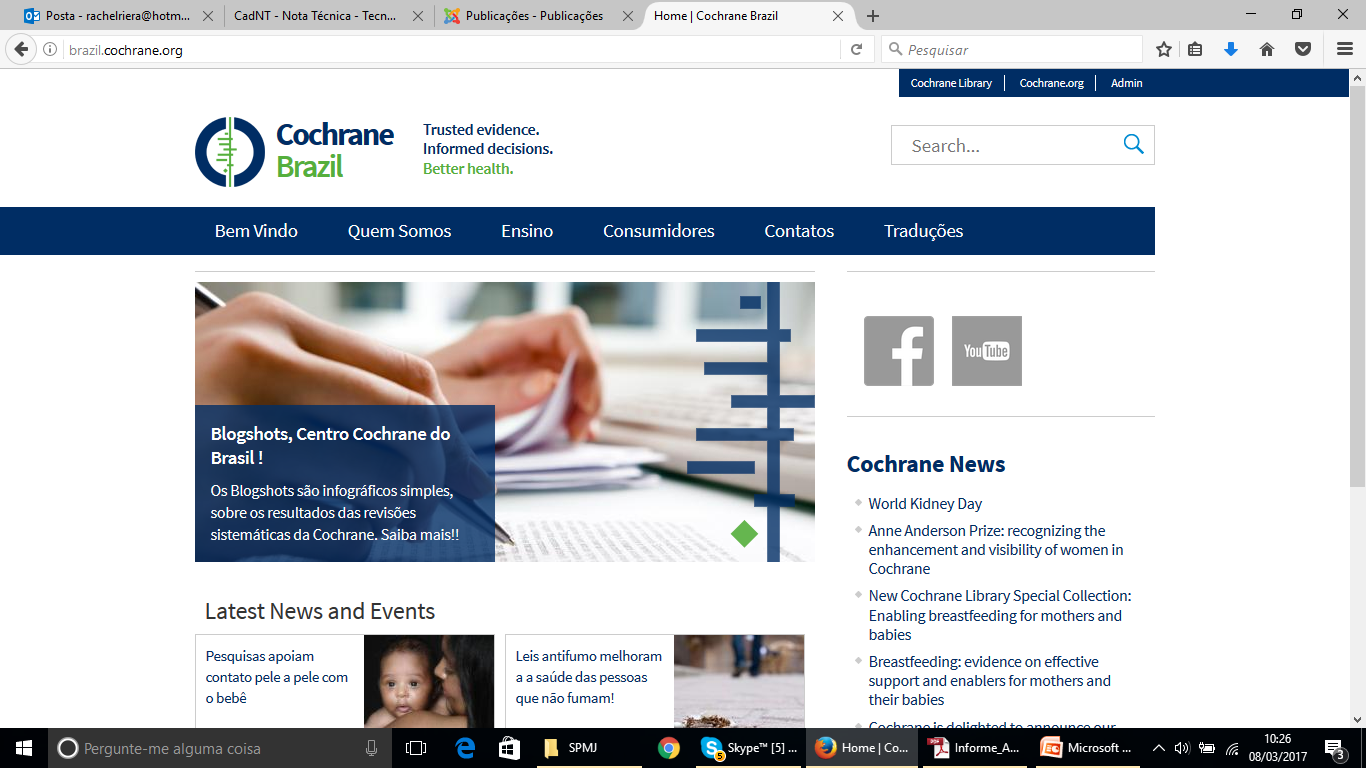 Preenchimento da Nota Técnica
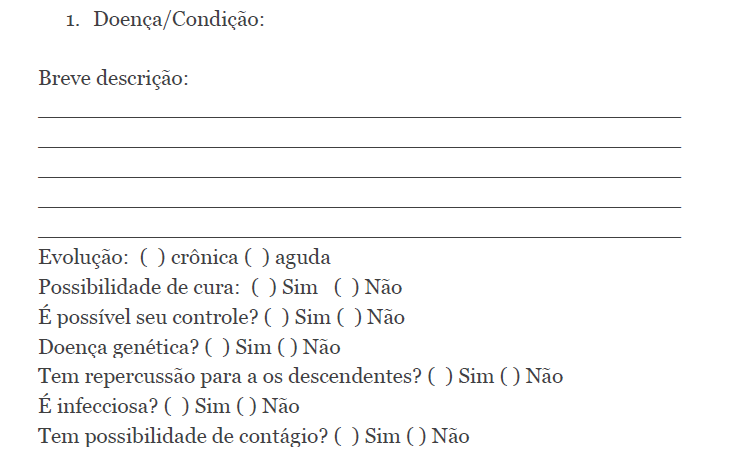 Preenchimento da Nota Técnica
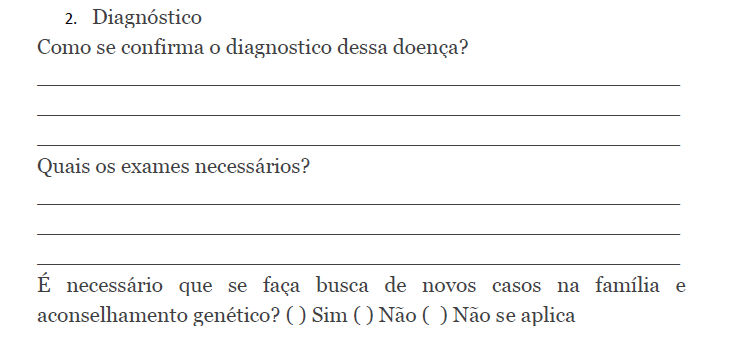 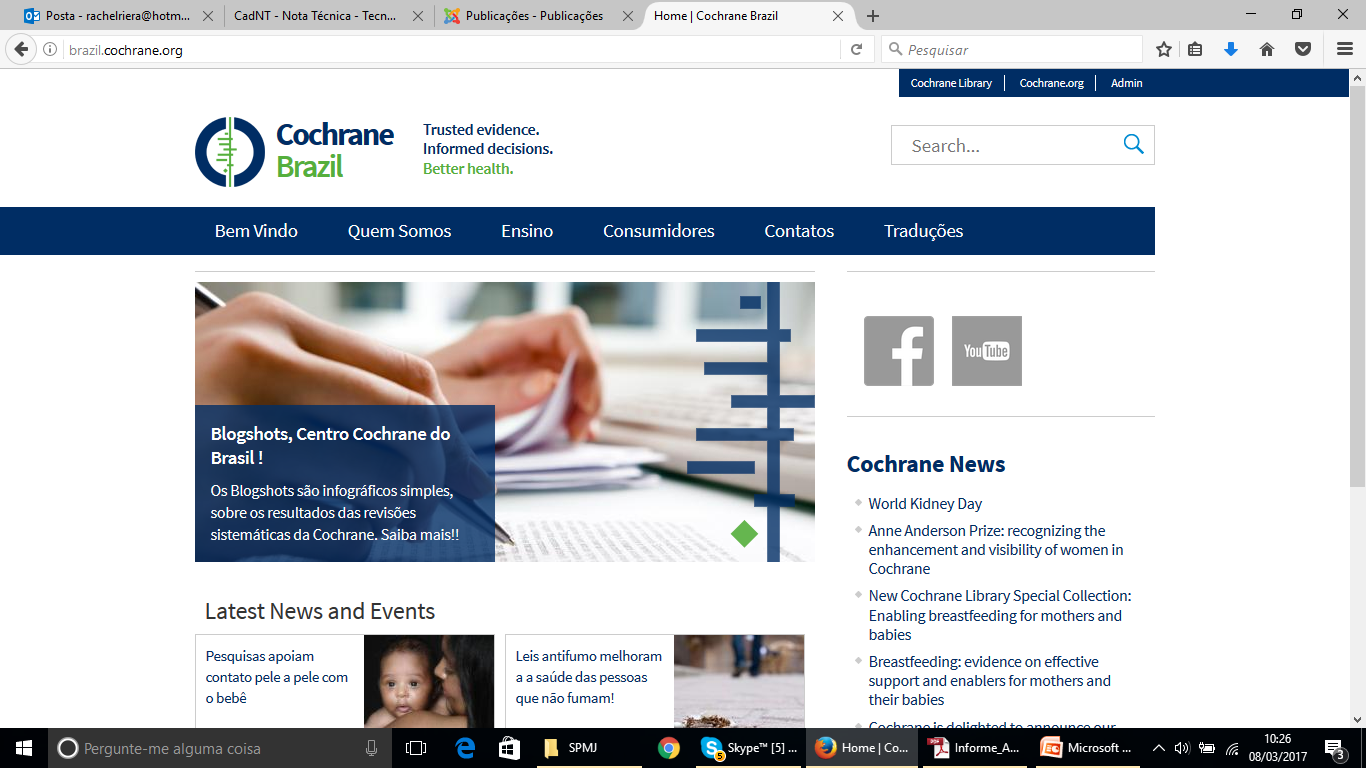 Preenchimento da Nota Técnica
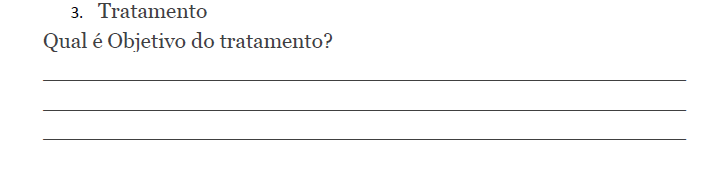 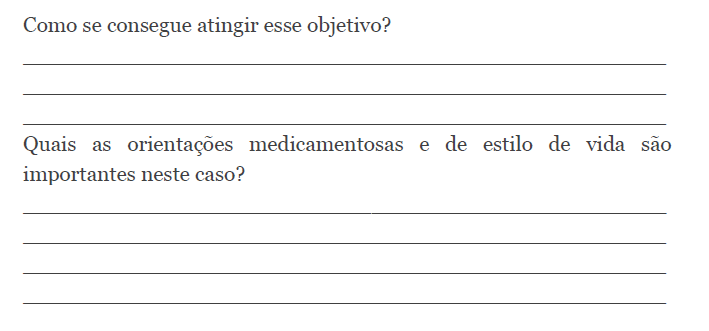 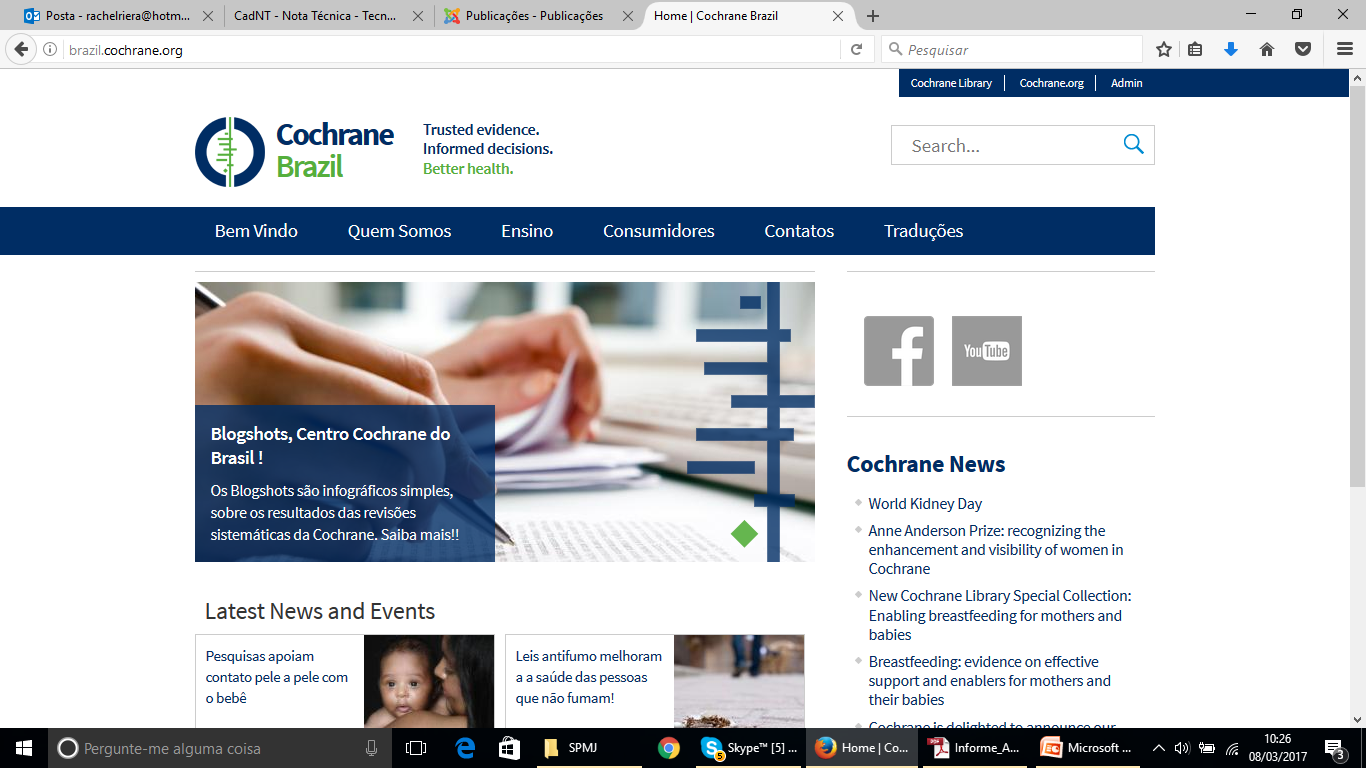 Preenchimento da Nota Técnica
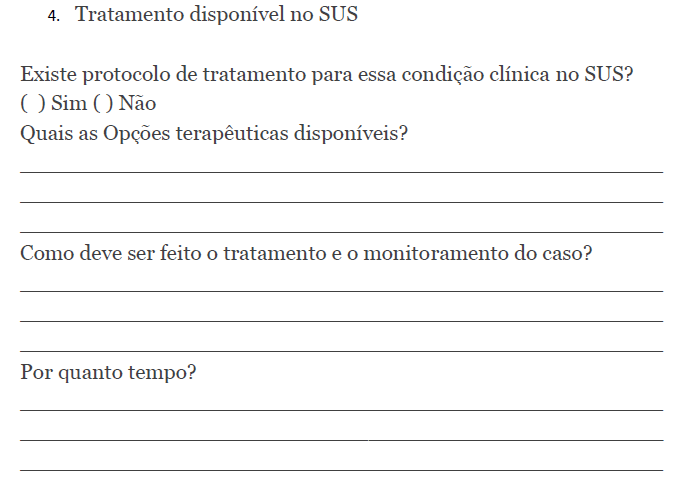 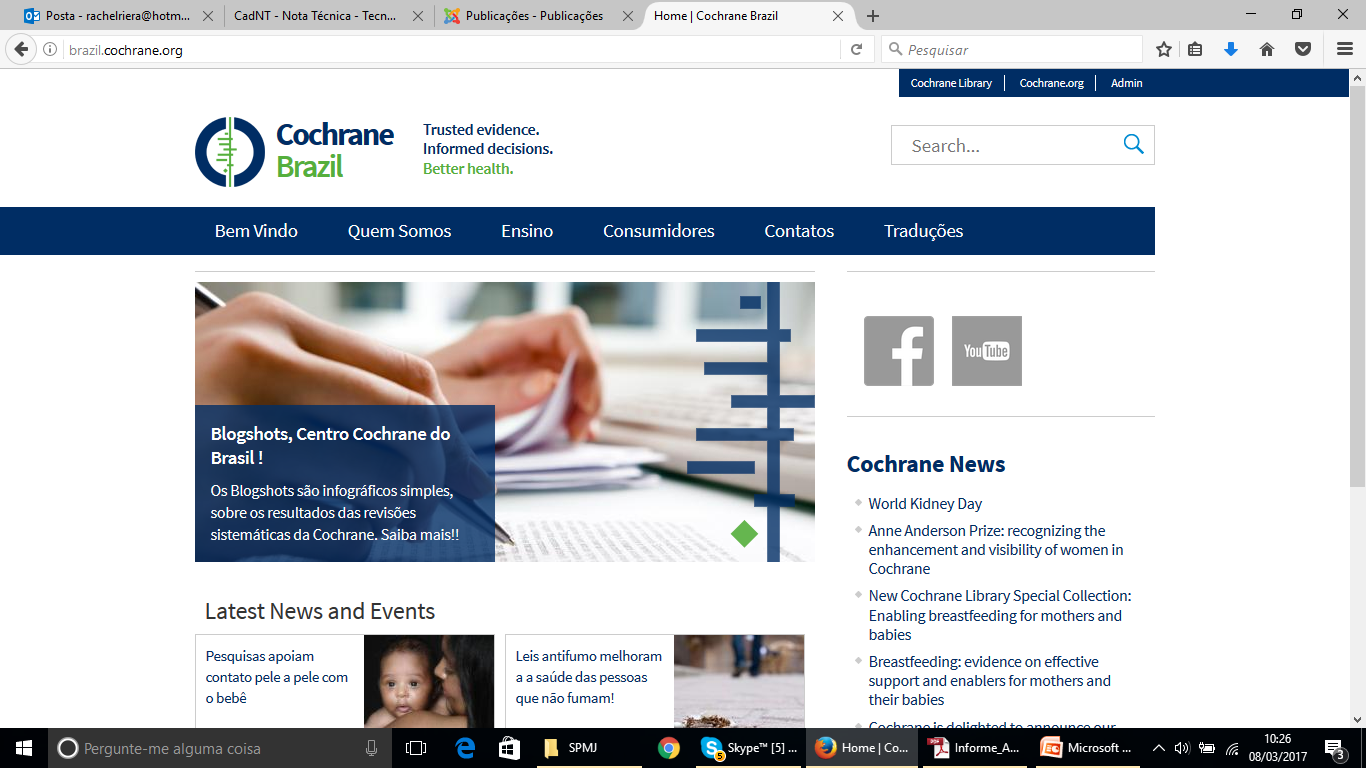 Preenchimento da Nota Técnica
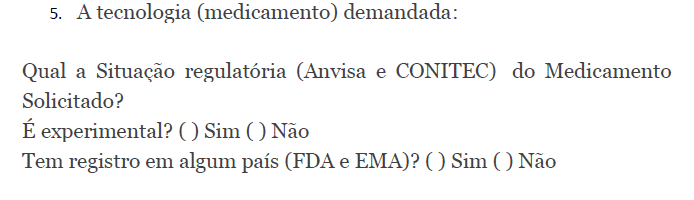 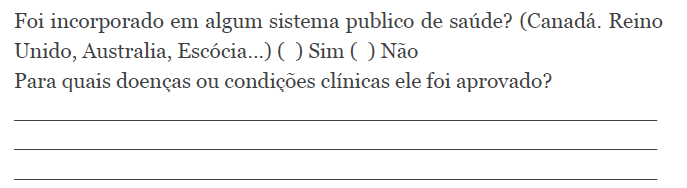 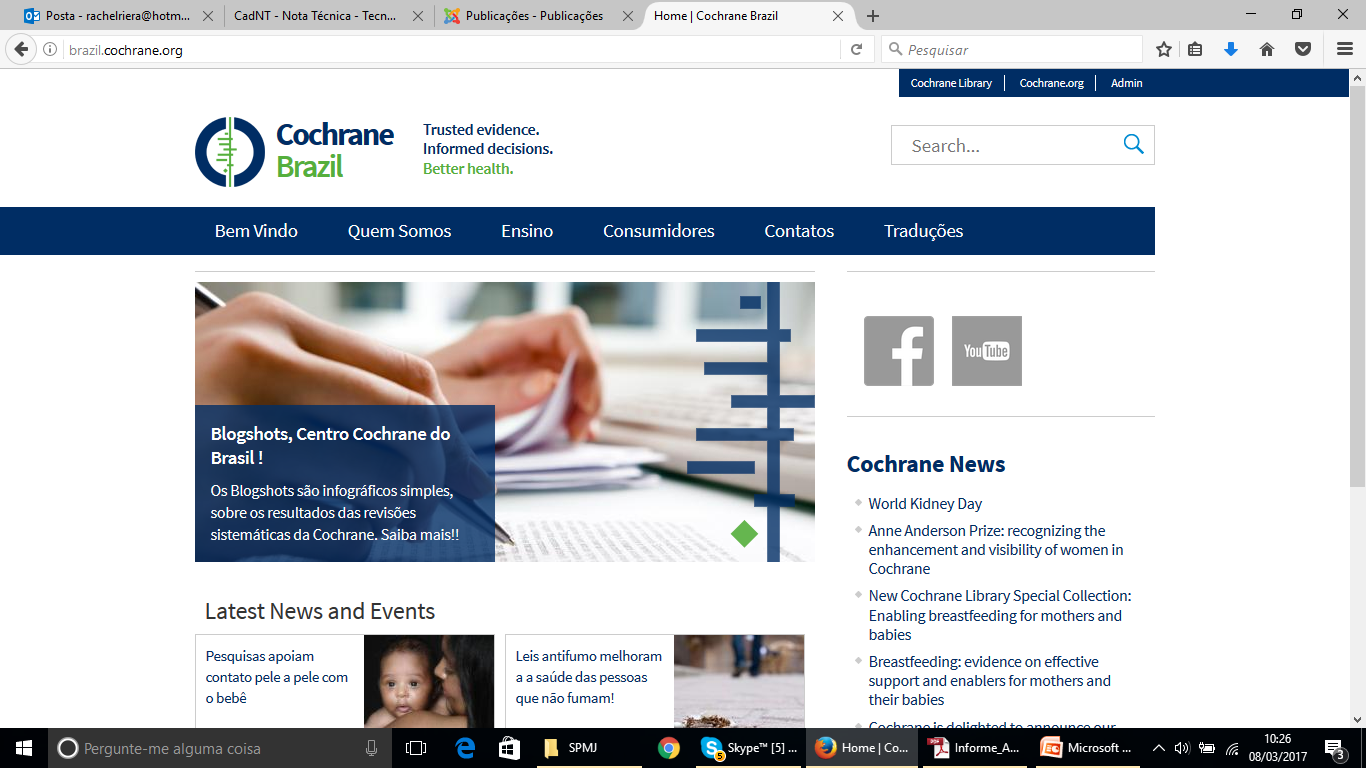 ANVISA  http://portal.anvisa.gov.br/
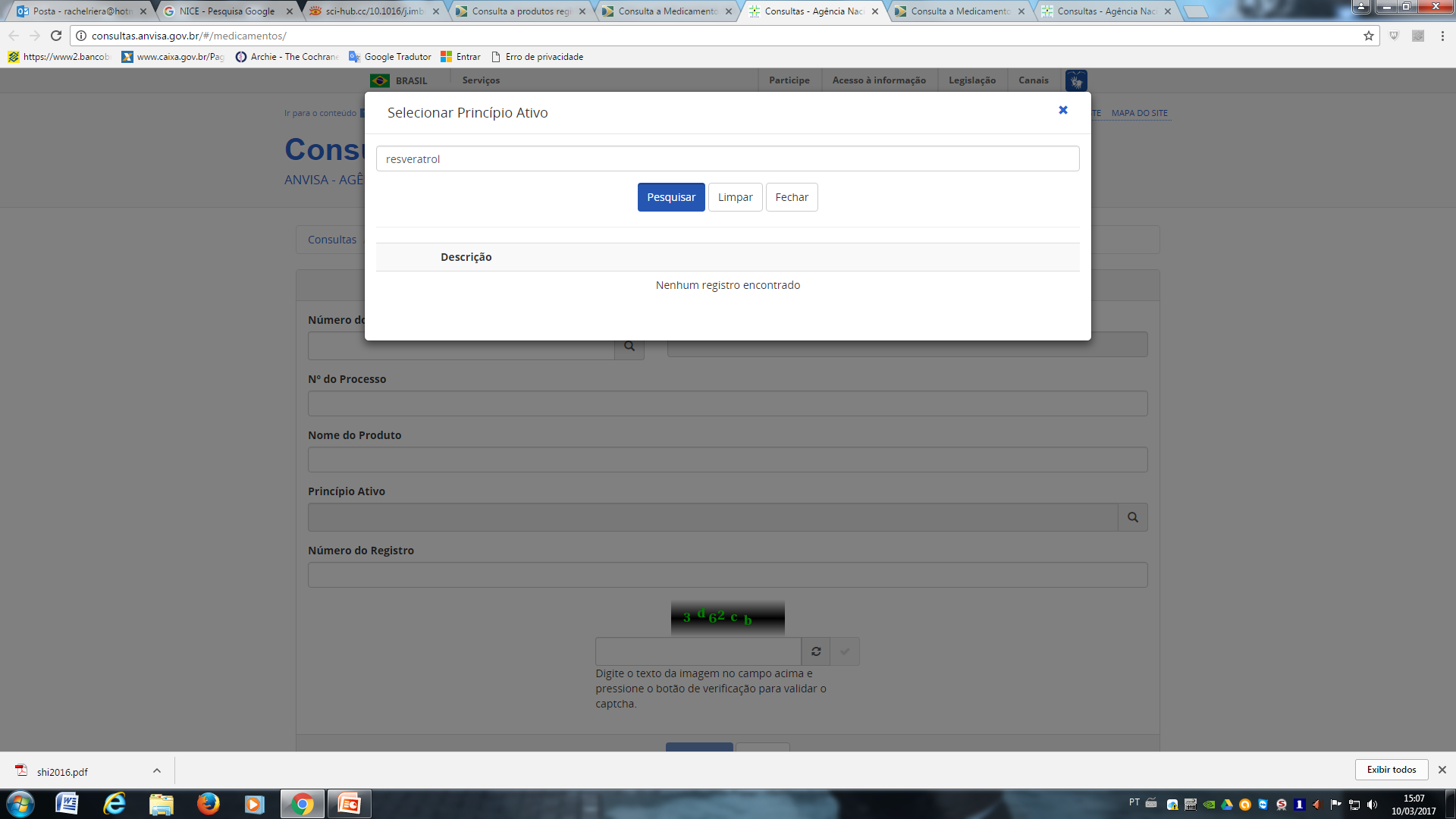 ANVISA  -  http://portal.anvisa.gov.br/
Medicamento
Alimento – suplemento alimentar
Cosmético
FDA - www.accessdata.fda.gov/scripts/cder/daf/index.cfm

EMEA - http://www.ema.europa.eu/ema
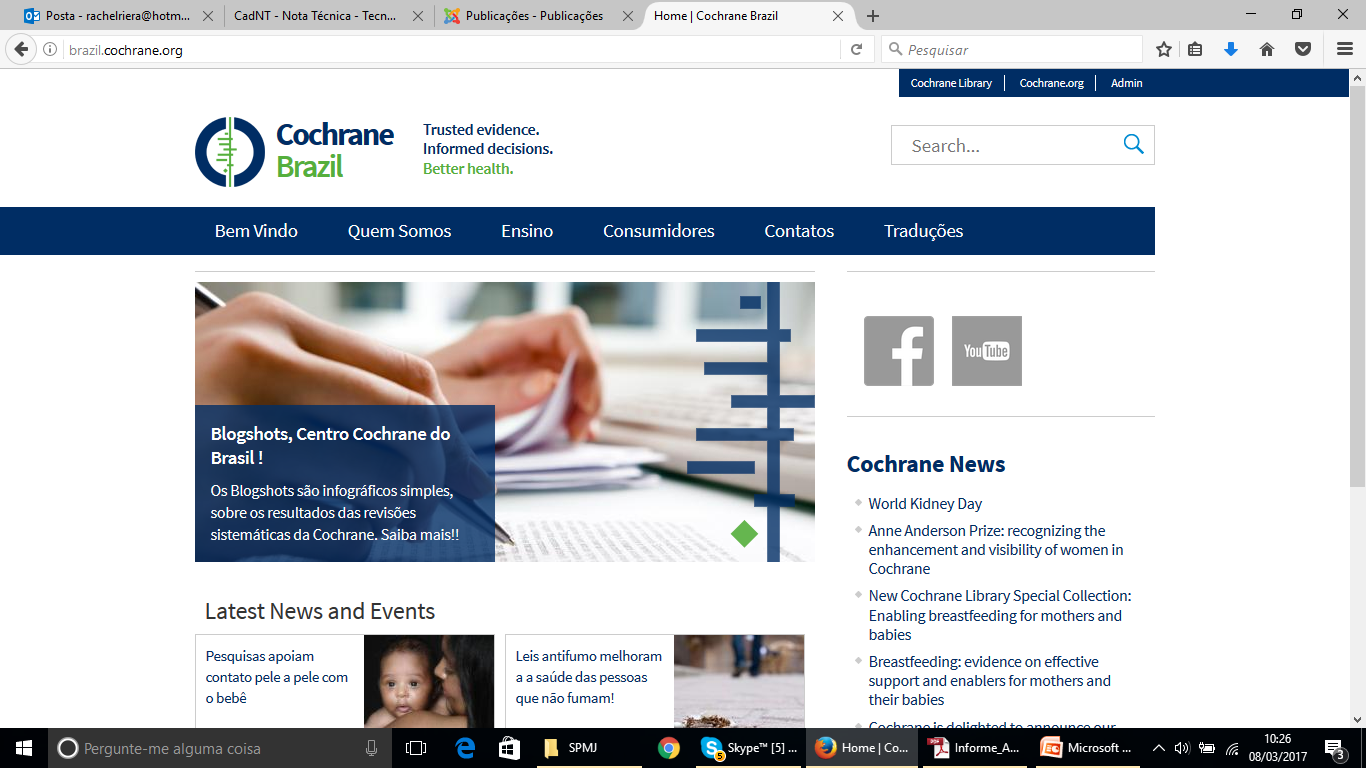 Preenchimento da Nota Técnica
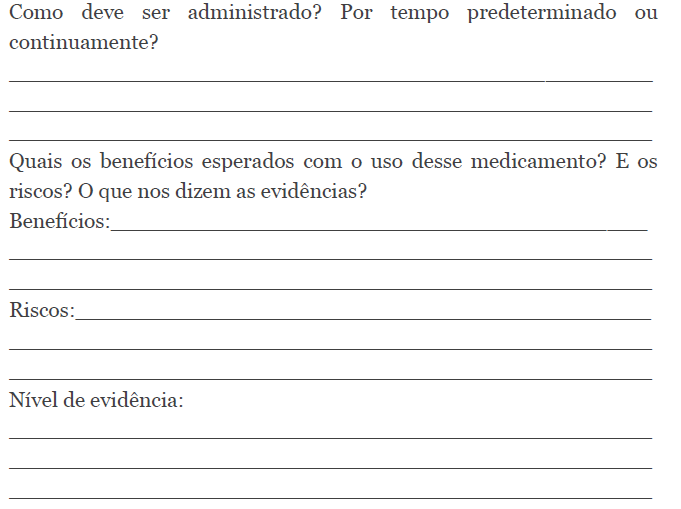 Nível de Evidência: 2/3 (ensaio clínico) (Oxford)
Força ou qualidade da evidência: muito baixa (GRADE)
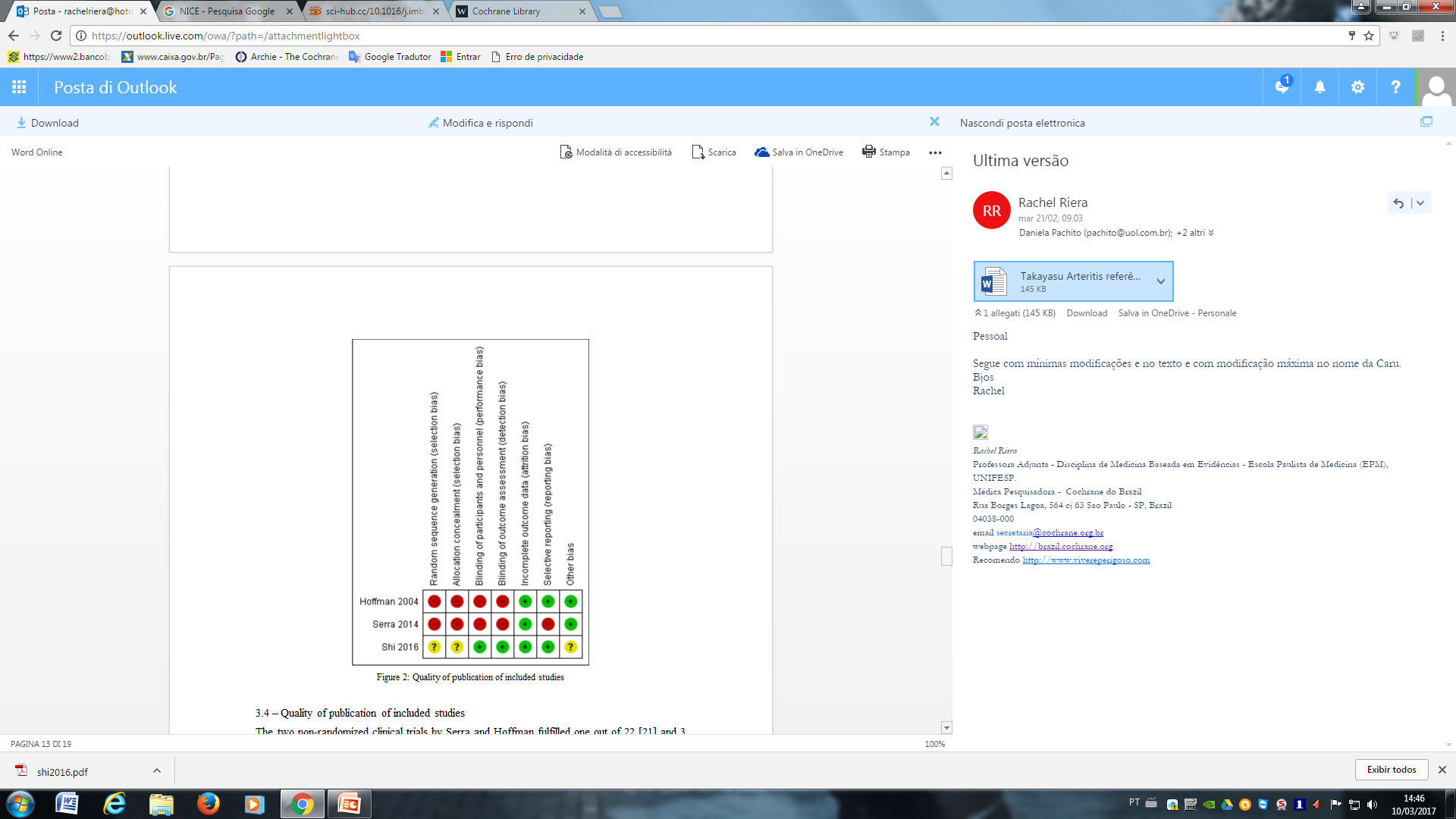 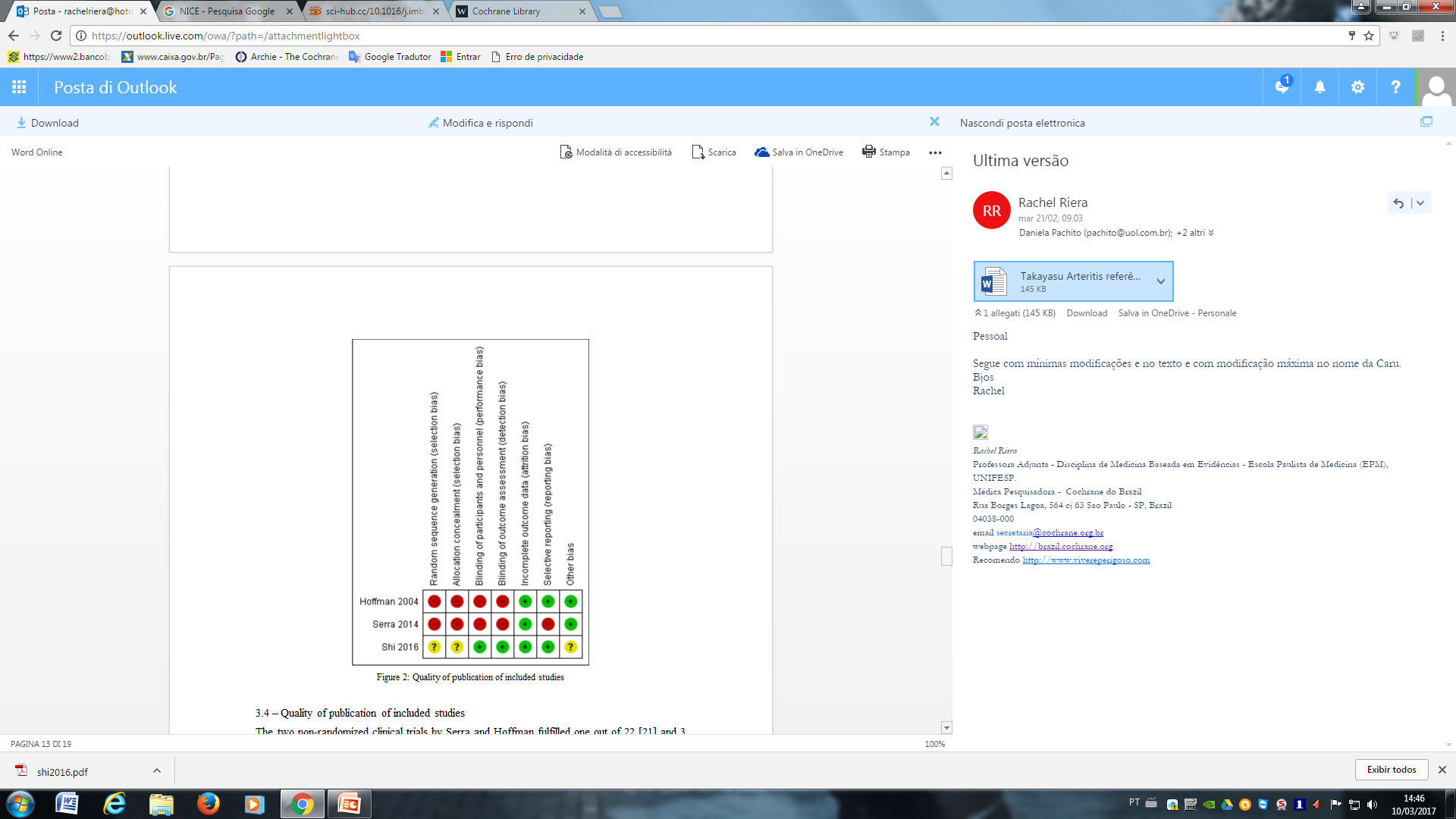 Incerto

Alto

Baixo
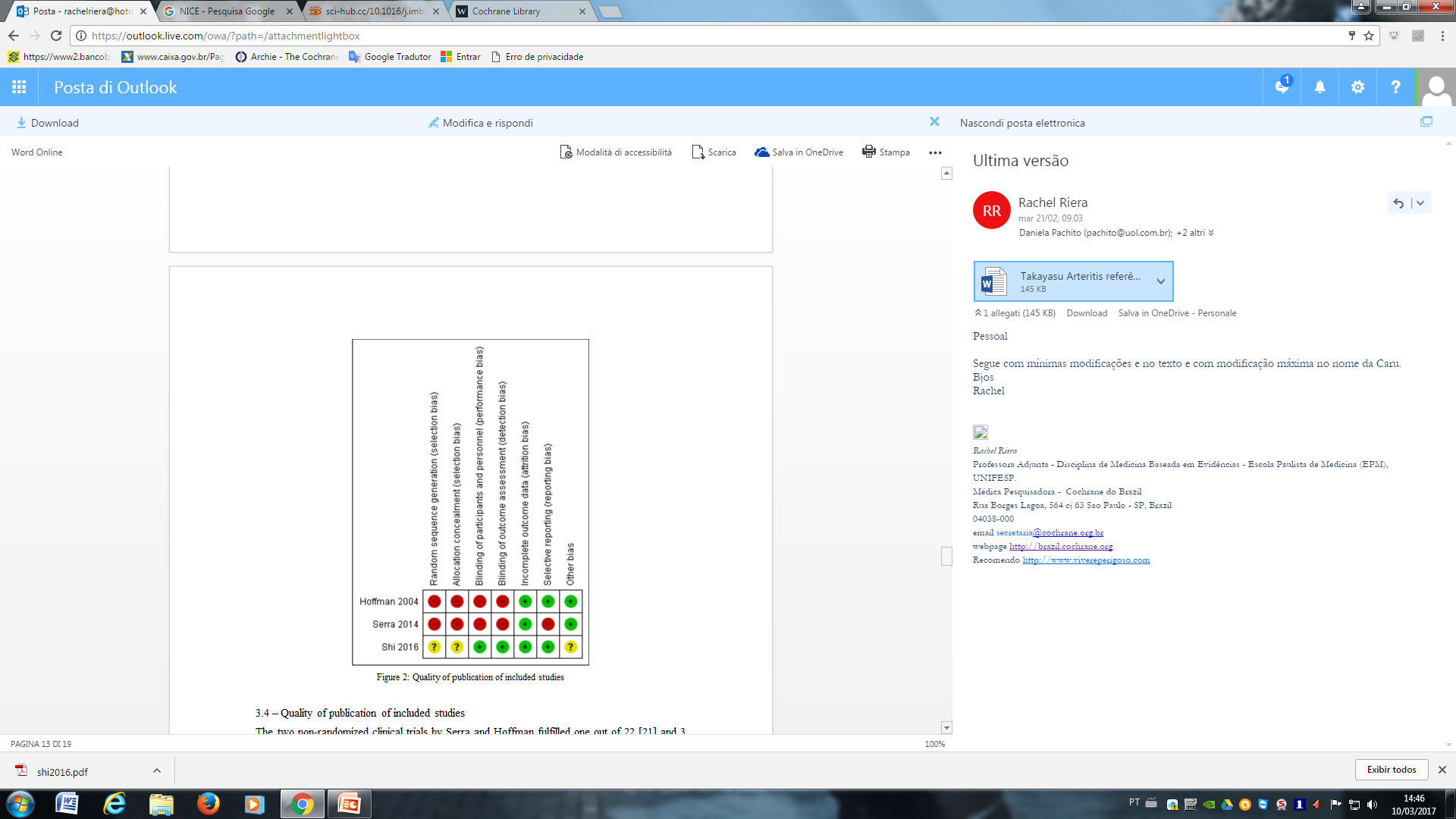 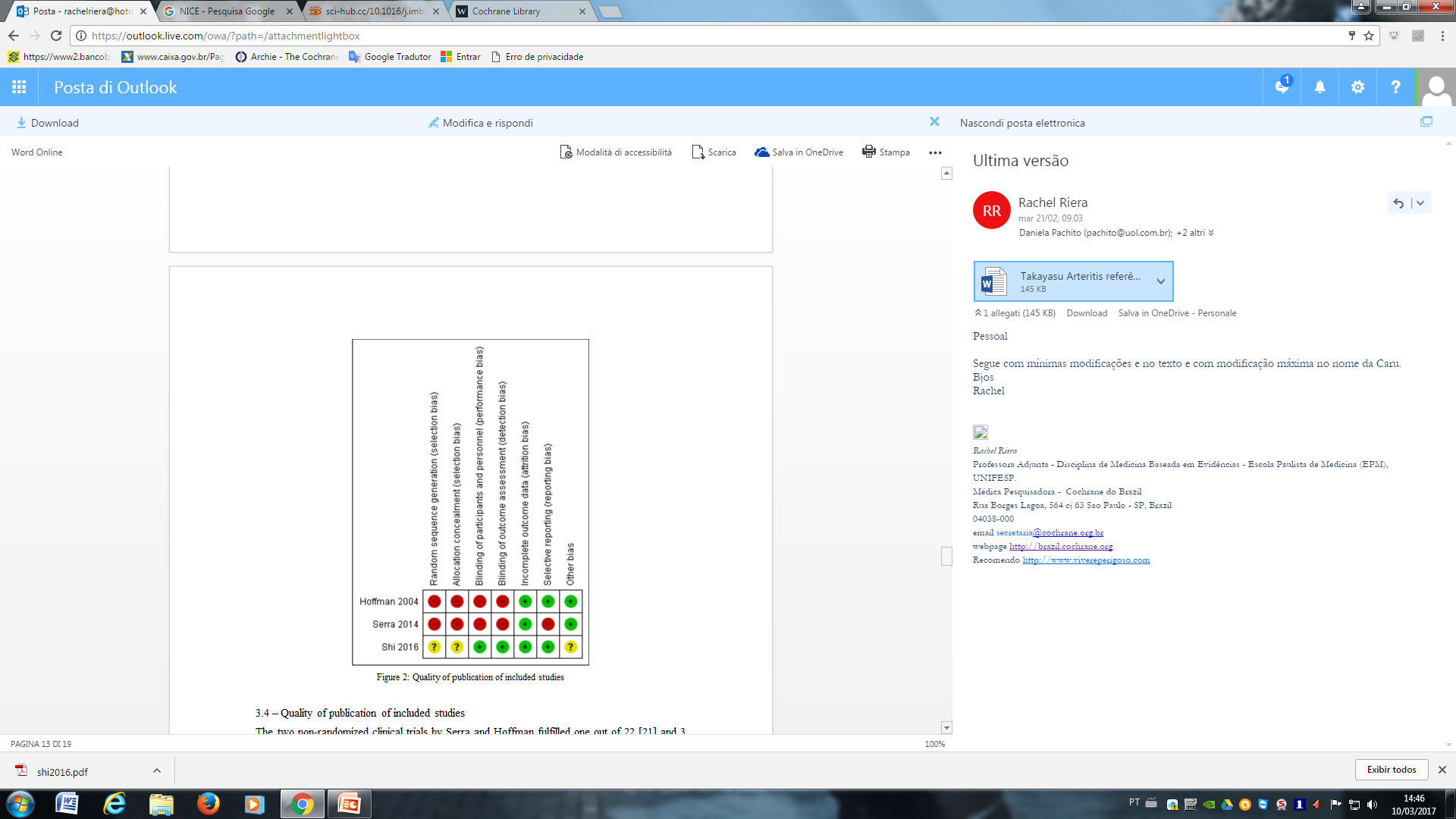 Preenchimento da Nota Técnica
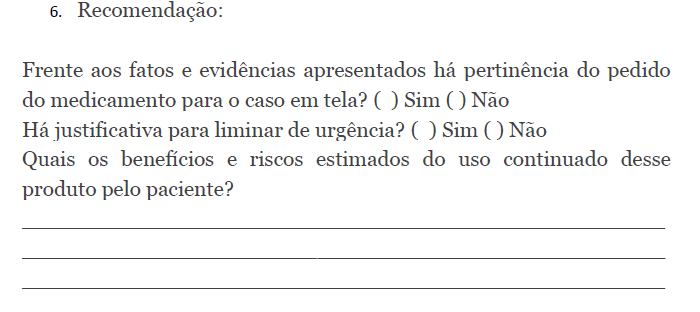 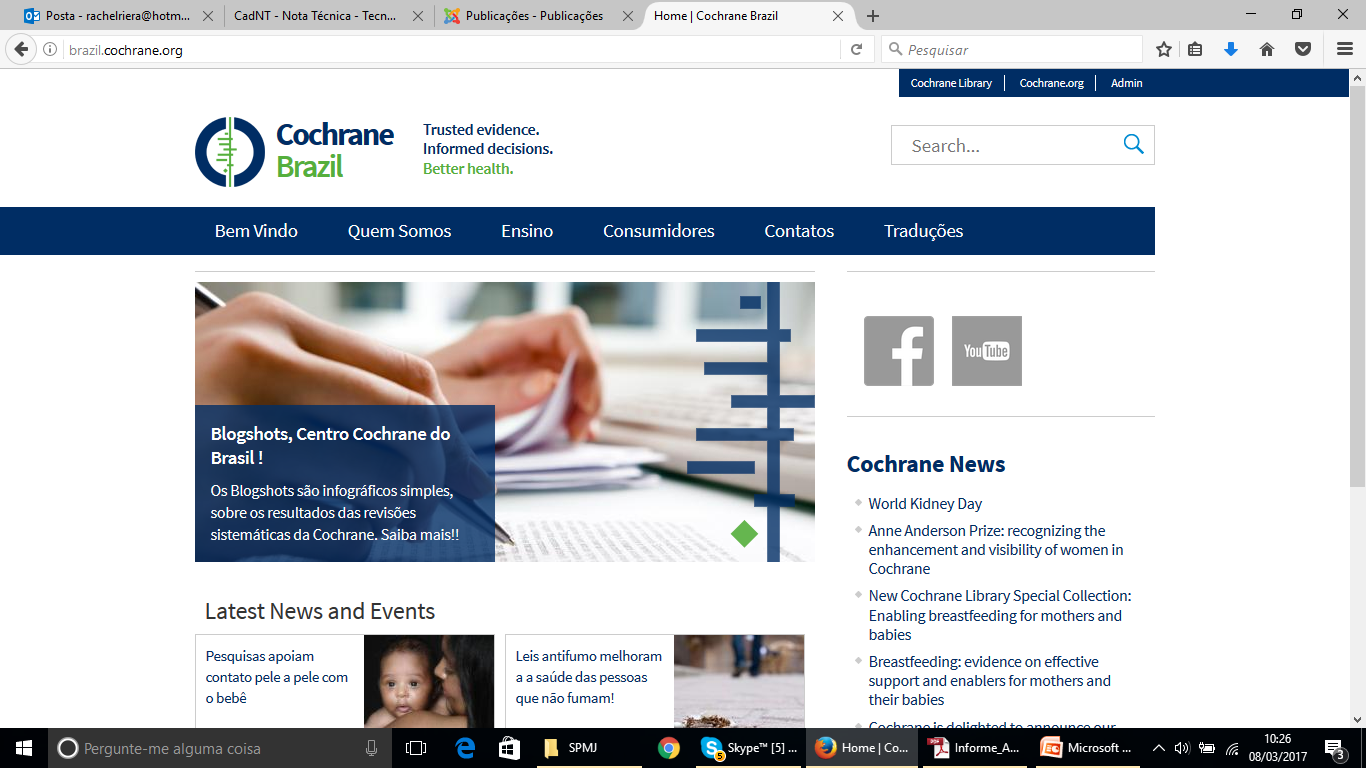 Preenchimento da Nota Técnica
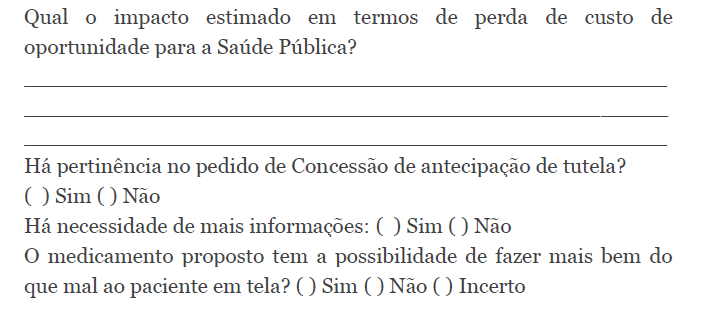 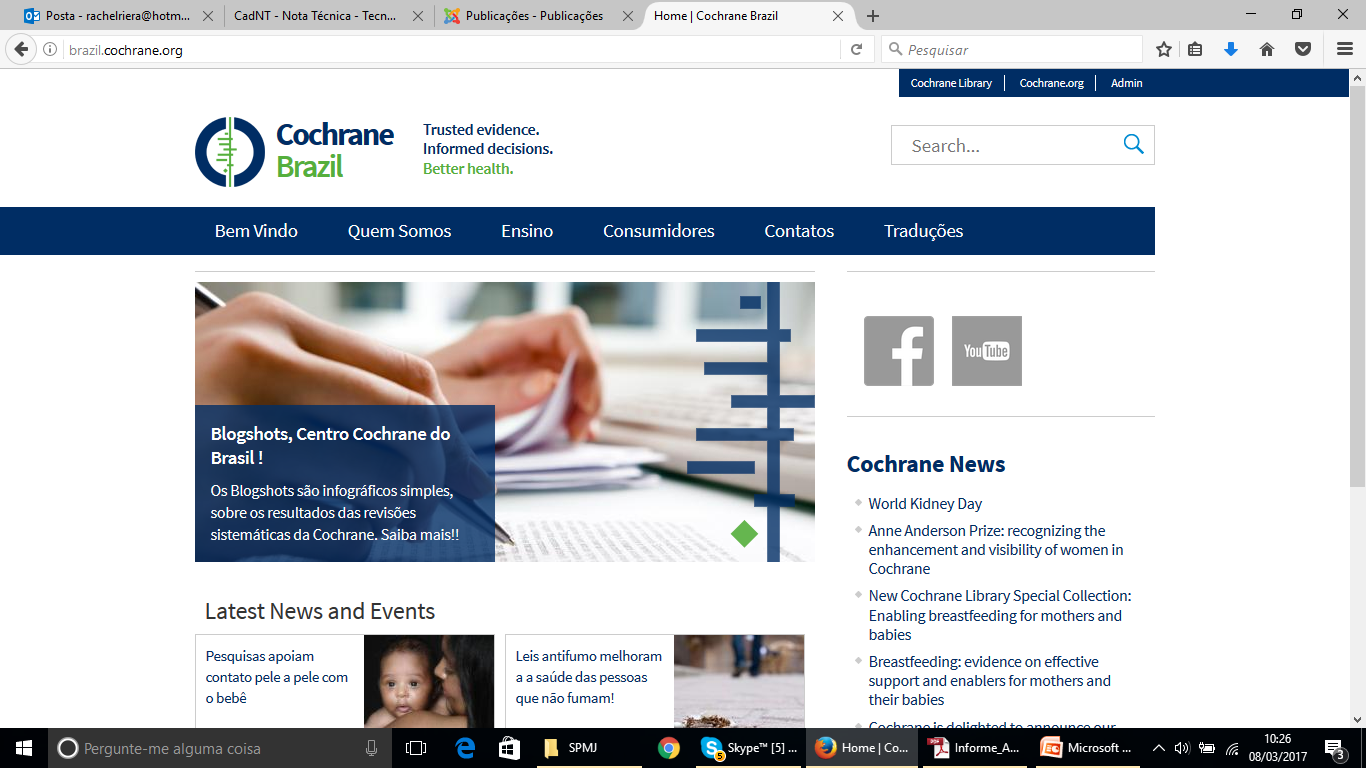 Exemplo 3
Paciente com 39 anos, sexo feminino.
Diagnóstico de câncer de mama (carcinoma ductal in situ).
Indicação de mastectomia total.
Solicitação: mastectomia poupadora de complexo aréolo-papilar, modalidade cirúrgica não oferecida pelo seu sistema privado de saúde.
Elabore o PICO
Preencha a nota técnica sobre este caso
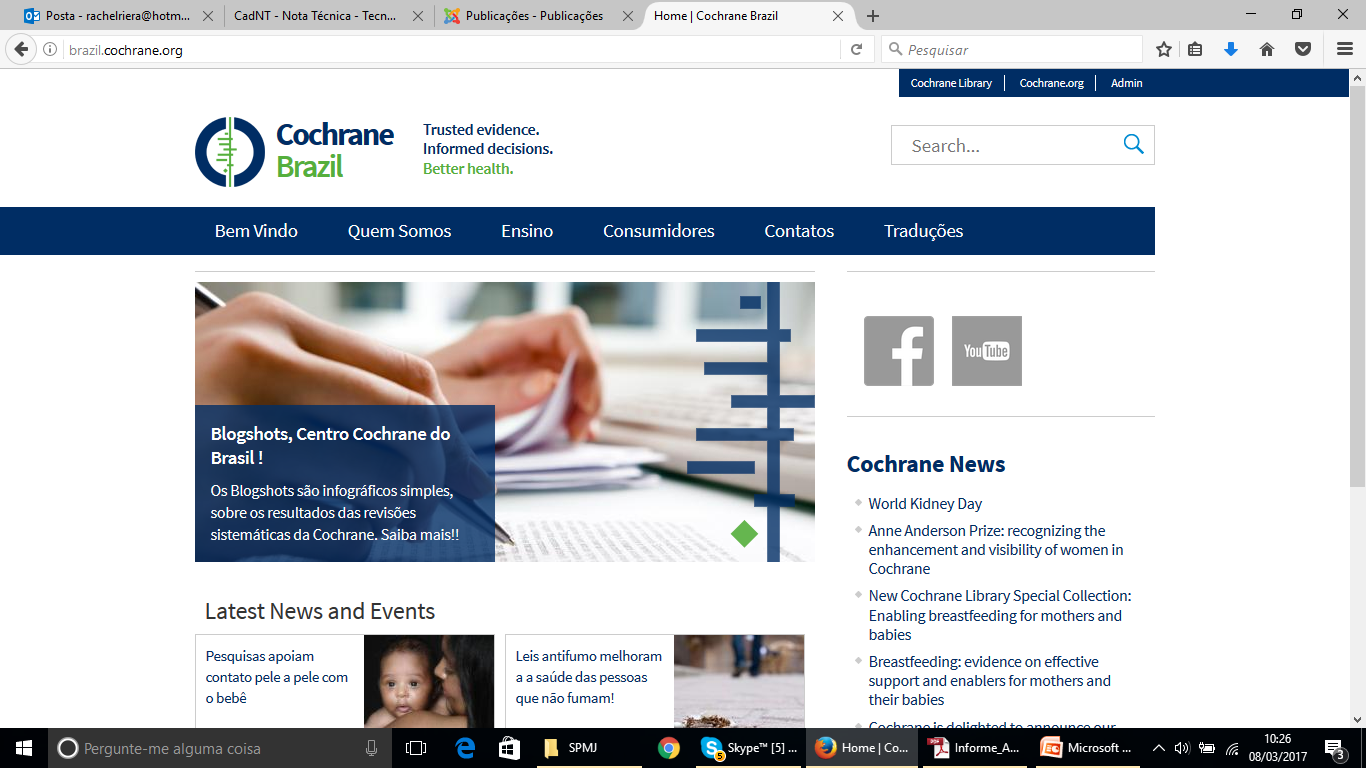 Exemplo 4
Paciente com 50 anos, sexo masculino
Diagnóstico de câncer de pulmão pequenas células
Em quimioterapia (ciclo 2) – programação de 9 ciclos
Apresenta náuseas e vômitos incoercíveis, com distúrbios hidroeletrolíticos, adinamia e queda do estado geral.
Em uso de sonda nasoenteral para dieta.
Antieméticos já utilizados: metoclopramida, ondansetrona, proclorperazina, meclizina, domperidona e clorpromazina.
Solicitação: medicamento a base de canabinoide
Elabore o PICO
Preencha a nota técnica sobre este caso
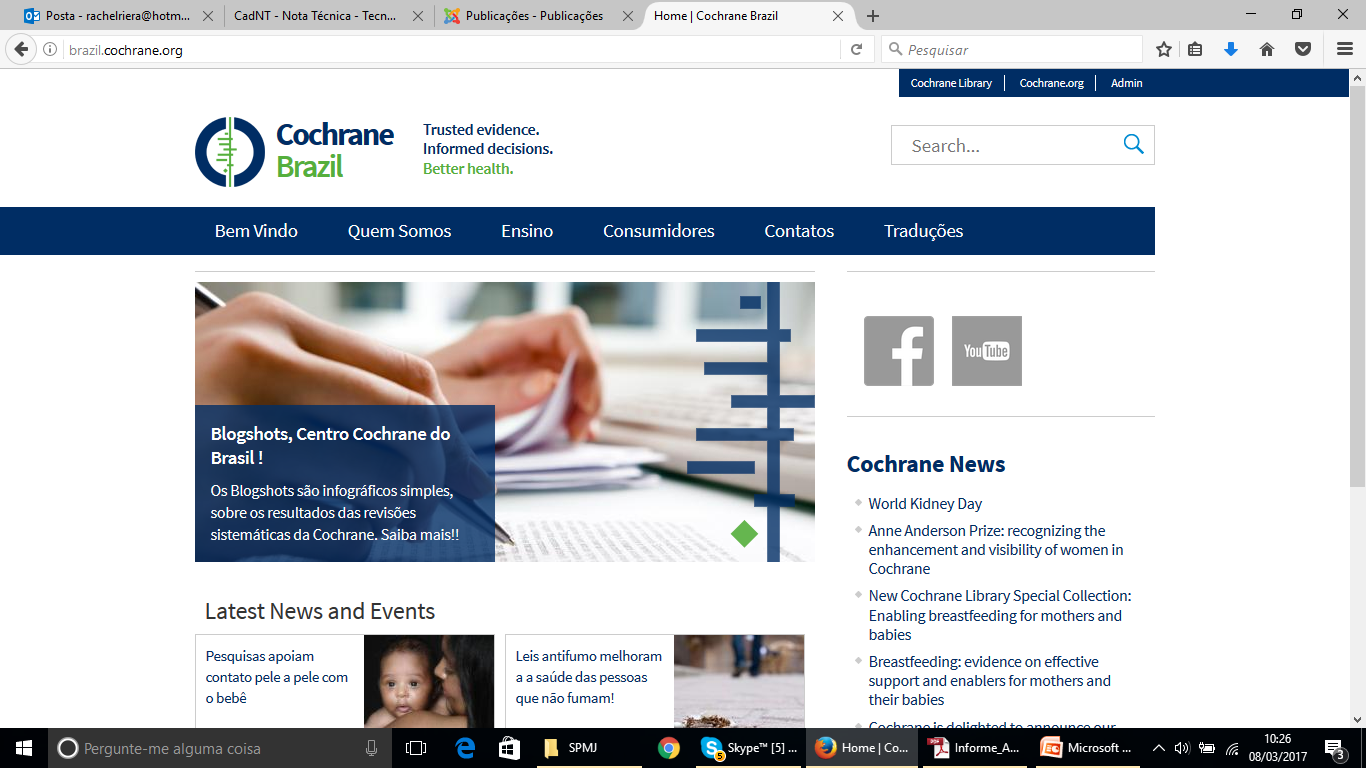 FIM 
(parte 1)
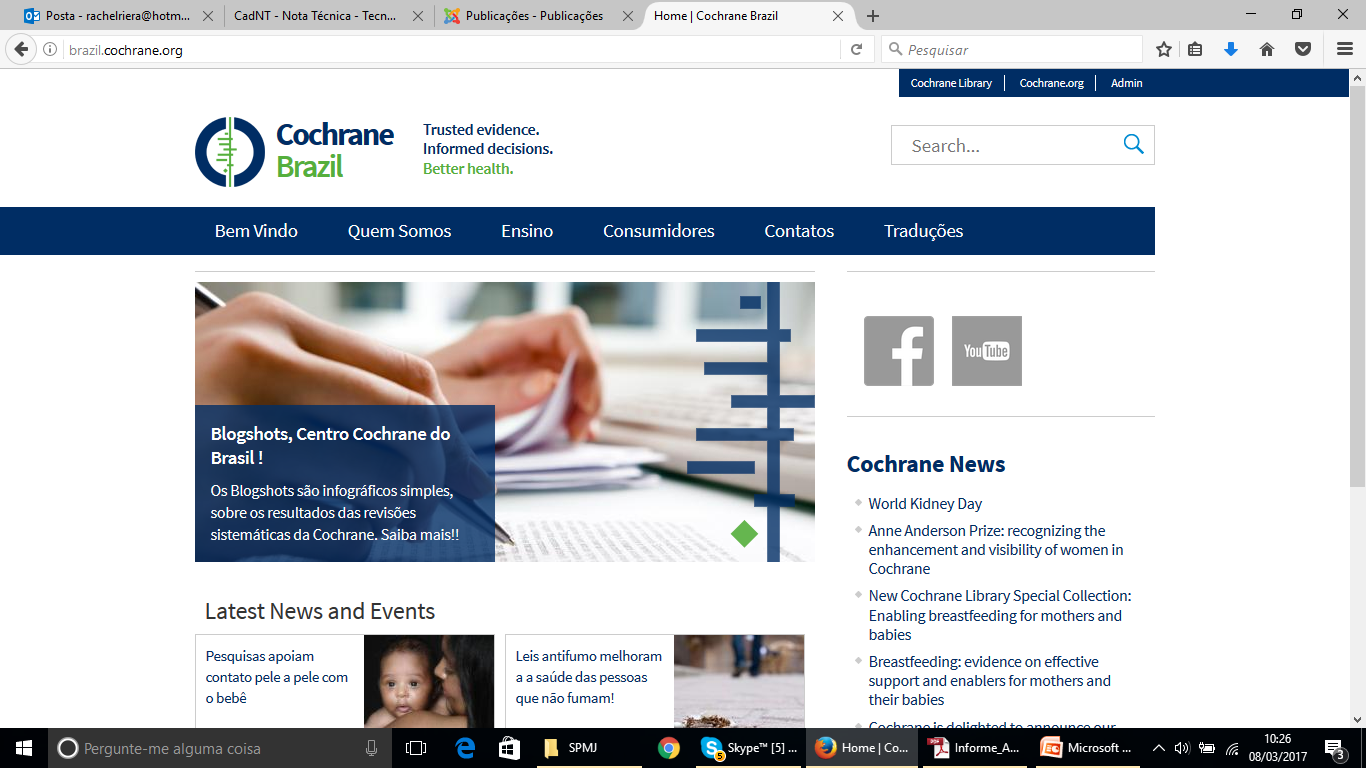 Oficina dos Núcleos de Avaliação de Tecnologia em Saúde (NATS) e Núcleos de Apoio Técnico dos Tribunais de Justiça (NAT-JUS)
Elaboração de Parecer Técnico-Científico (PTC)
Álvaro Nagib  Atallah
Daniela Vianna Pachito  
Rachel Riera
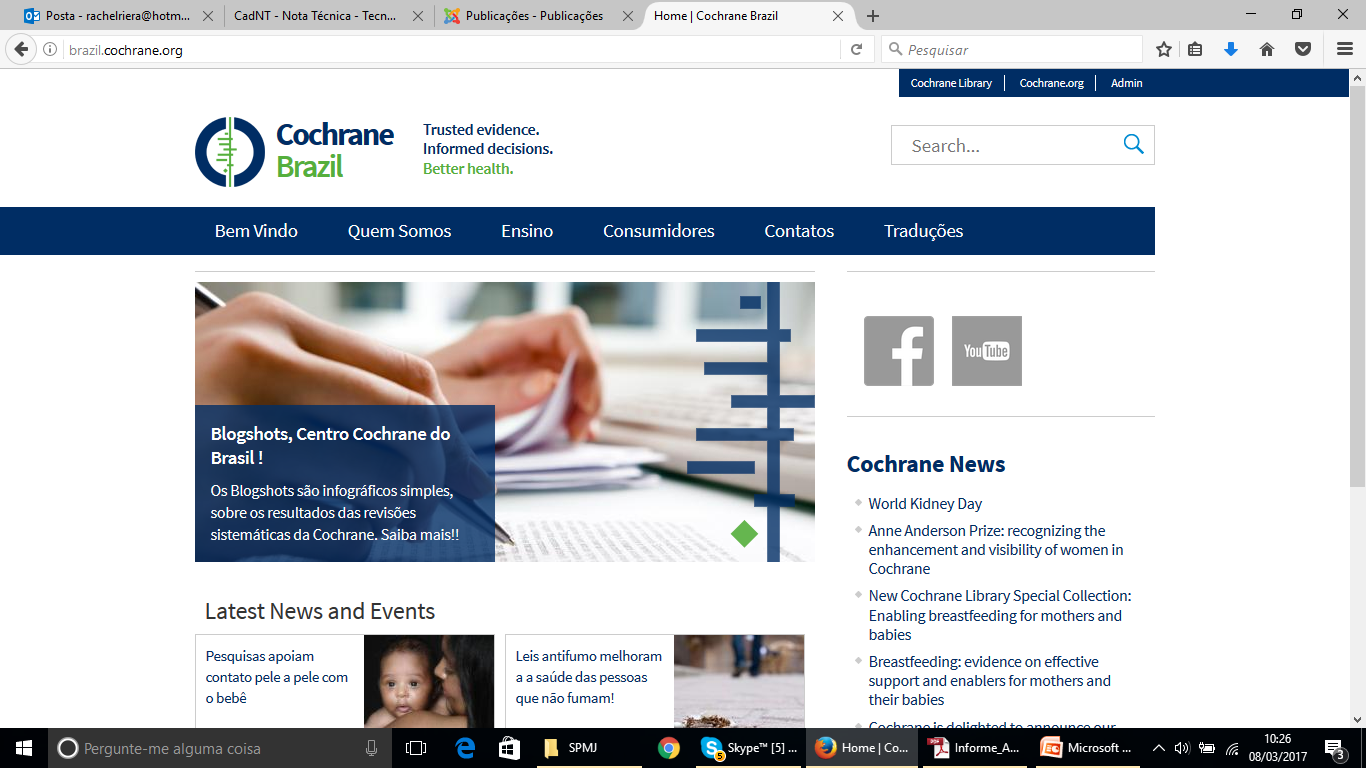 Objetivos da  Oficina
Definição de PTC
Conteúdo do PTC
Avaliação crítica do PTC
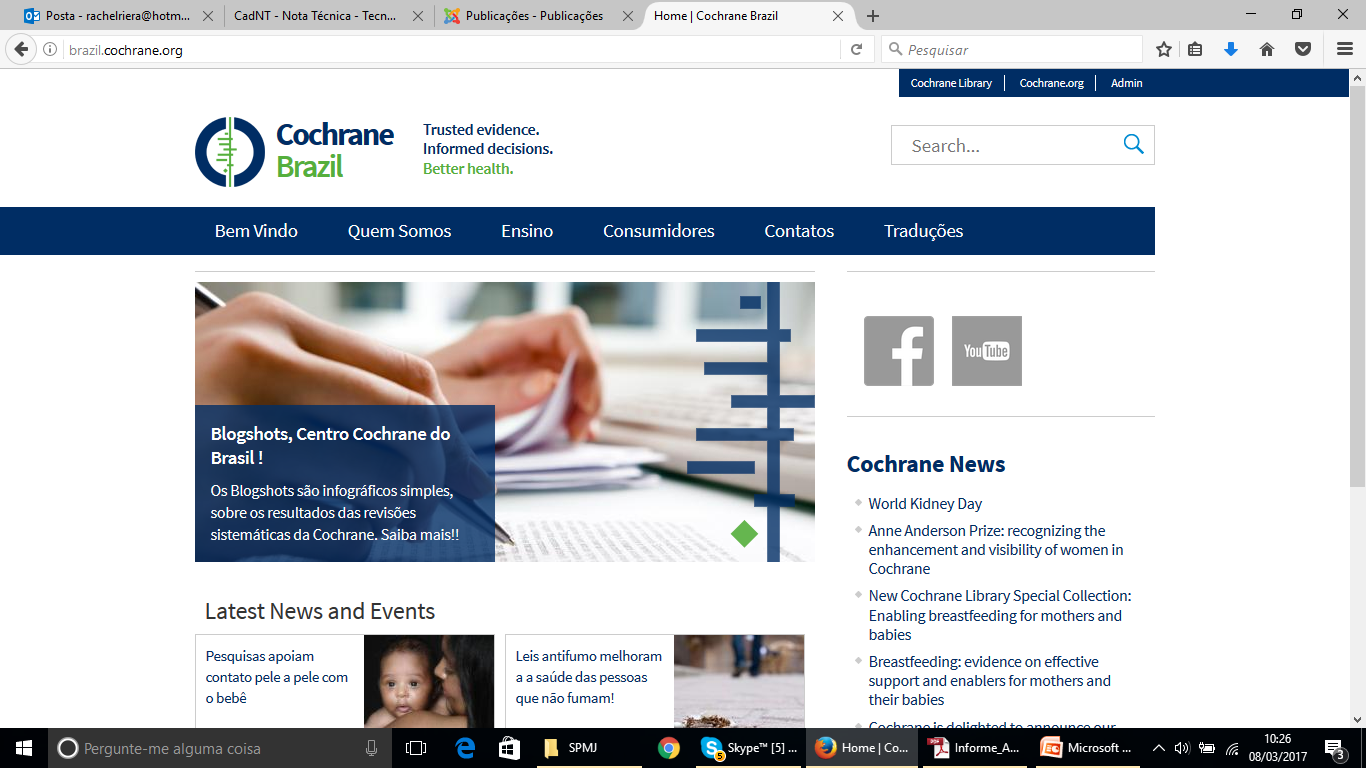 O que é um PTC?
Ferramenta de resposta rápida que dá suporte à gestão e à tomada de decisão em  saúde.
 Baseada em evidências científicas.
 Execução simplificada, linguagem acessível (20 páginas)
 Primeira avaliação para responder rapidamente às questões iniciais sobre a tecnologia, tais como a população alvo e  evidências de eficácia e segurança.
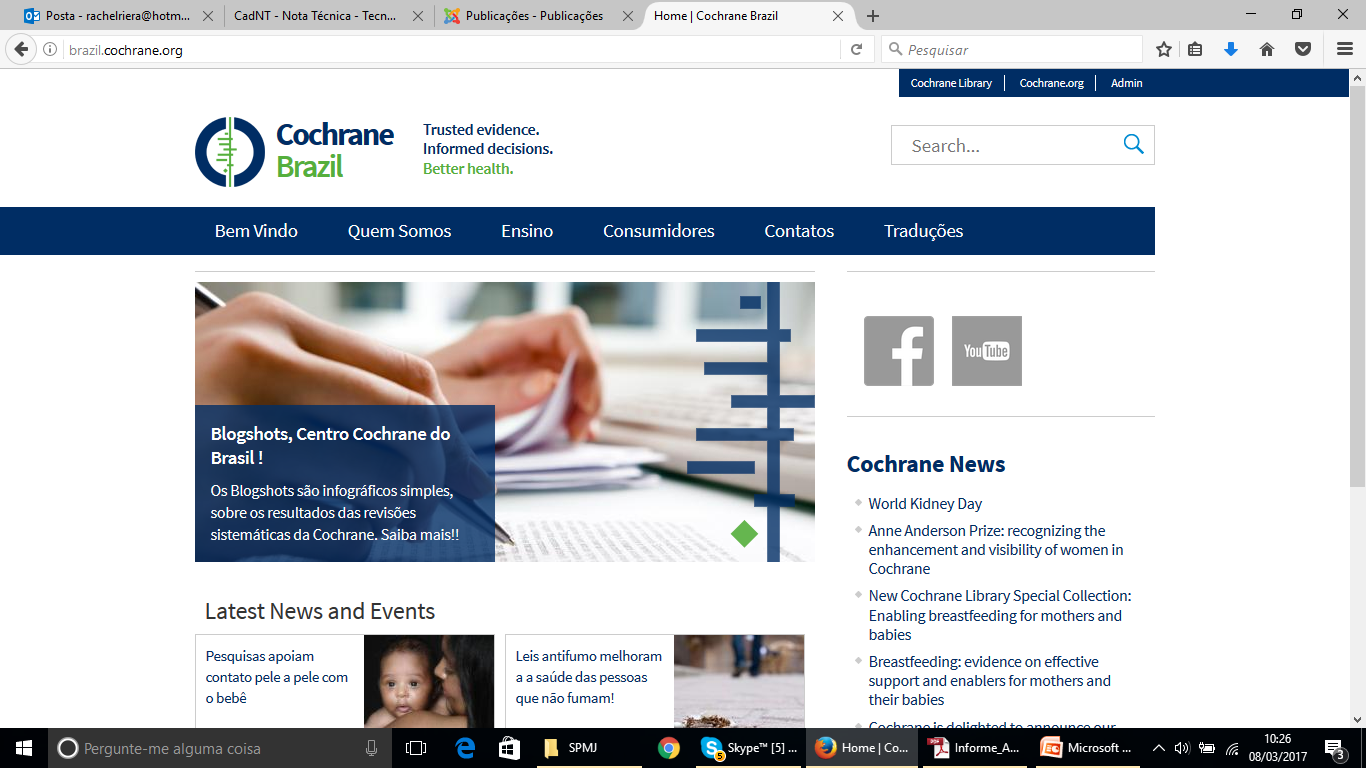 Como fazer um PTC
DIRETRIZES METODOLÓGICAS Elaboração de Pareceres Técnico-Científico. MINISTÉRIO DA SAÚDE Secretaria de Ciência, Tecnologia e Insumos Estratégicos Departamento de Ciência e Tecnologia. 4ª. Edição 2014.

http://bvsms.saude.gov.br/bvs/publicacoes/diretrizes_metodologicas_elaboracao_parecer_tecnico.pdf.

  o PTC pode sugerir a realização de uma revisão sistemática ou de uma avaliação econômica.
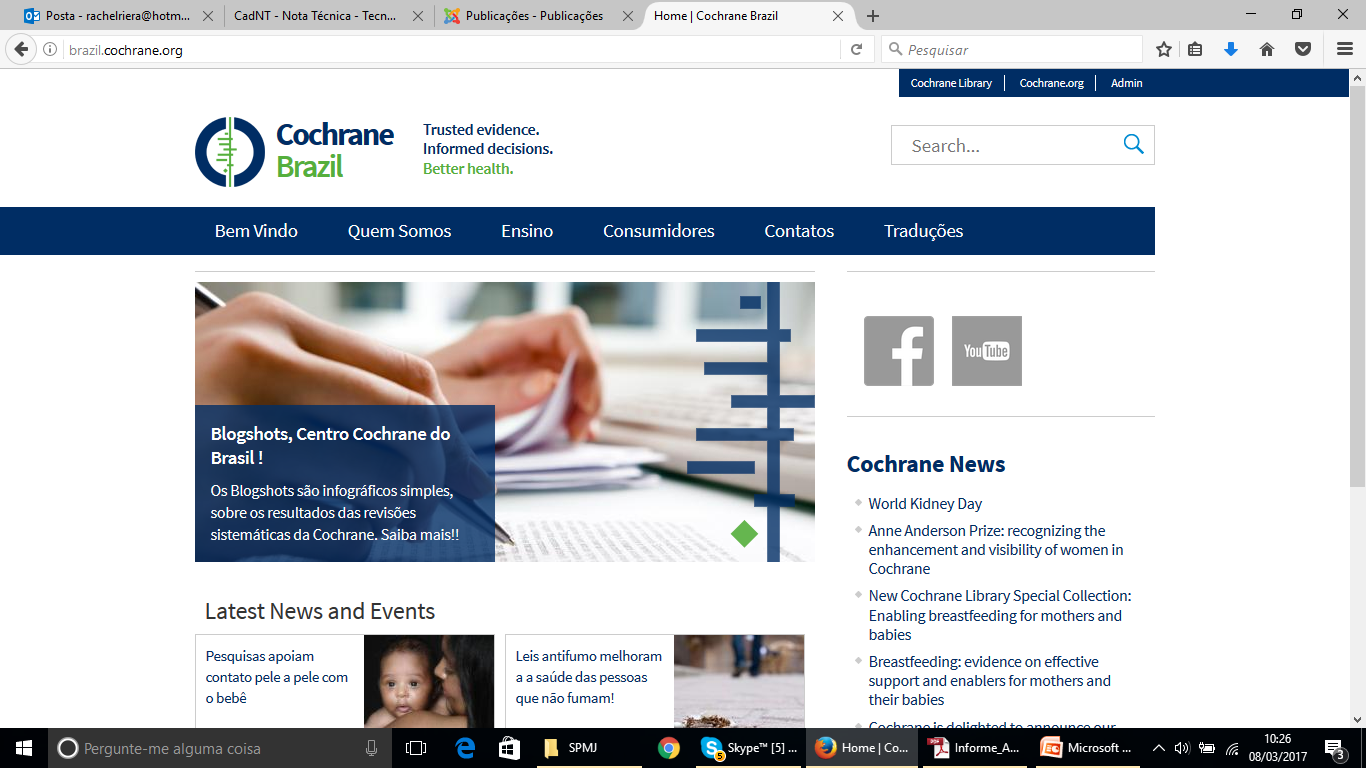 Estrutura de um PTC
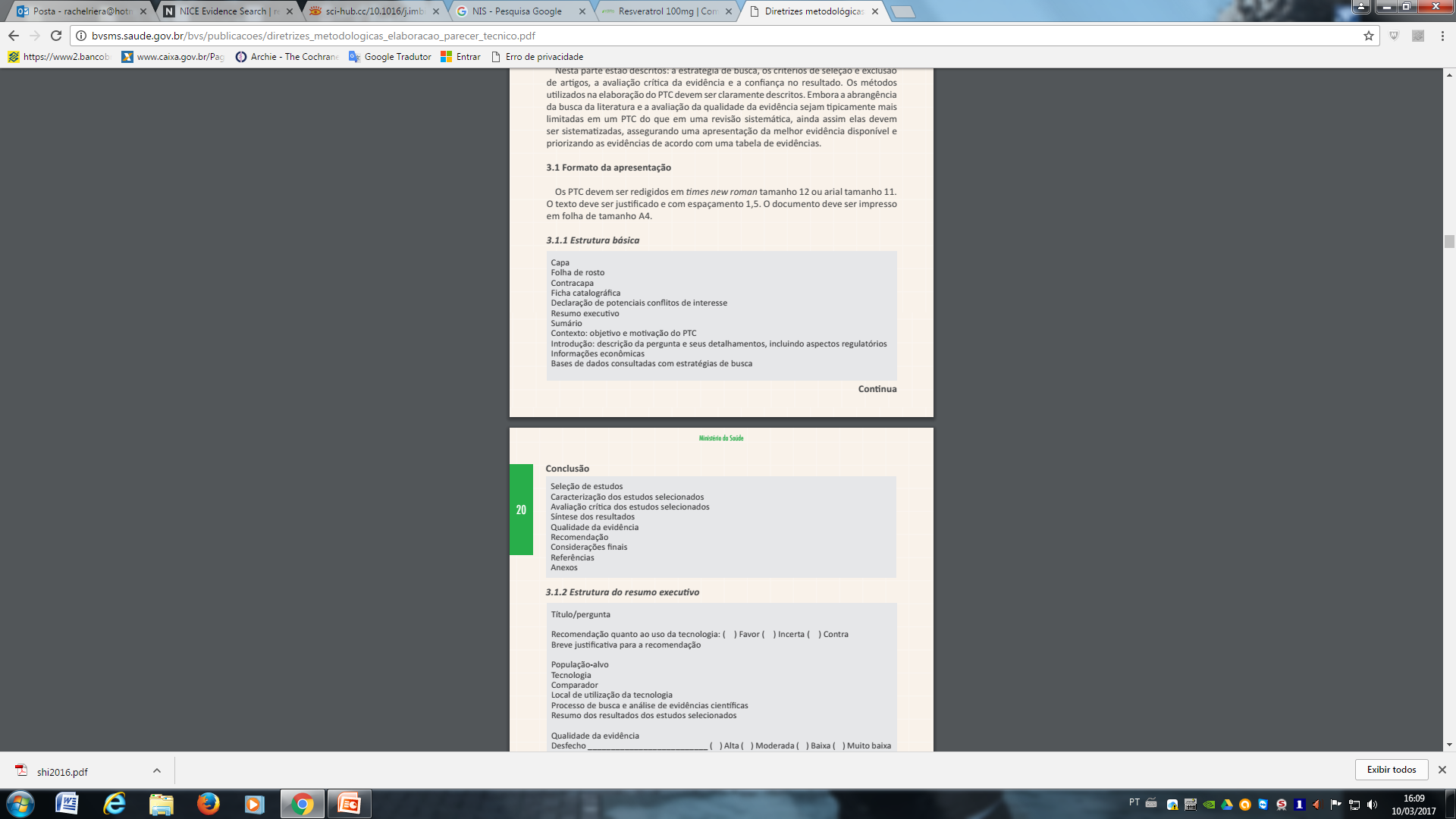 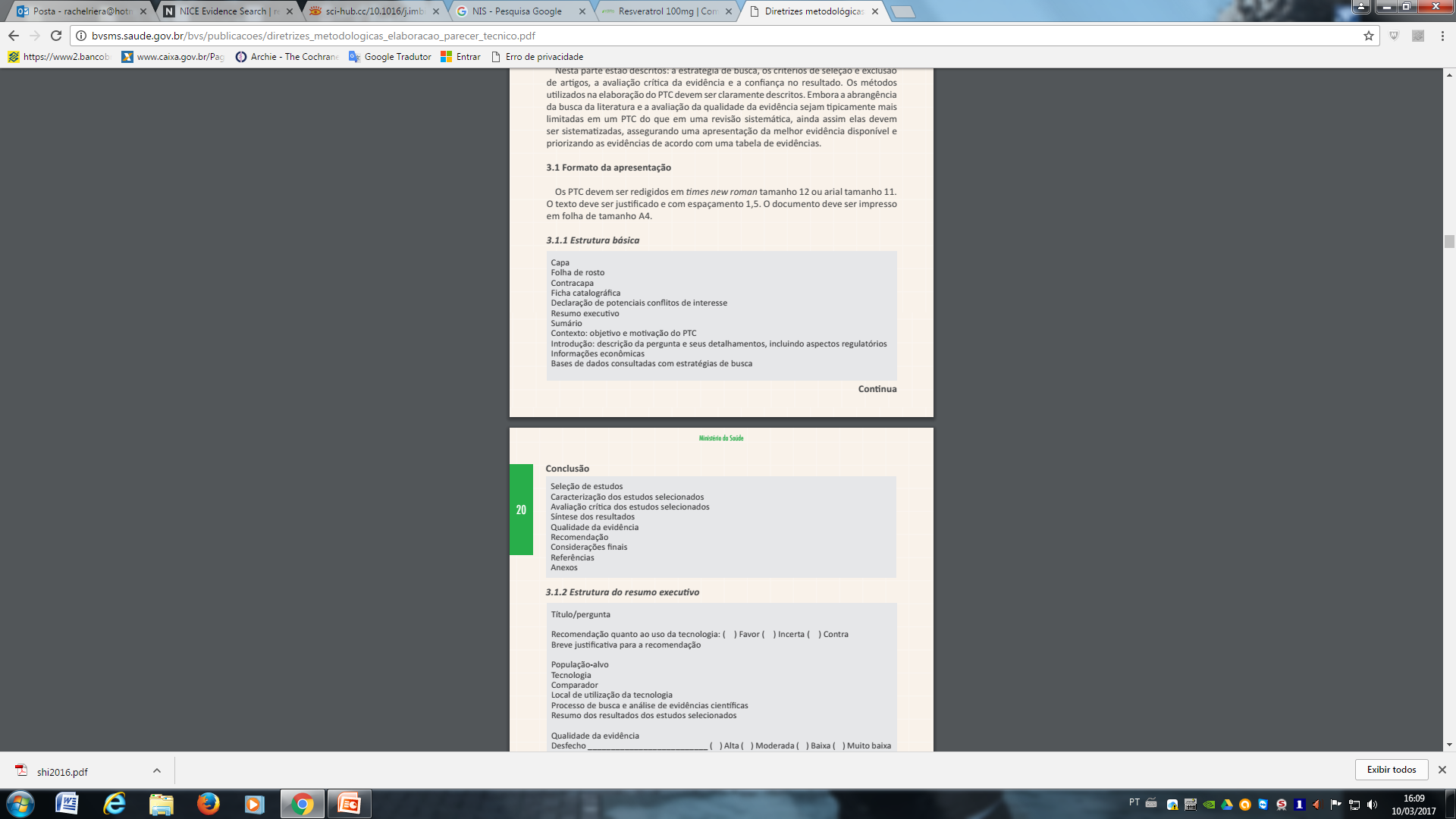 Prática
 Serviços
 Pesquisas
http://bvsms.saude.gov.br/bvs/publicacoes/diretrizes_metodologicas_elaboracao_parecer_tecnico.pdf.
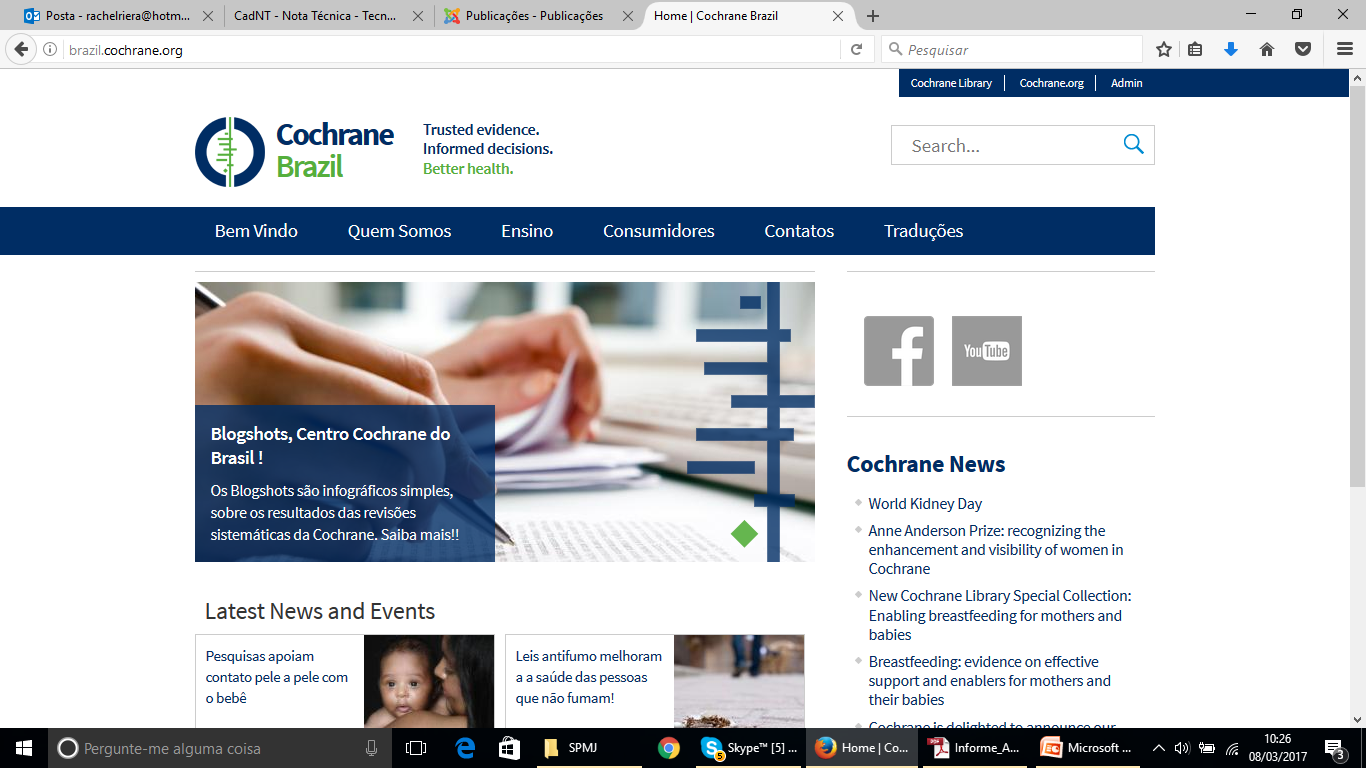 Estrutura de um PTC(resumo executivo)
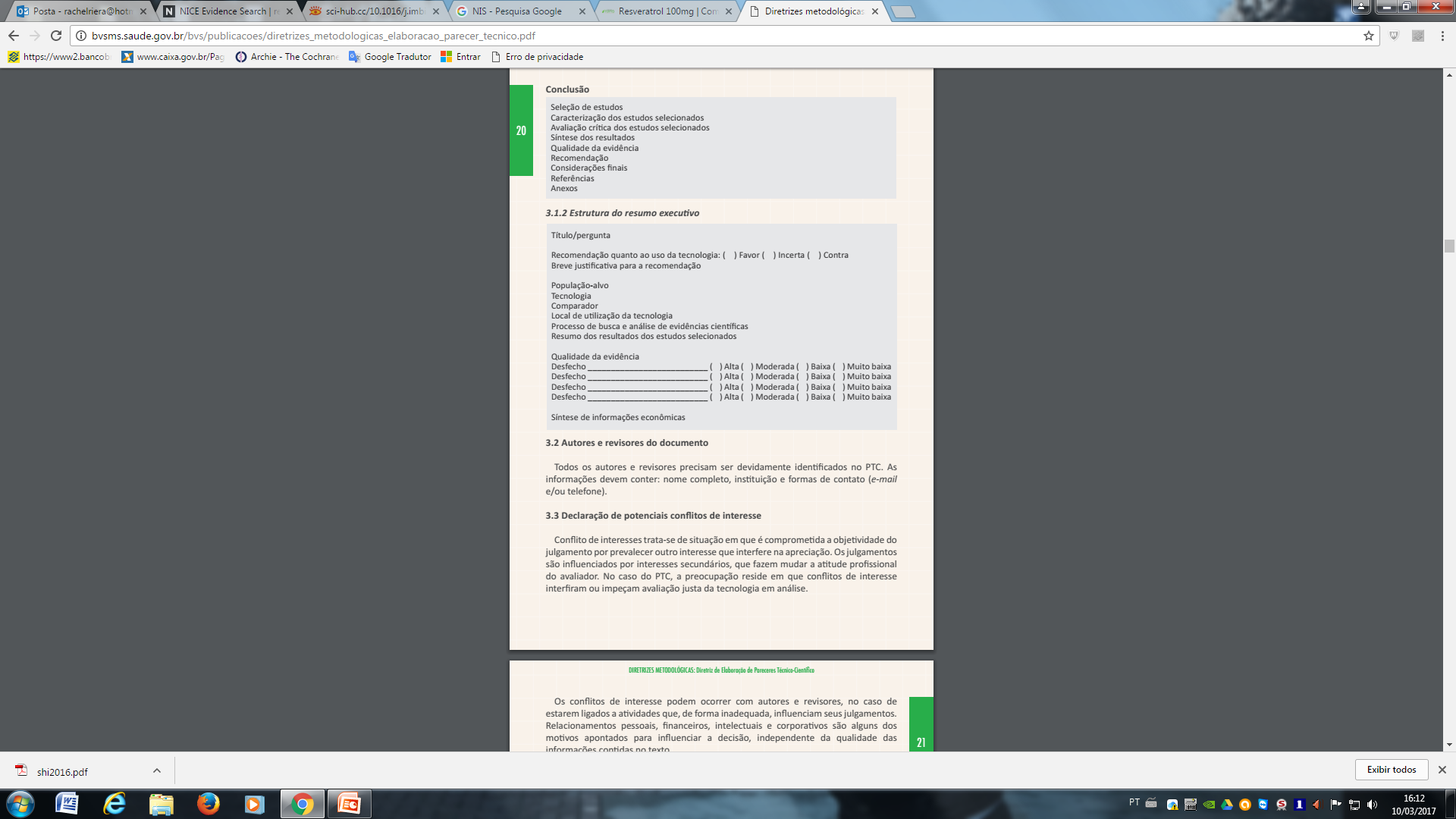 http://bvsms.saude.gov.br/bvs/publicacoes/diretrizes_metodologicas_elaboracao_parecer_tecnico.pdf.
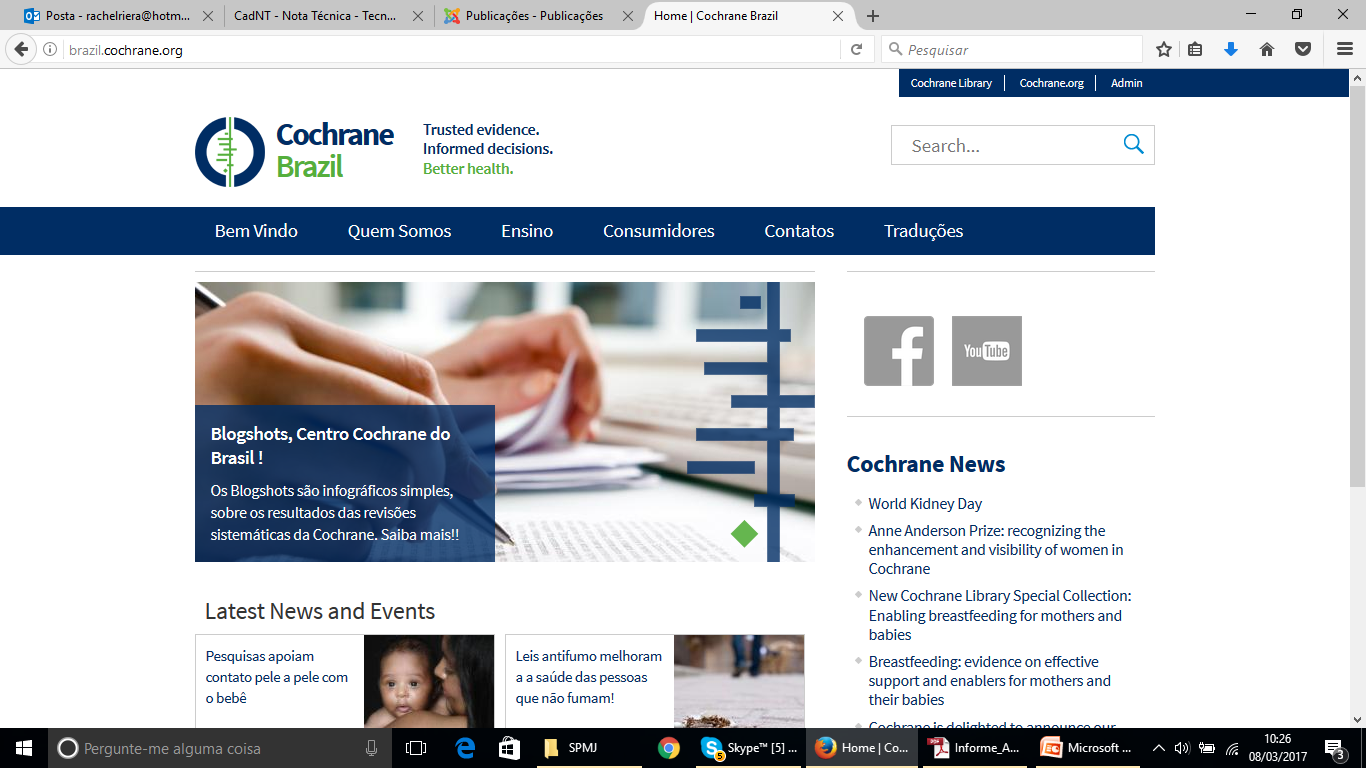 Avaliação crítica de um PTC
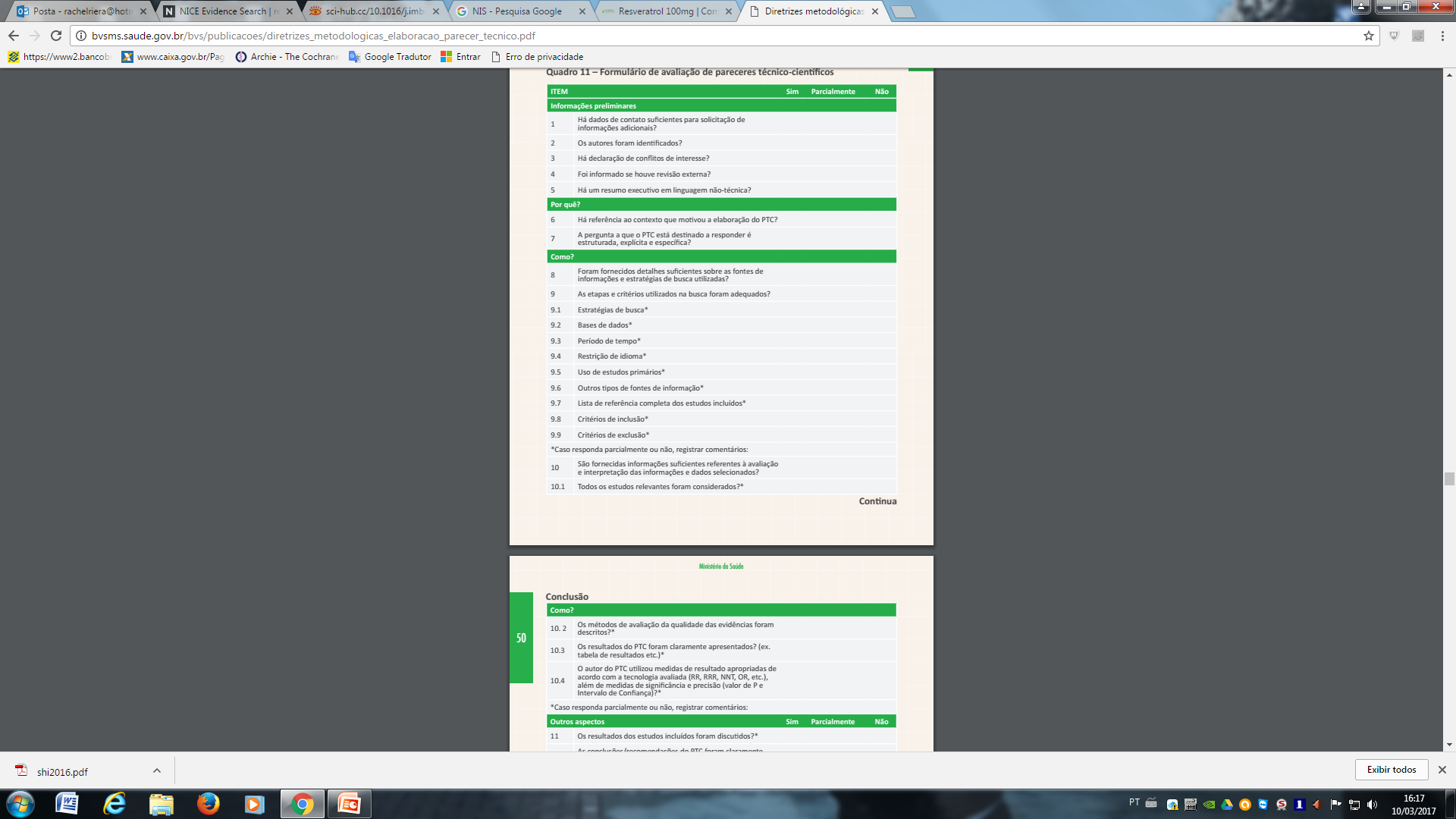 http://bvsms.saude.gov.br/bvs/publicacoes/diretrizes_metodologicas_elaboracao_parecer_tecnico.pdf.
Avaliação crítica de um PTC
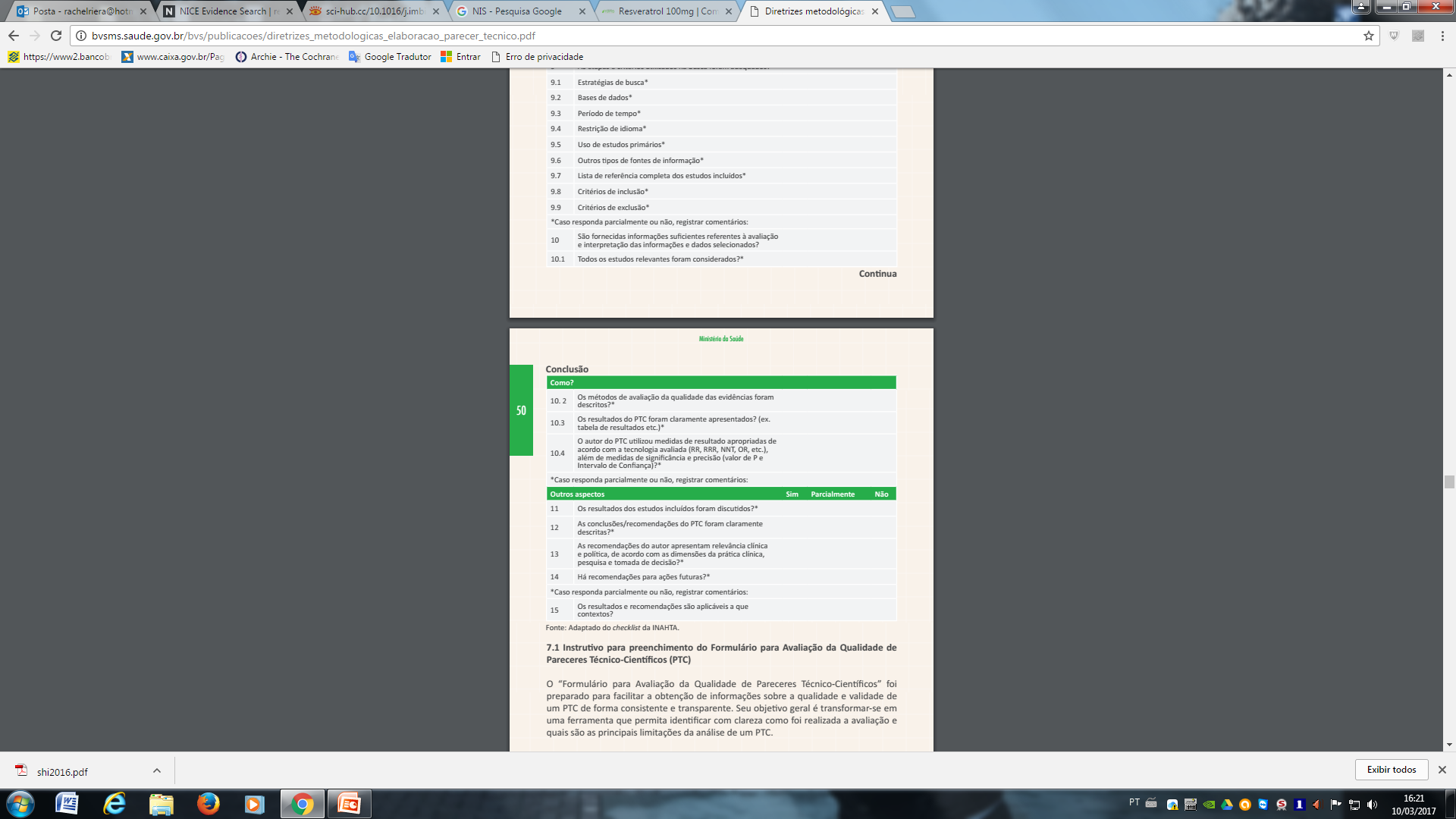 Instruções para preenchimento disponíveis nas páginas 50 a 55.
http://bvsms.saude.gov.br/bvs/publicacoes/diretrizes_metodologicas_elaboracao_parecer_tecnico.pdf.
Avaliação crítica de um PTC
Prática: oficina de avaliação crítica dos PTCs abaixo
Rituximabe no tratamento da artrite reumatoide
http://189.28.128.101/rebrats/visao/estudo/detEstudo.cfm?codigo=103&evento=6&v=true


 Temozolomida ou nitrosuréias no tratamento do glioma de alto grau
 http://189.28.128.101/rebrats/visao/estudo/detEstudo.cfm?codigo=331&evento=6&v=true
FIM 
(parte 2)
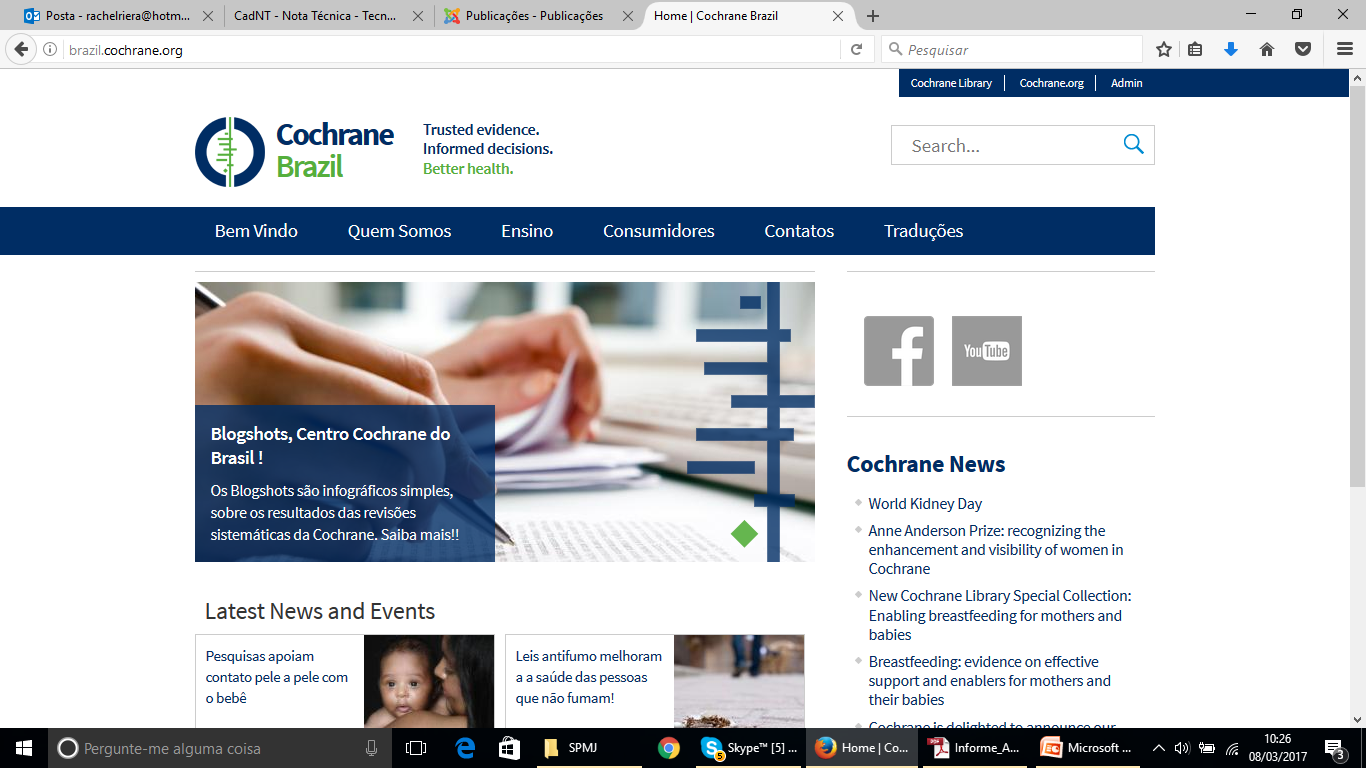